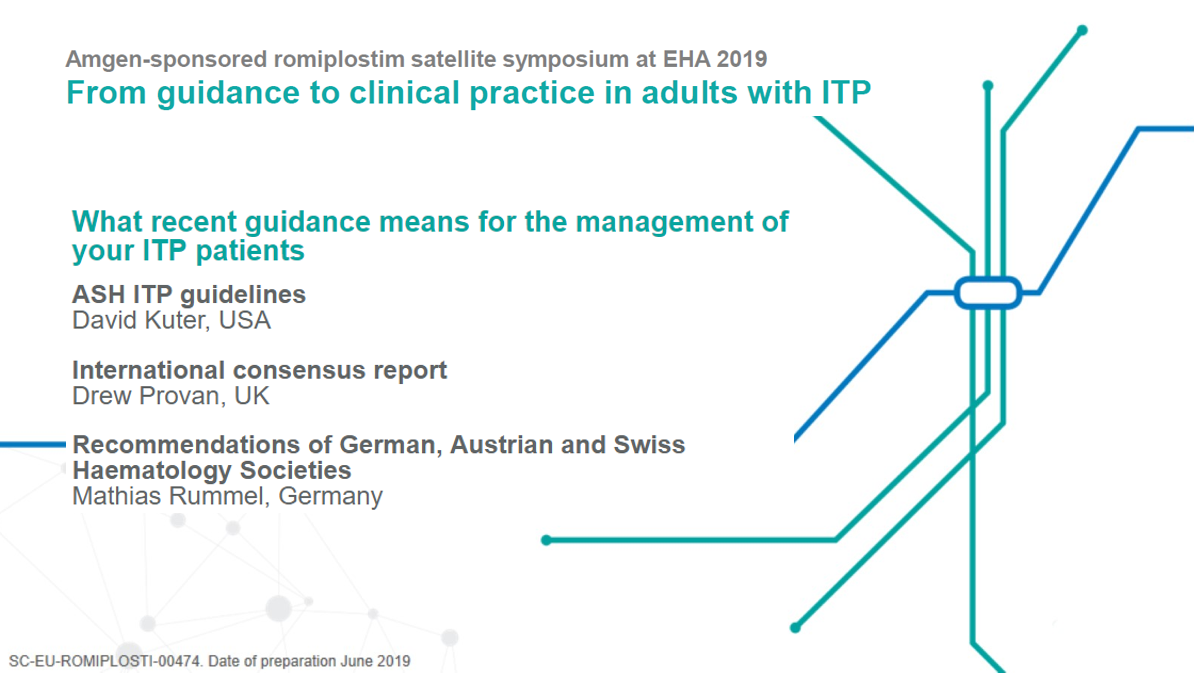 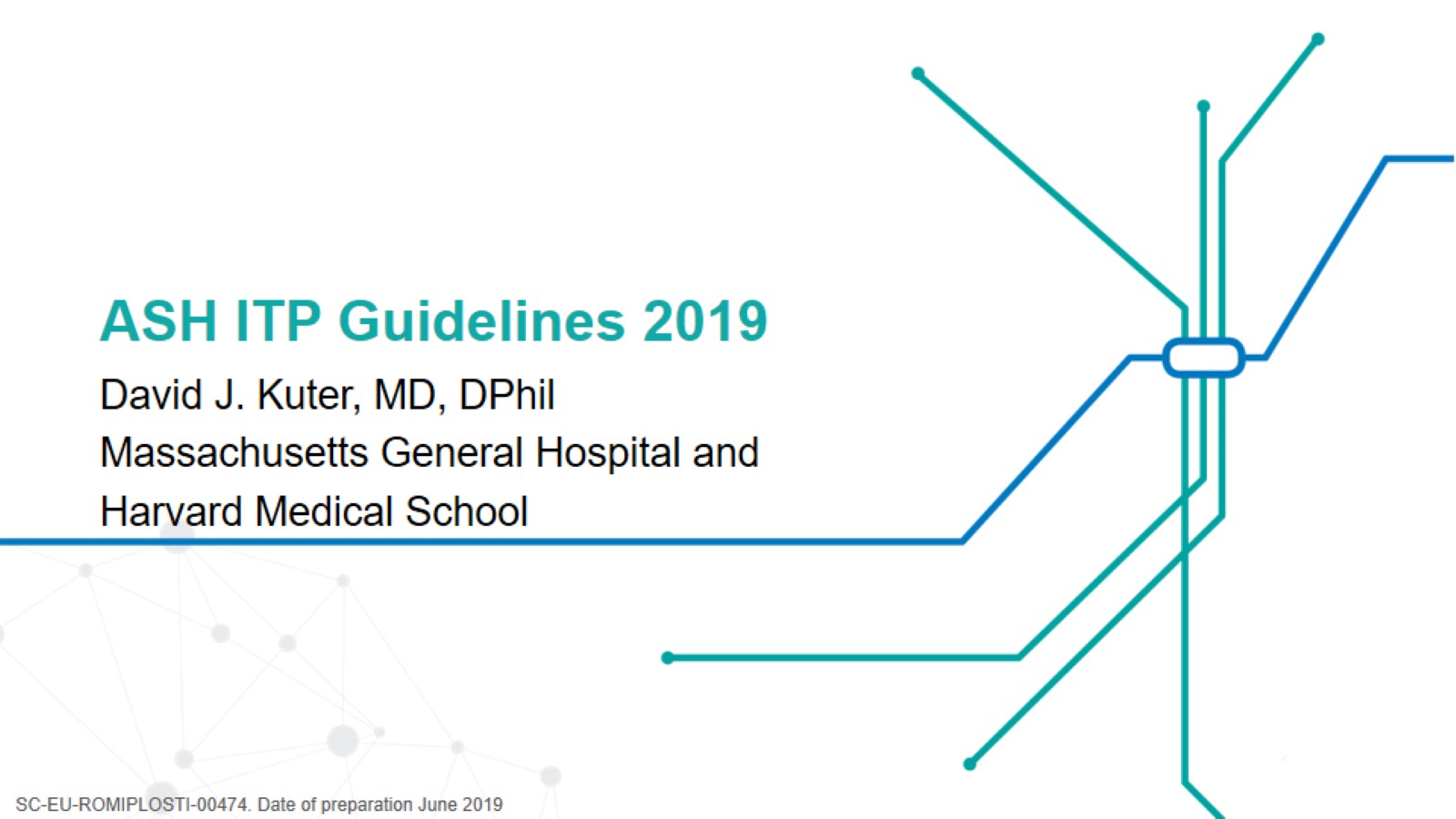 ASH ITP Guidelines 2019
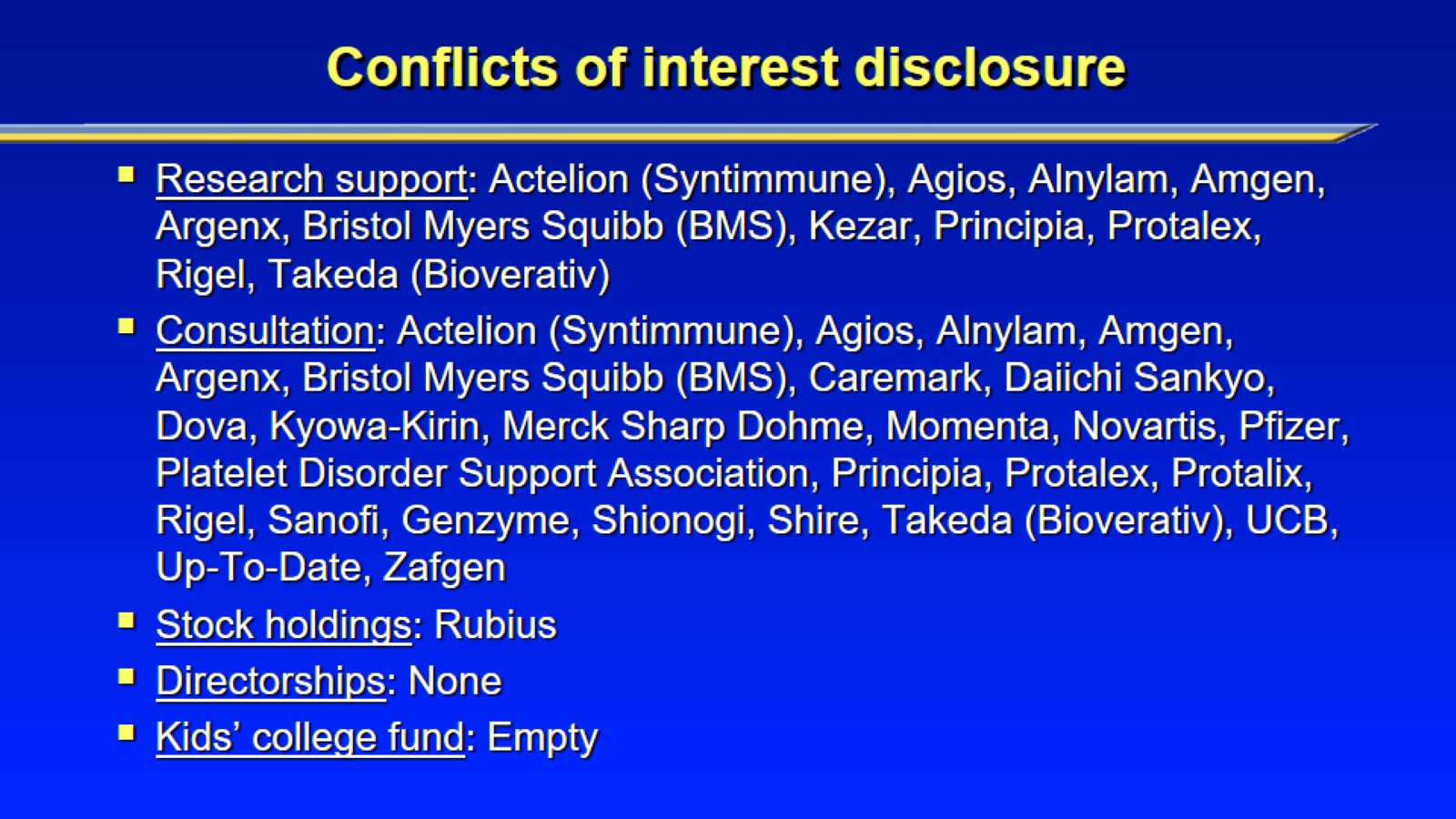 Conflicts of interest disclosure
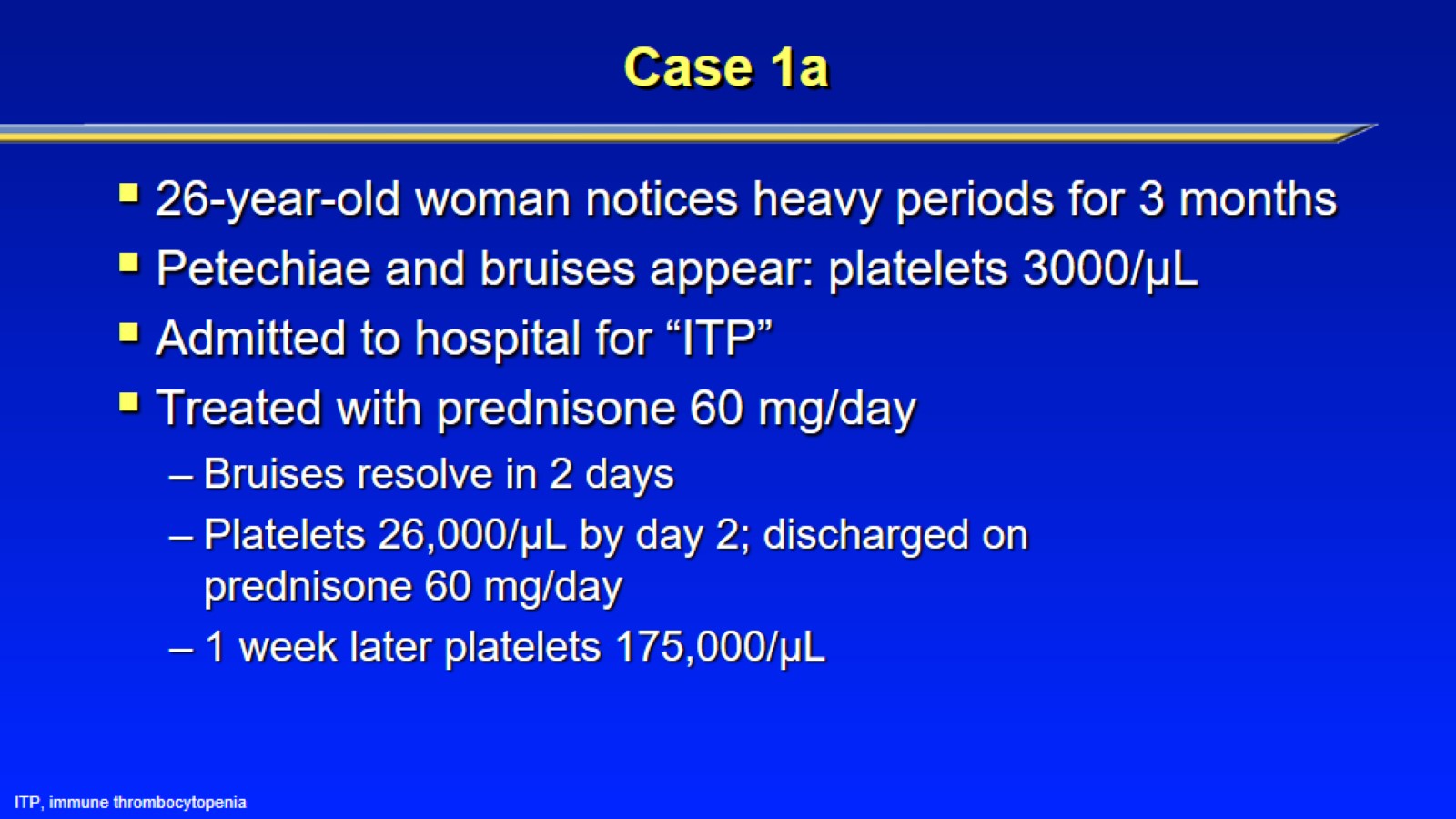 Case 1a
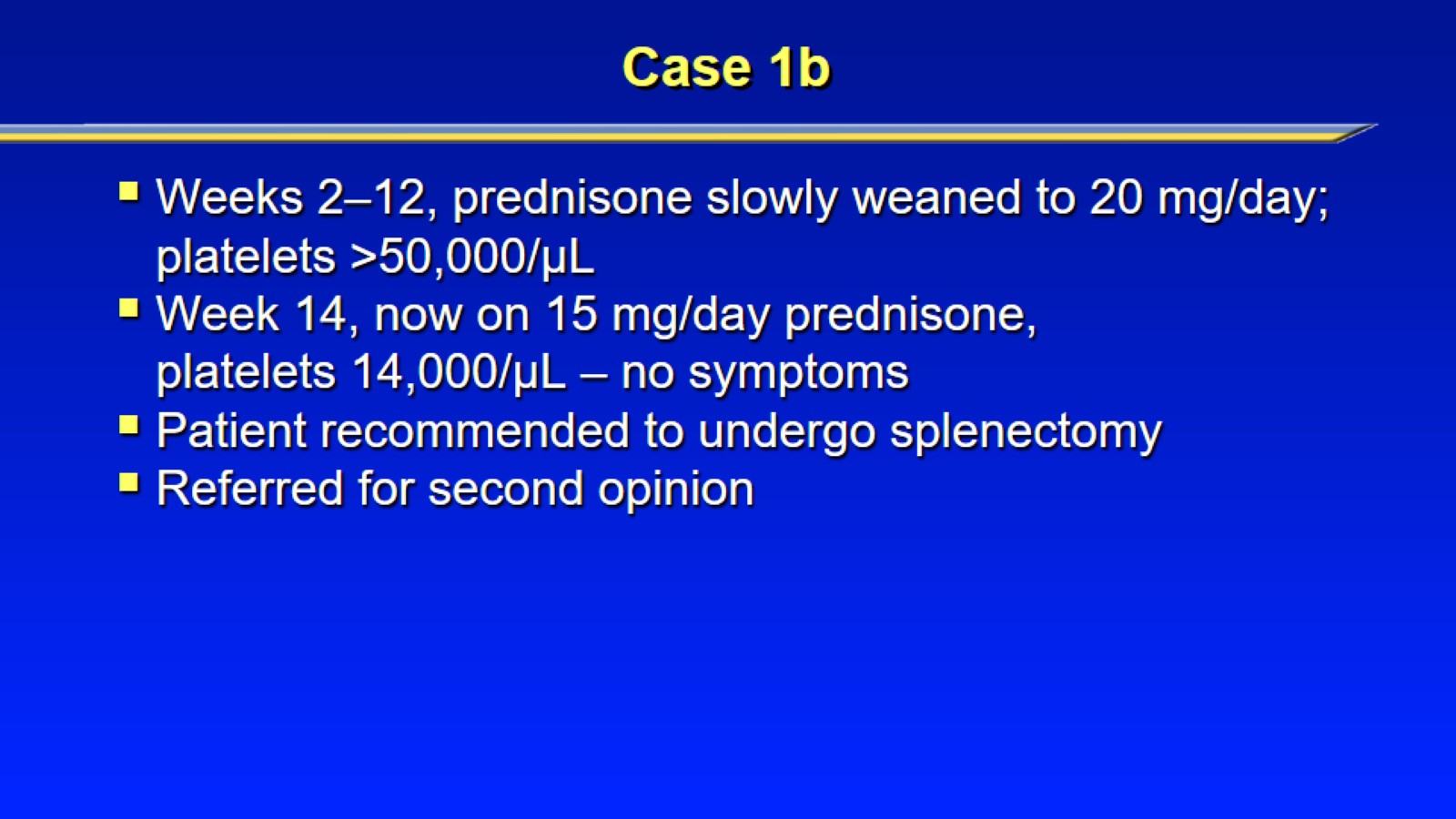 Case 1b
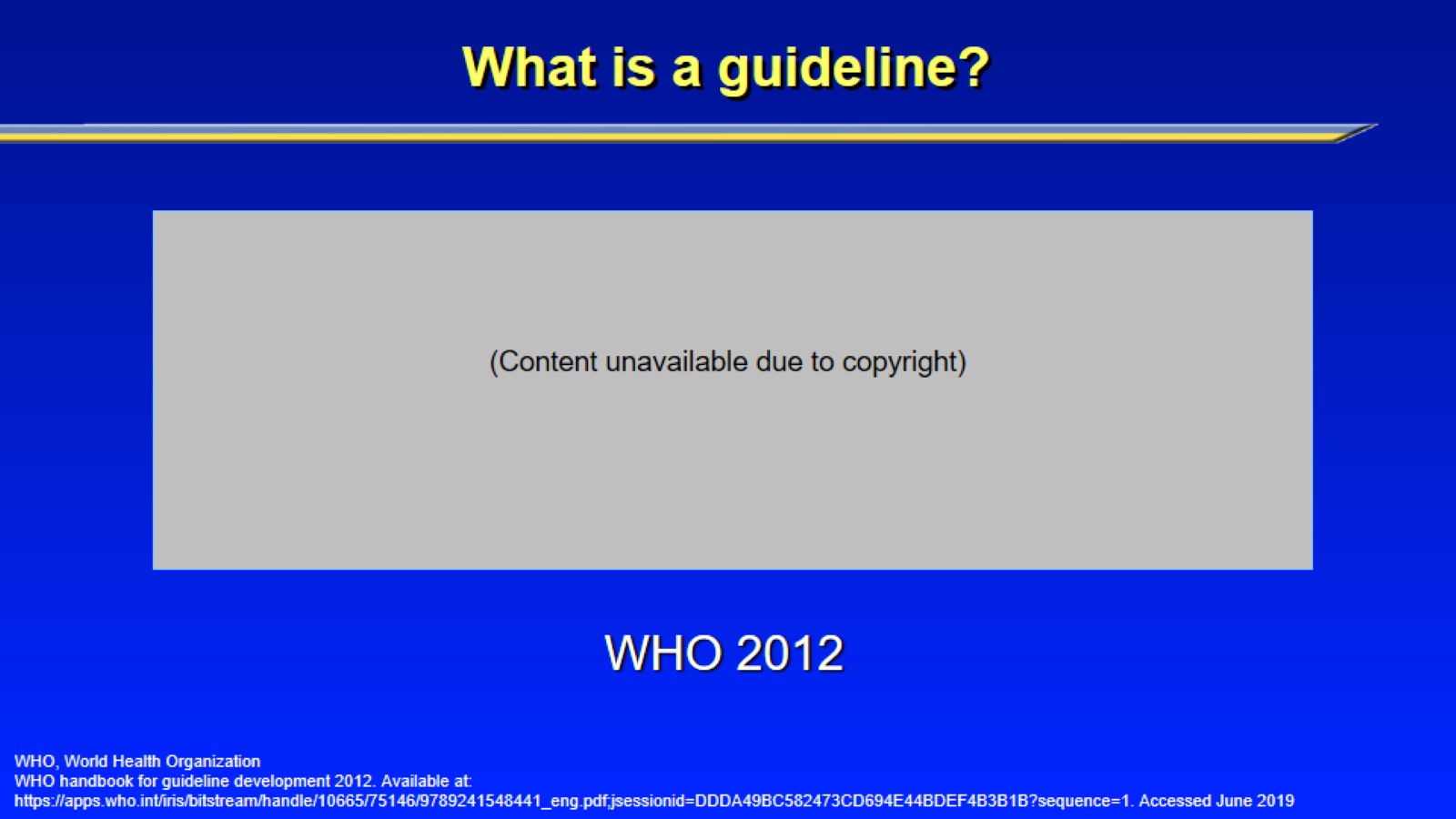 What is a guideline?
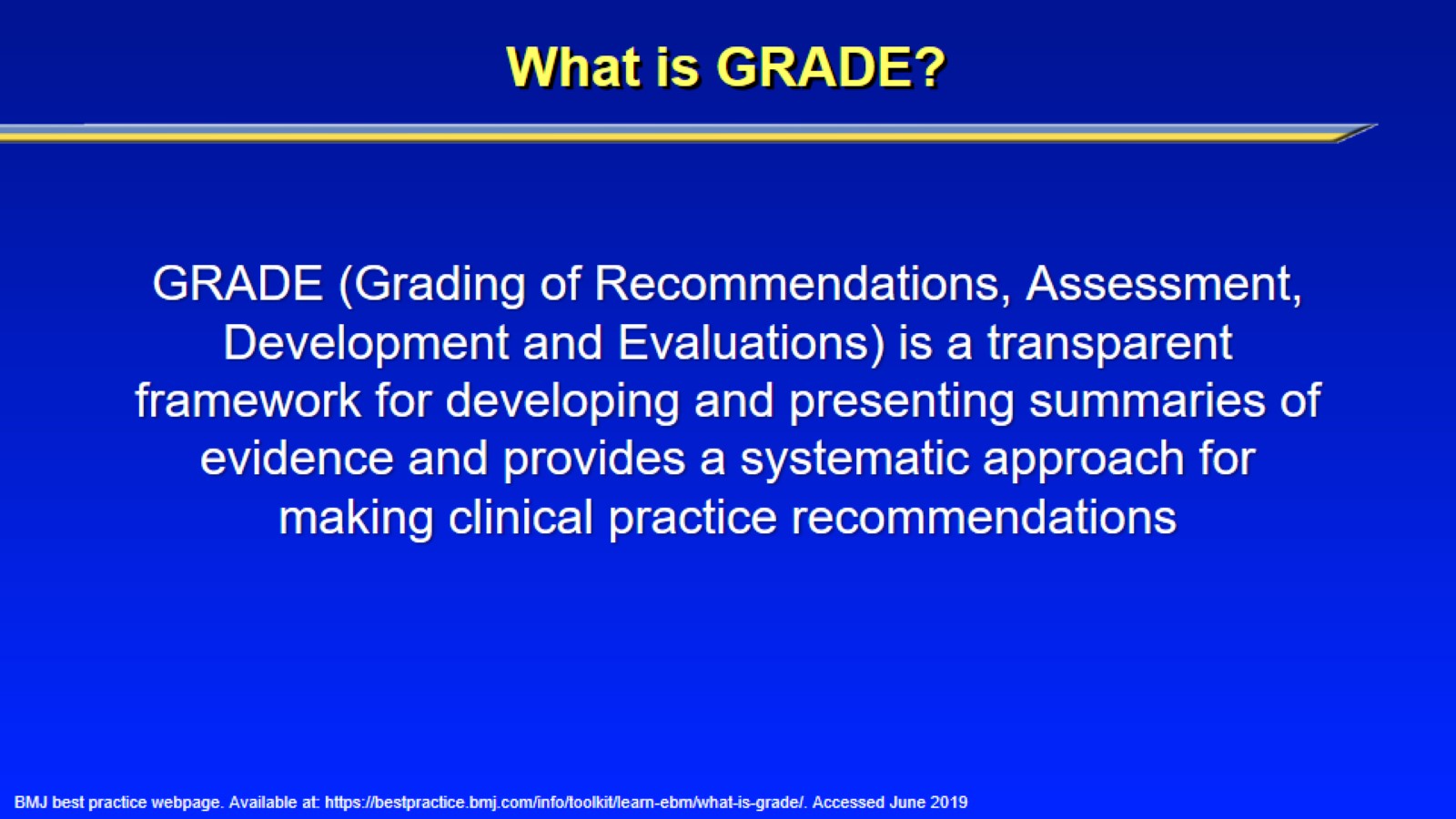 What is GRADE?
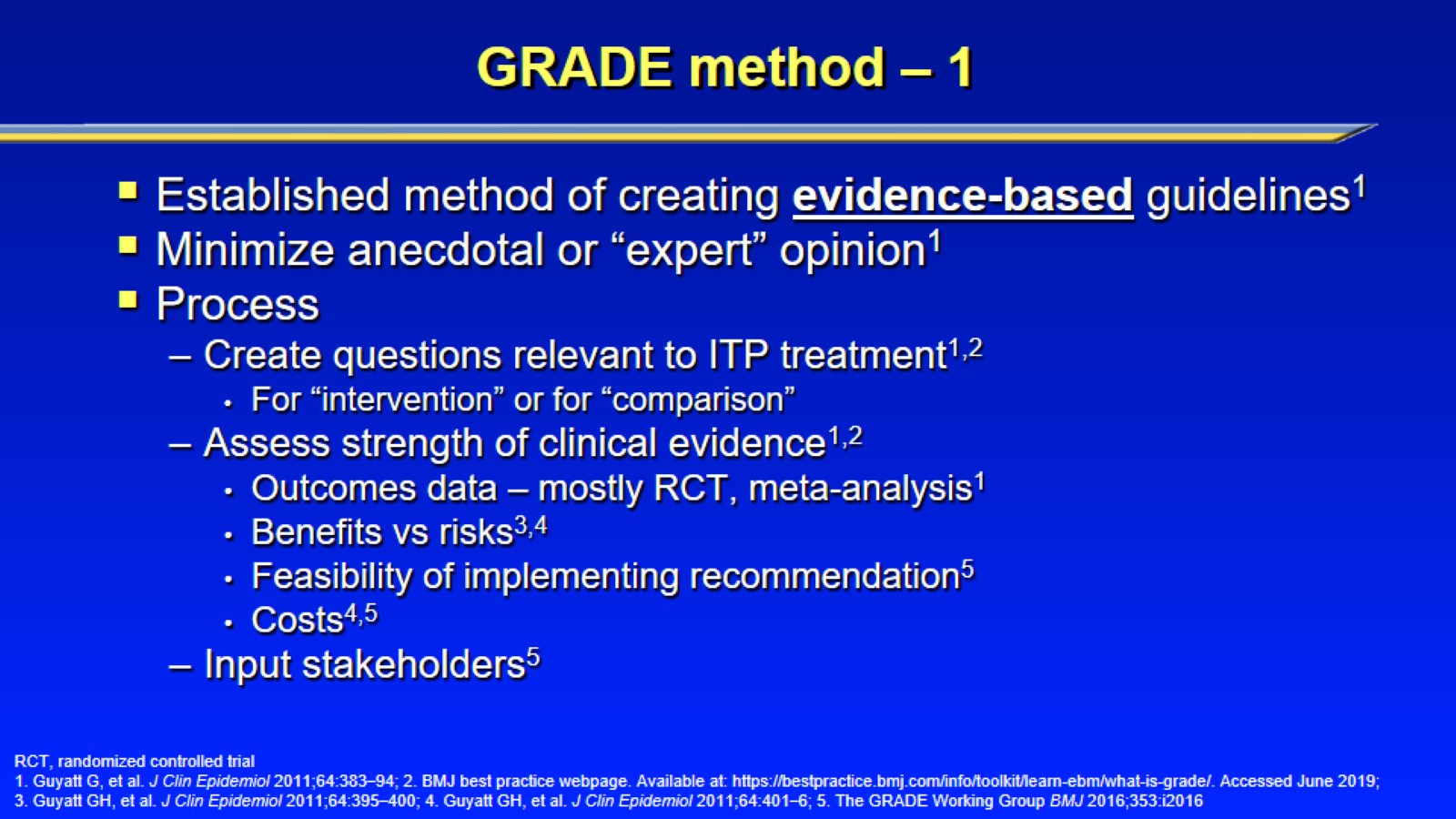 GRADE method – 1
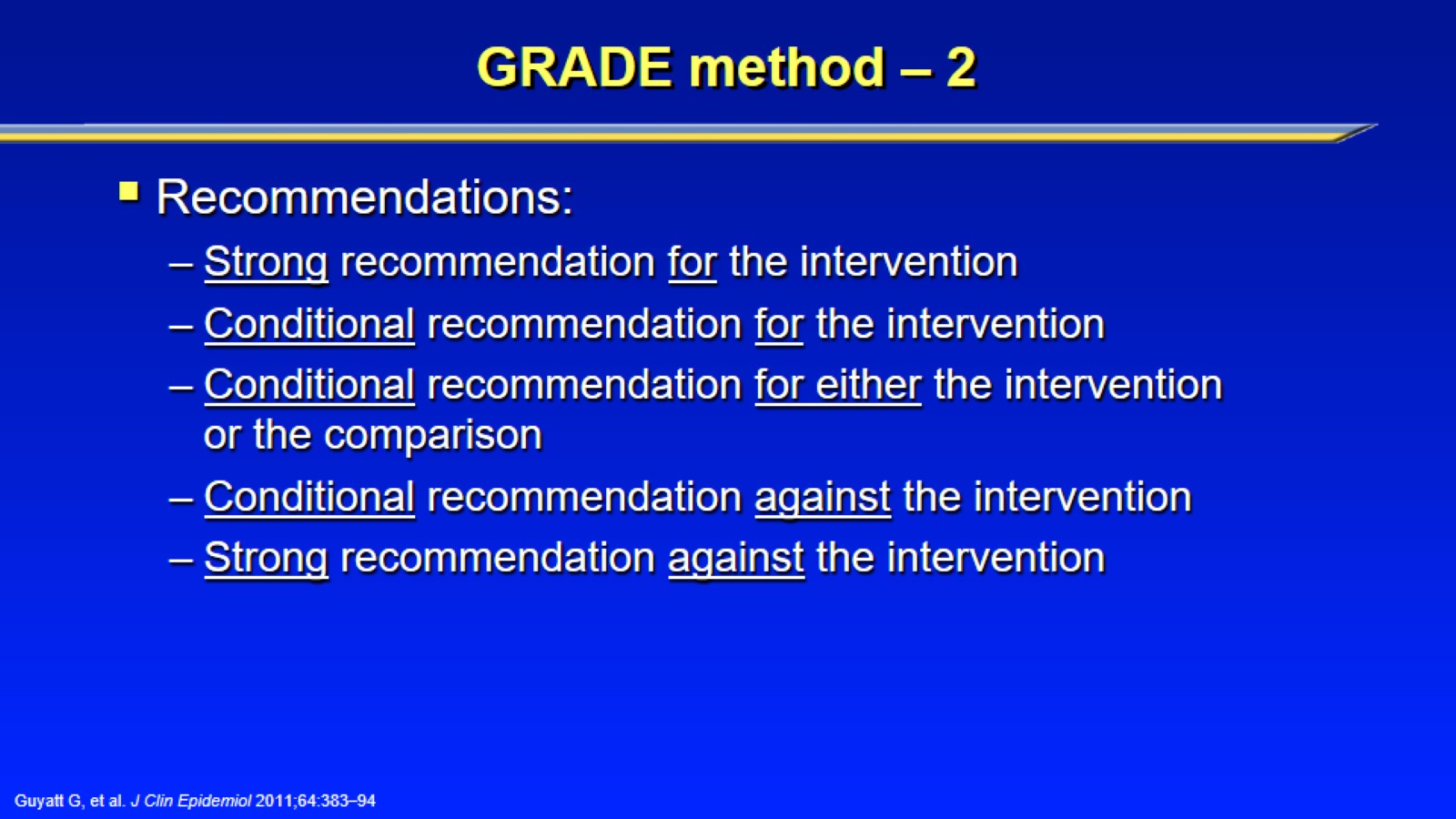 GRADE method – 2
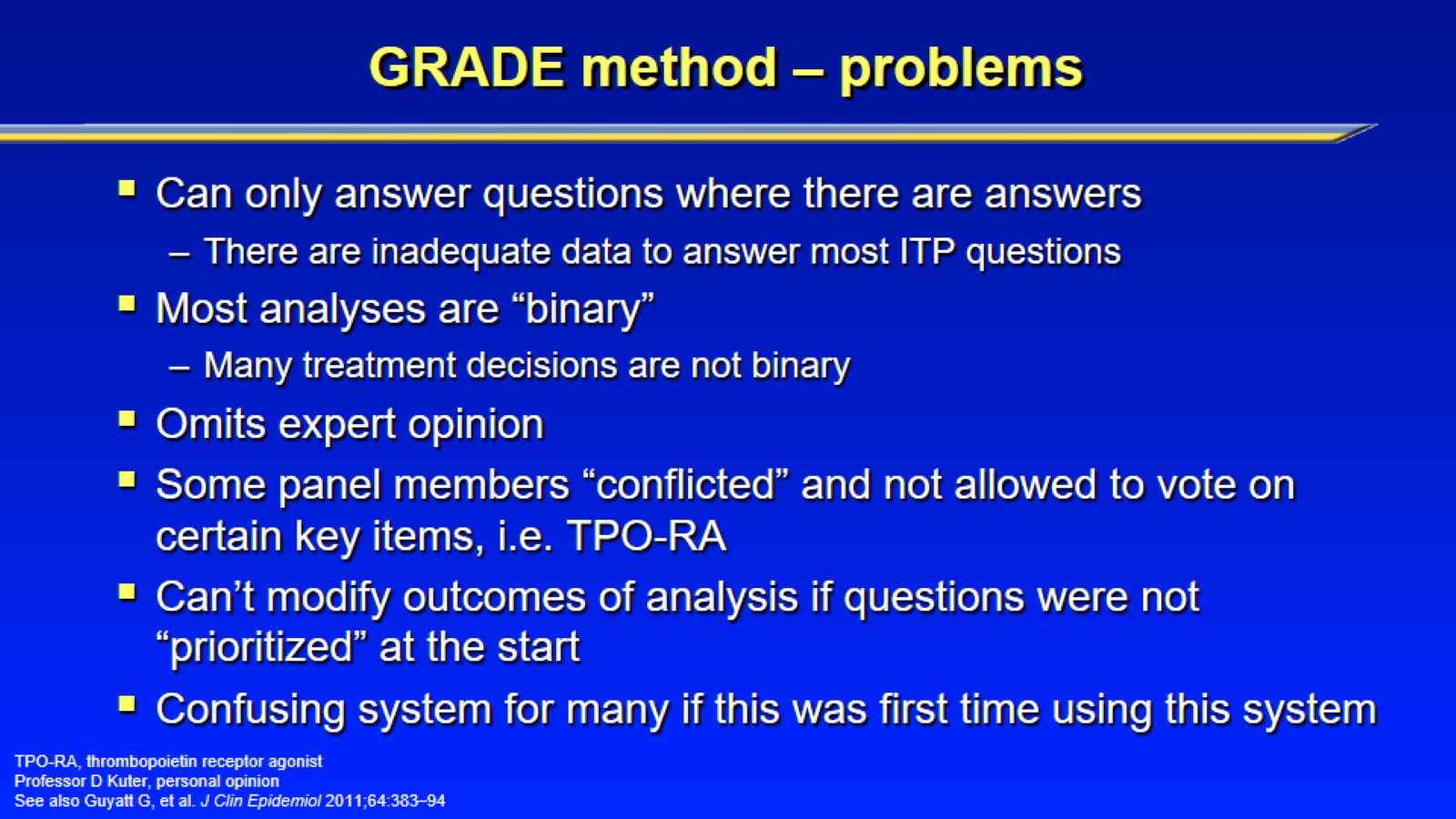 GRADE method – problems
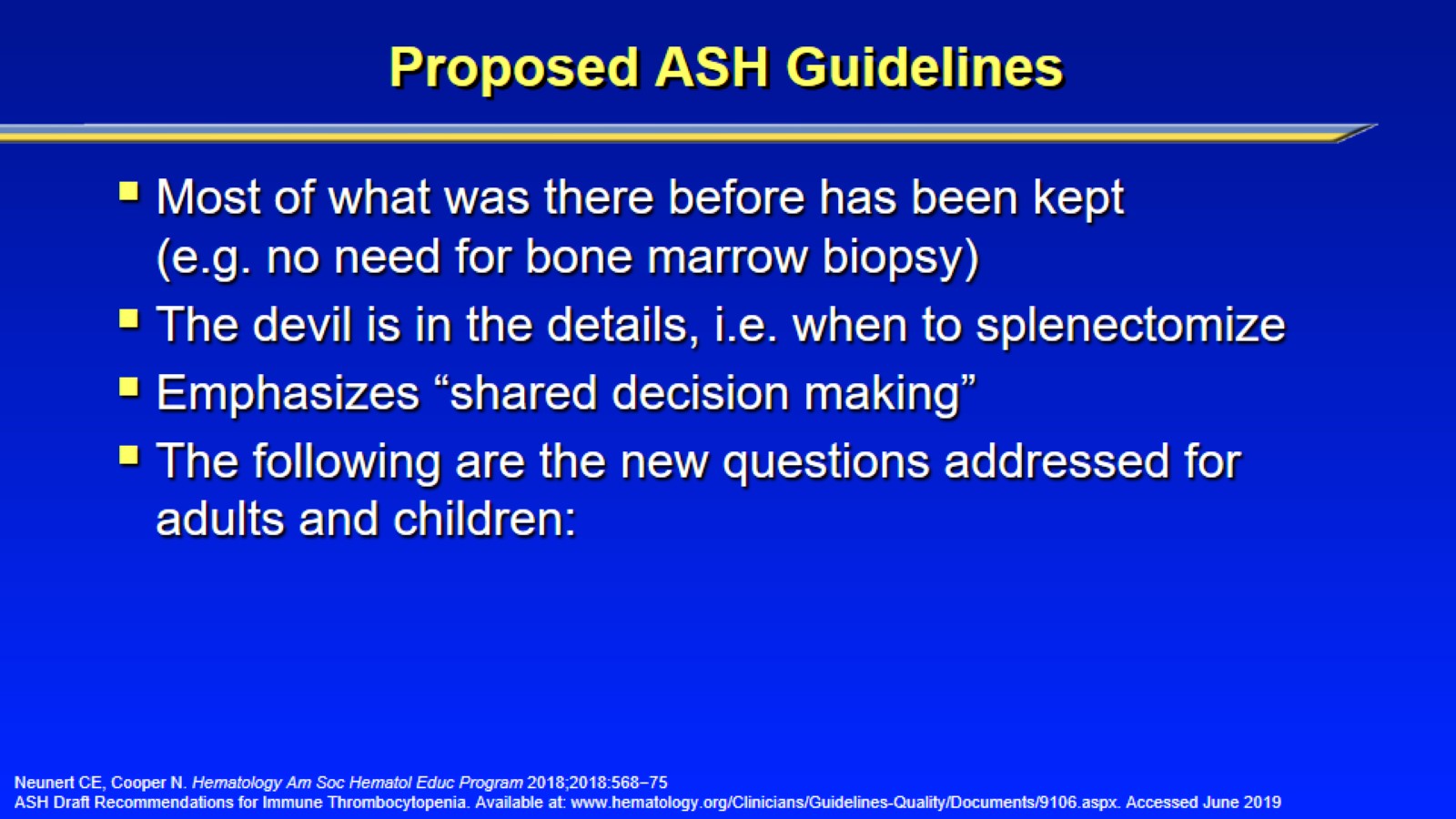 Proposed ASH Guidelines
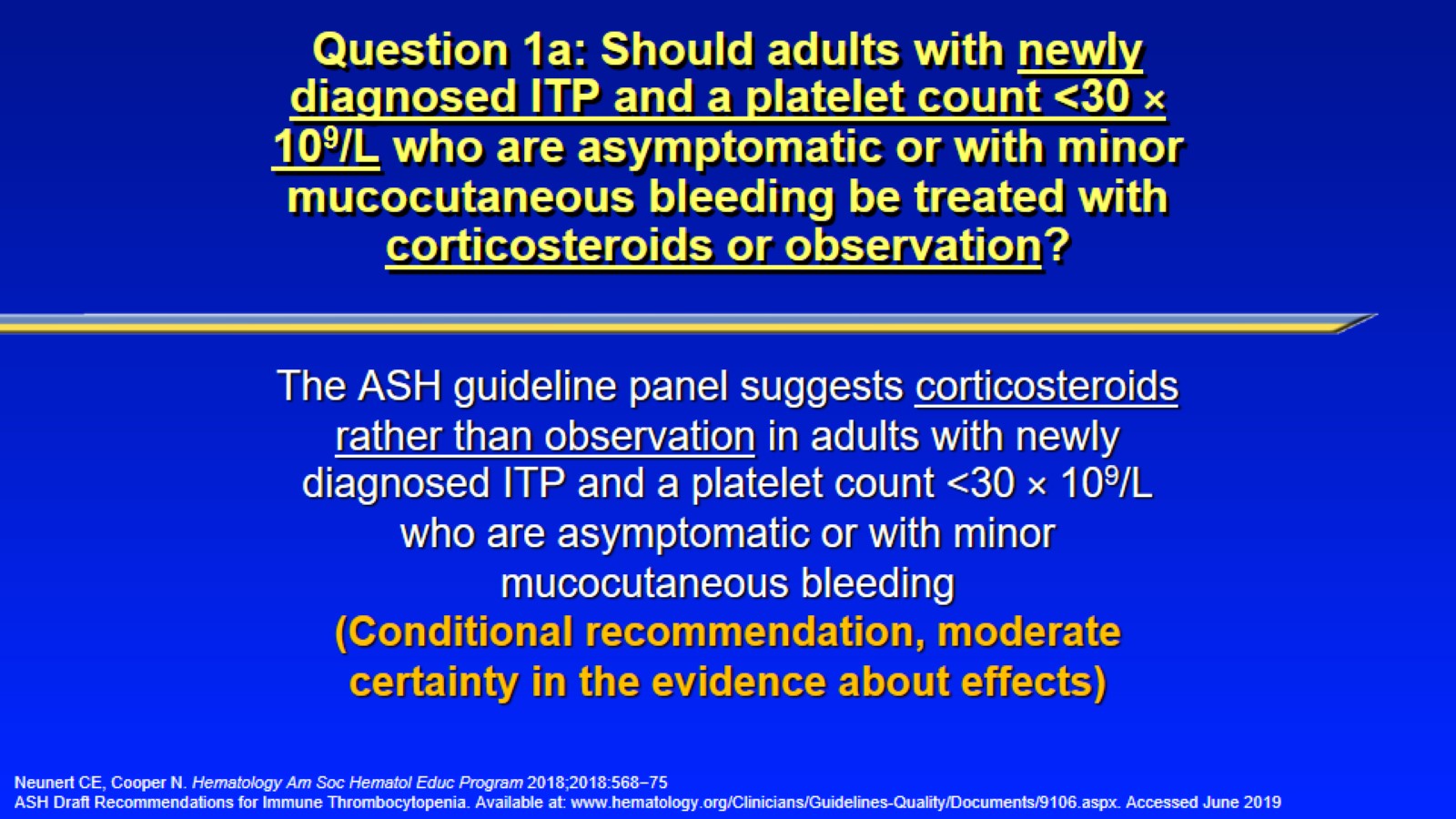 Question 1a: Should adults with newly diagnosed ITP and a platelet count <30 × 109/L who are asymptomatic or with minor mucocutaneous bleeding be treated with corticosteroids or observation?
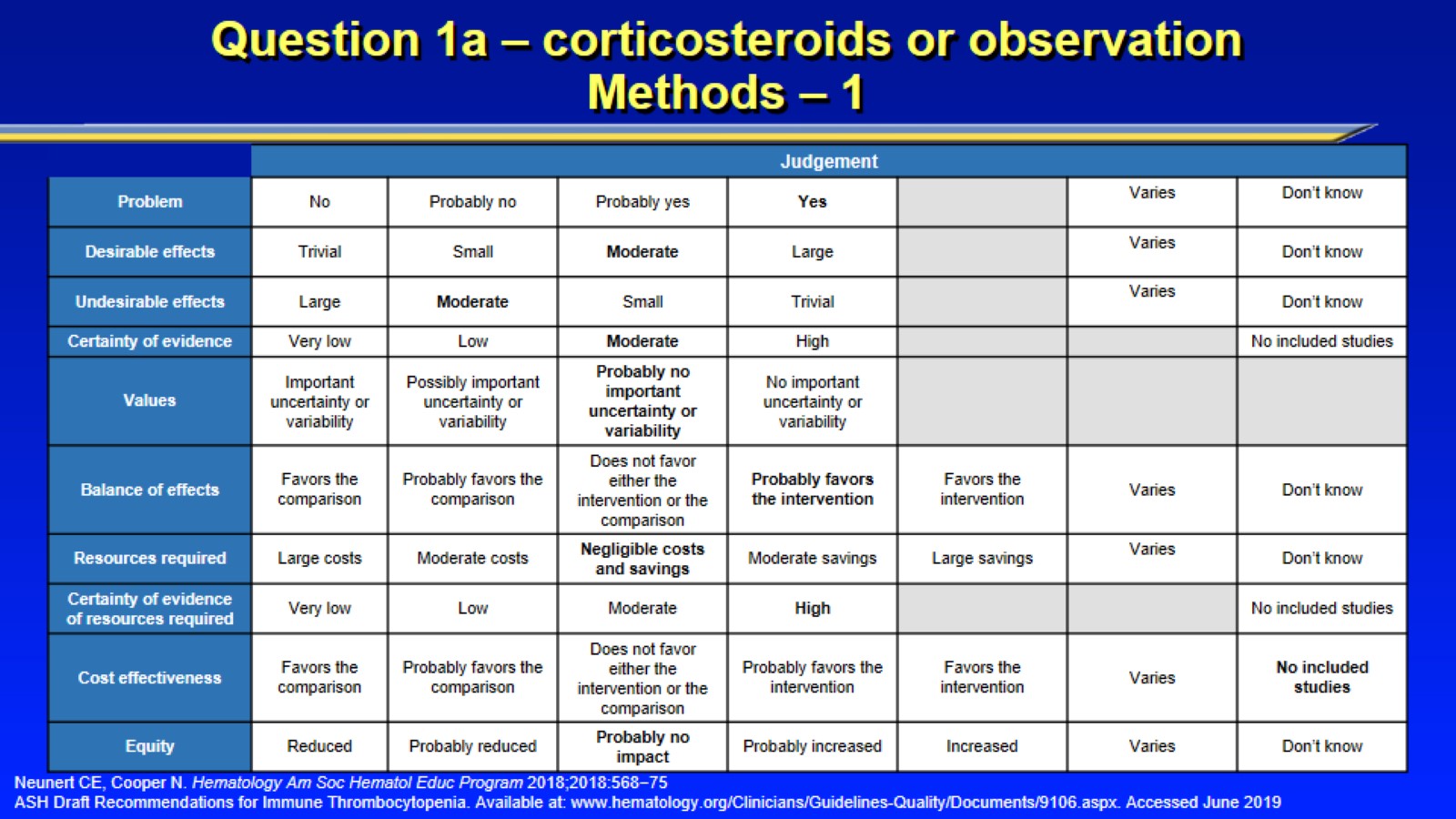 Question 1a – corticosteroids or observation Methods – 1
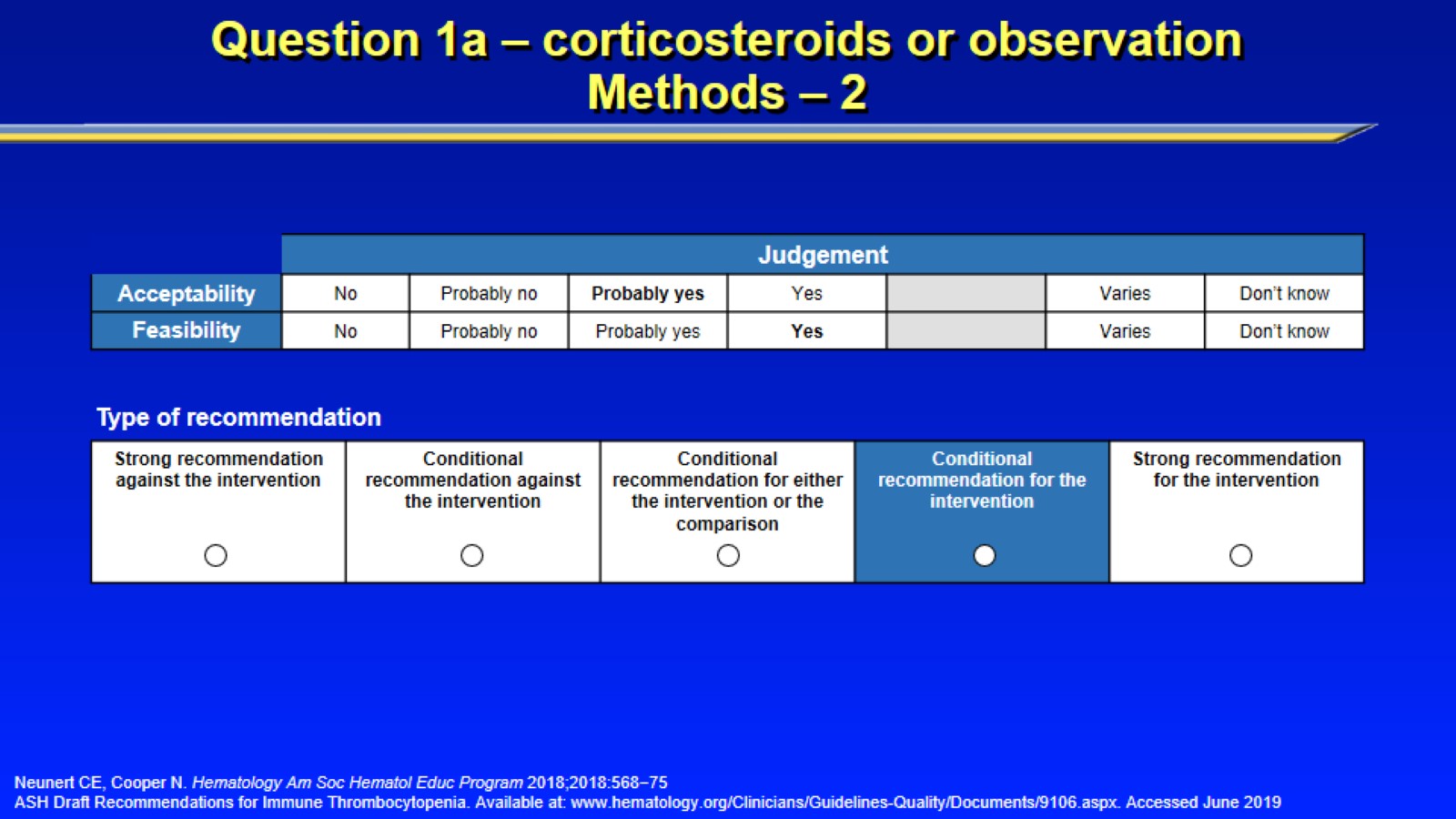 Question 1a – corticosteroids or observation Methods – 2
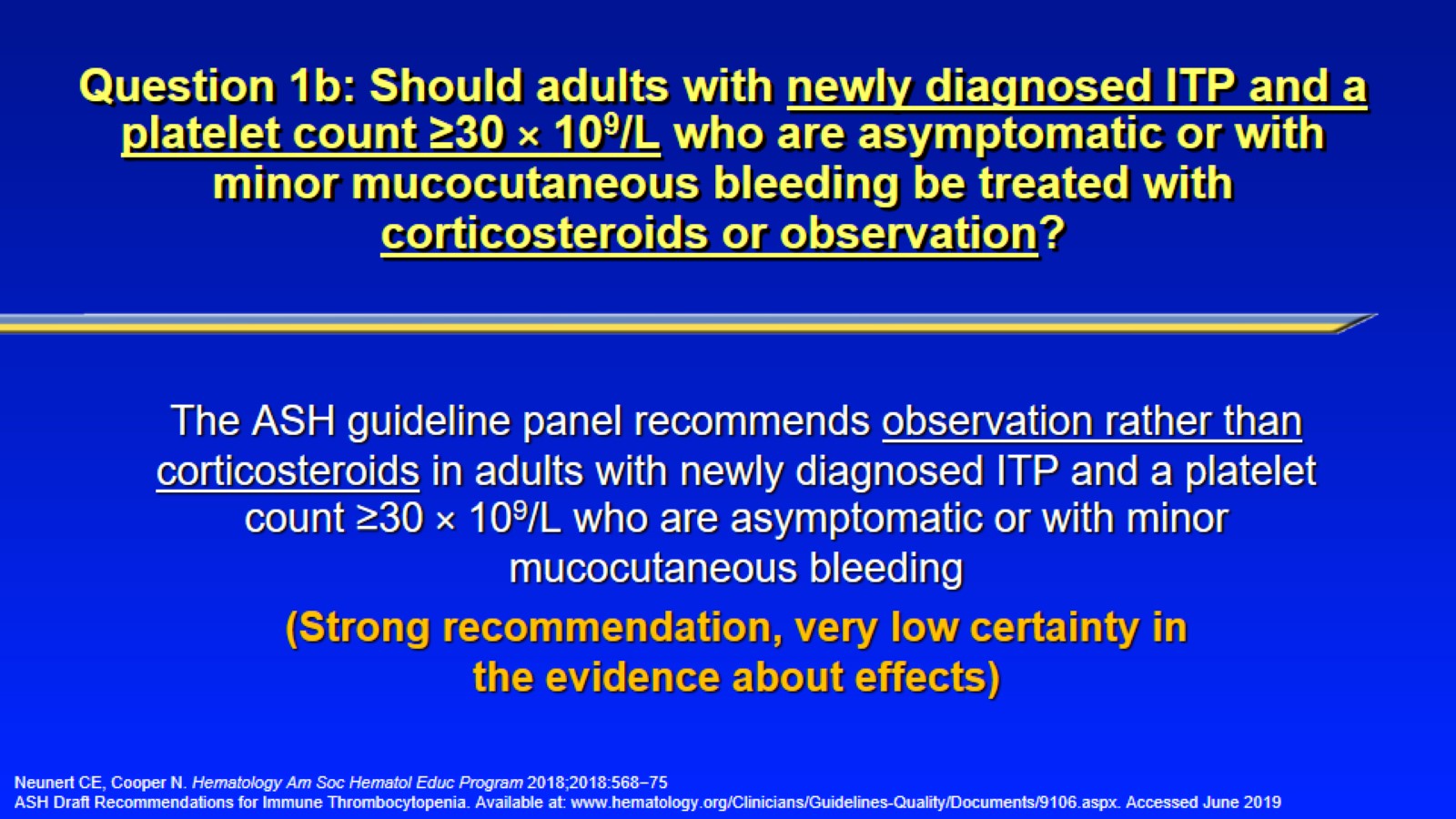 Question 1b: Should adults with newly diagnosed ITP and a platelet count ≥30 × 109/L who are asymptomatic or with minor mucocutaneous bleeding be treated with corticosteroids or observation?
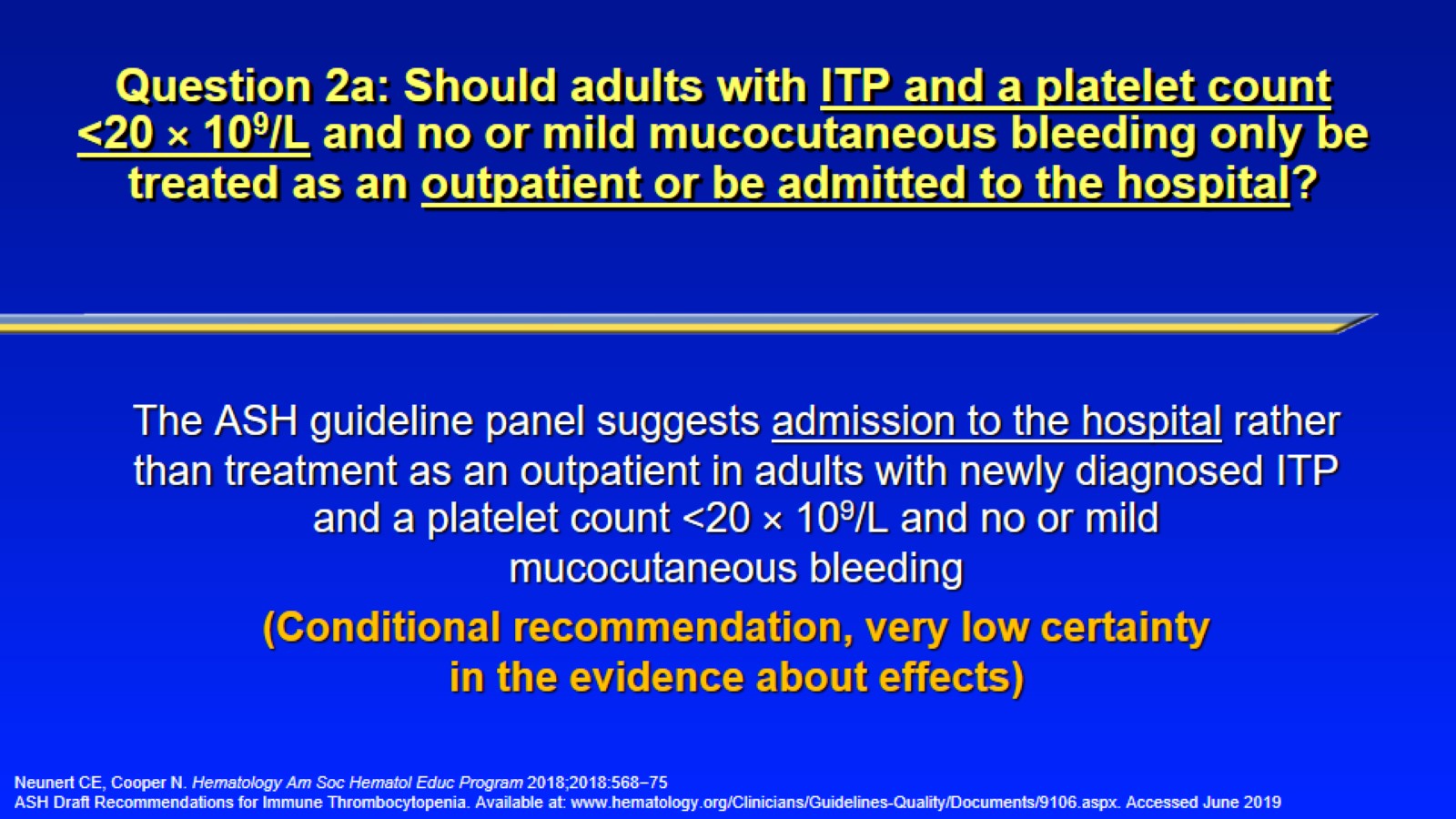 Question 2a: Should adults with ITP and a platelet count<20 × 109/L and no or mild mucocutaneous bleeding only be treated as an outpatient or be admitted to the hospital?
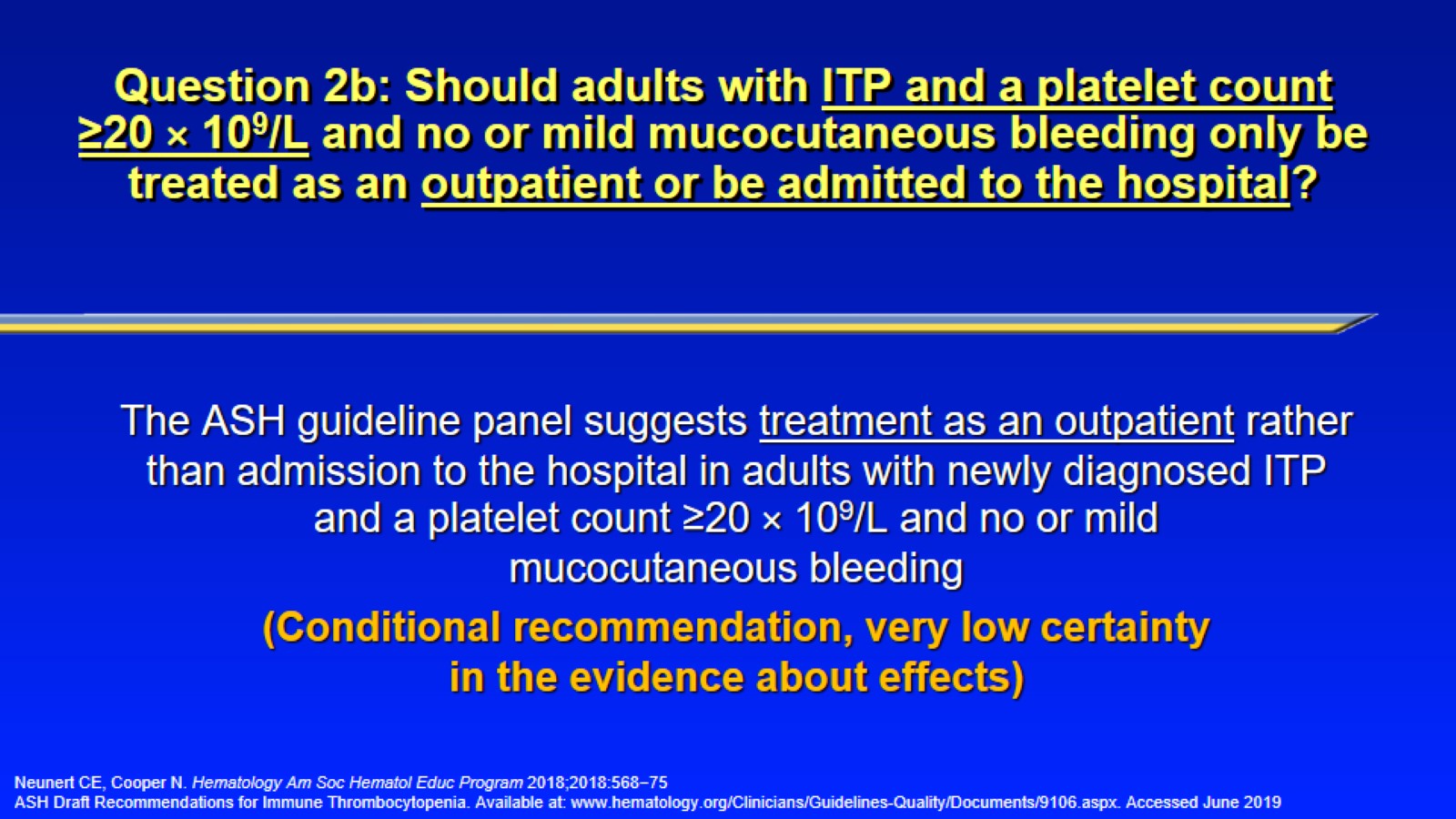 Question 2b: Should adults with ITP and a platelet count≥20 × 109/L and no or mild mucocutaneous bleeding only be treated as an outpatient or be admitted to the hospital?
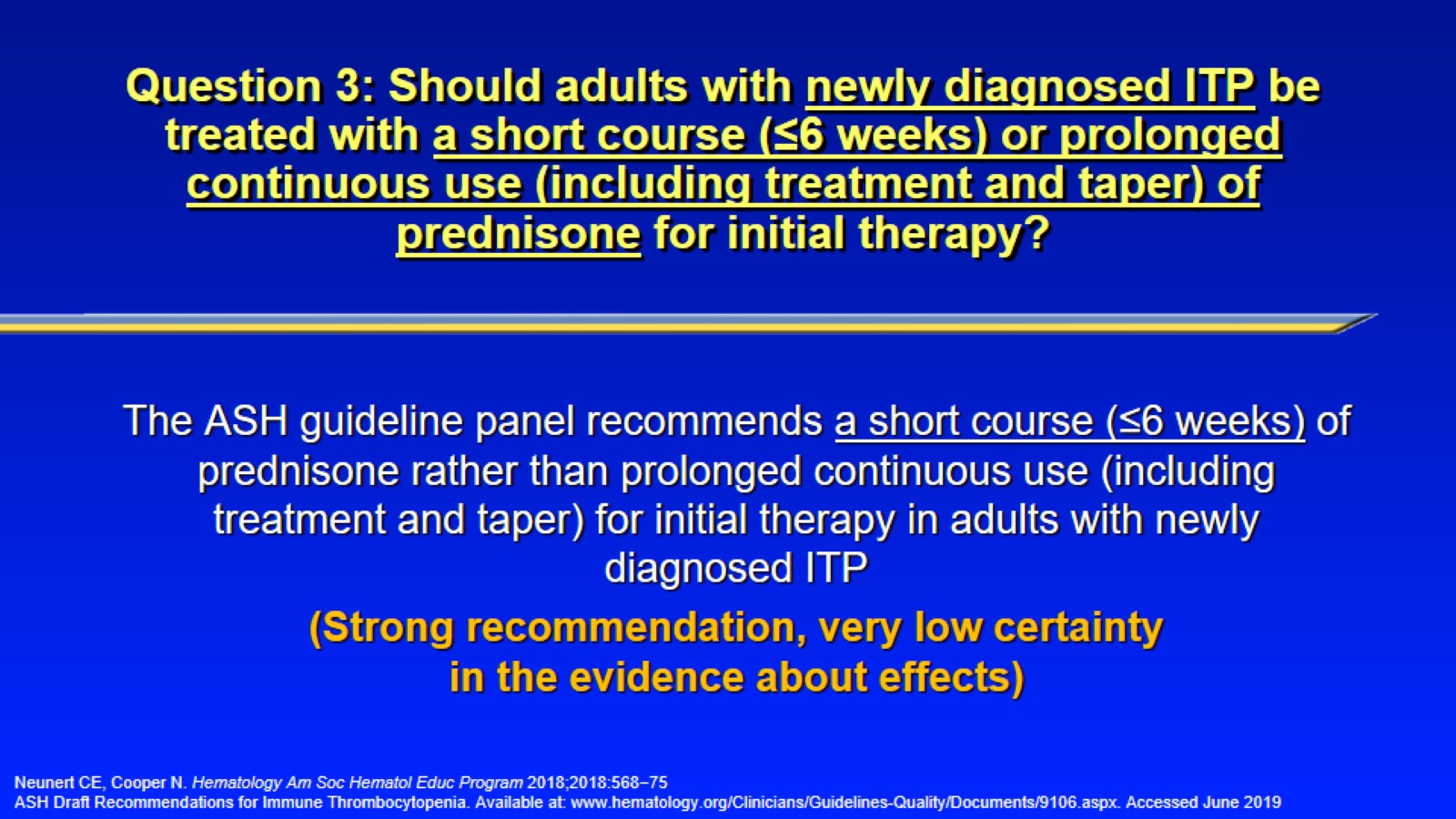 Question 3: Should adults with newly diagnosed ITP be treated with a short course (≤6 weeks) or prolonged continuous use (including treatment and taper) of prednisone for initial therapy?
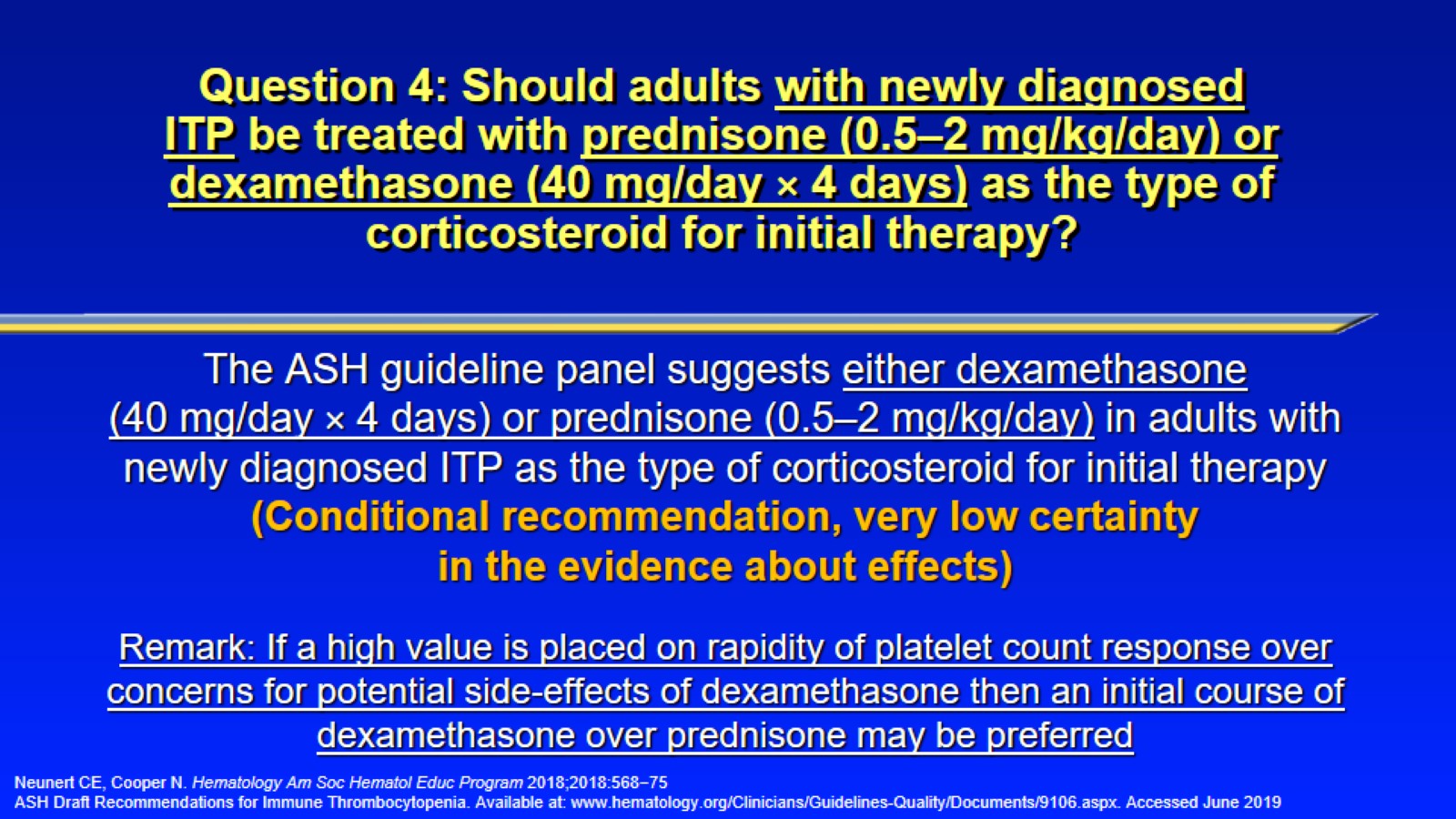 Question 4: Should adults with newly diagnosed ITP be treated with prednisone (0.5–2 mg/kg/day) or dexamethasone (40 mg/day × 4 days) as the type of corticosteroid for initial therapy?
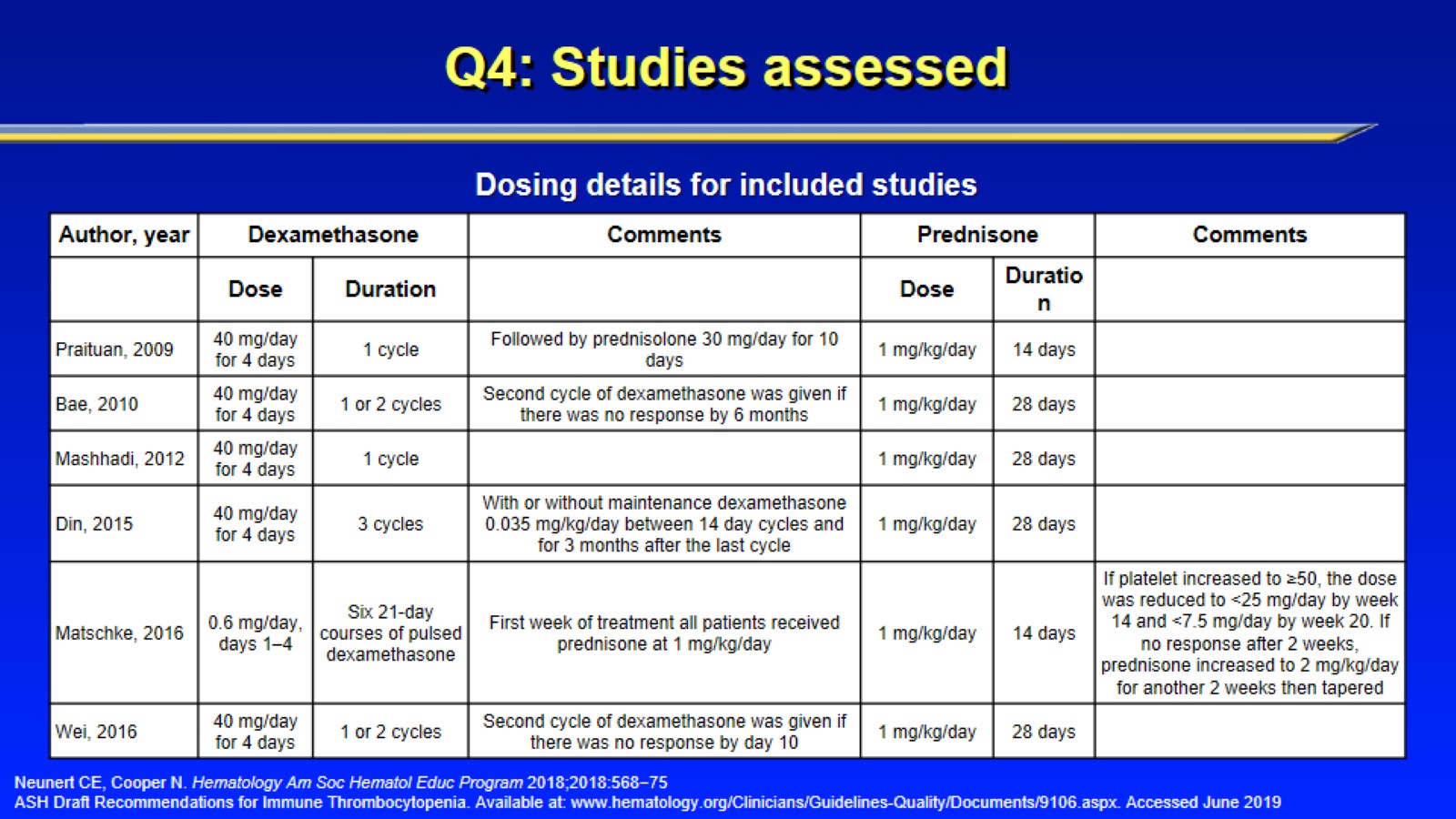 Q4: Studies assessed
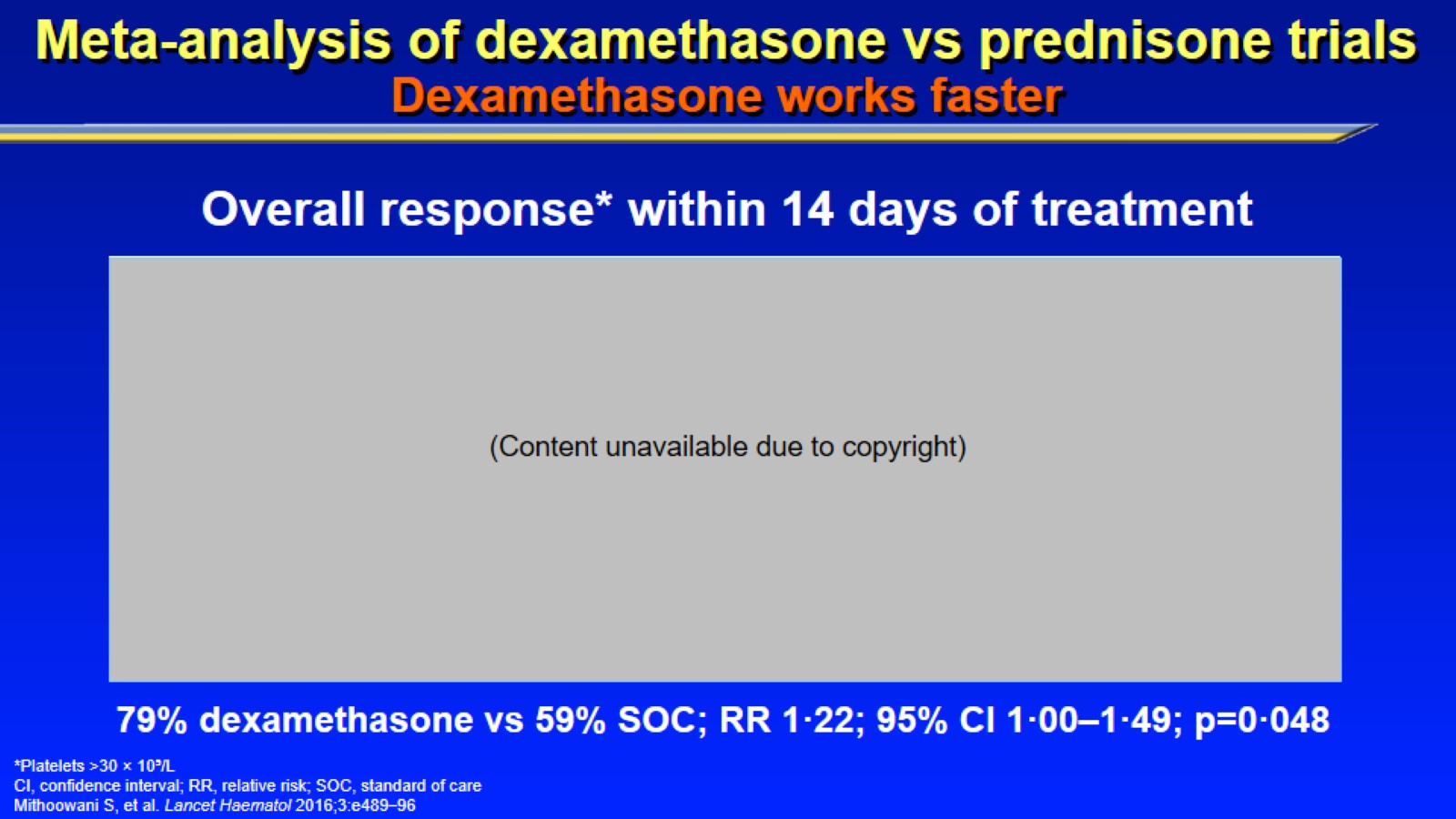 Meta-analysis of dexamethasone vs prednisone trialsDexamethasone works faster
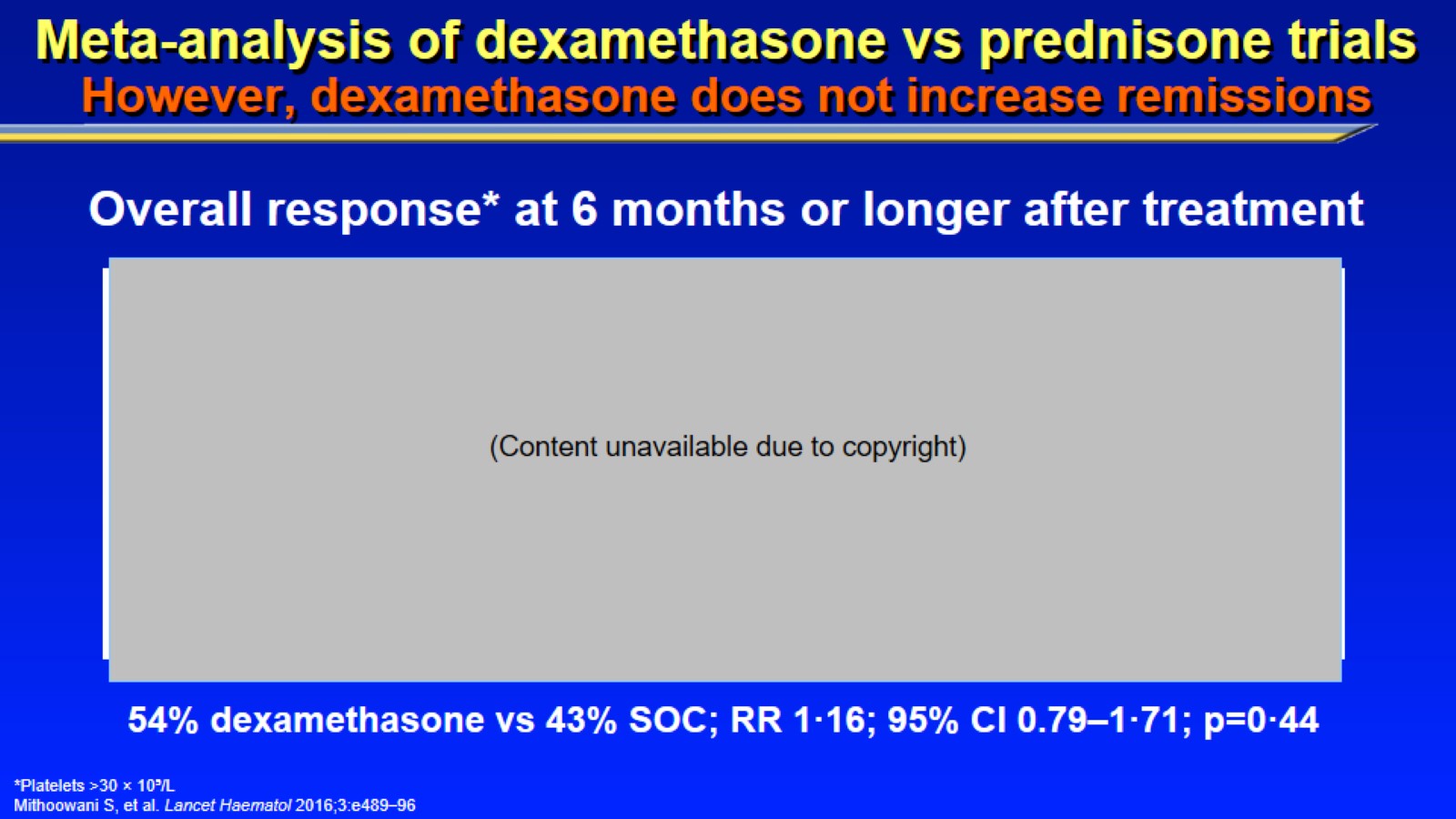 Meta-analysis of dexamethasone vs prednisone trialsHowever, dexamethasone does not increase remissions
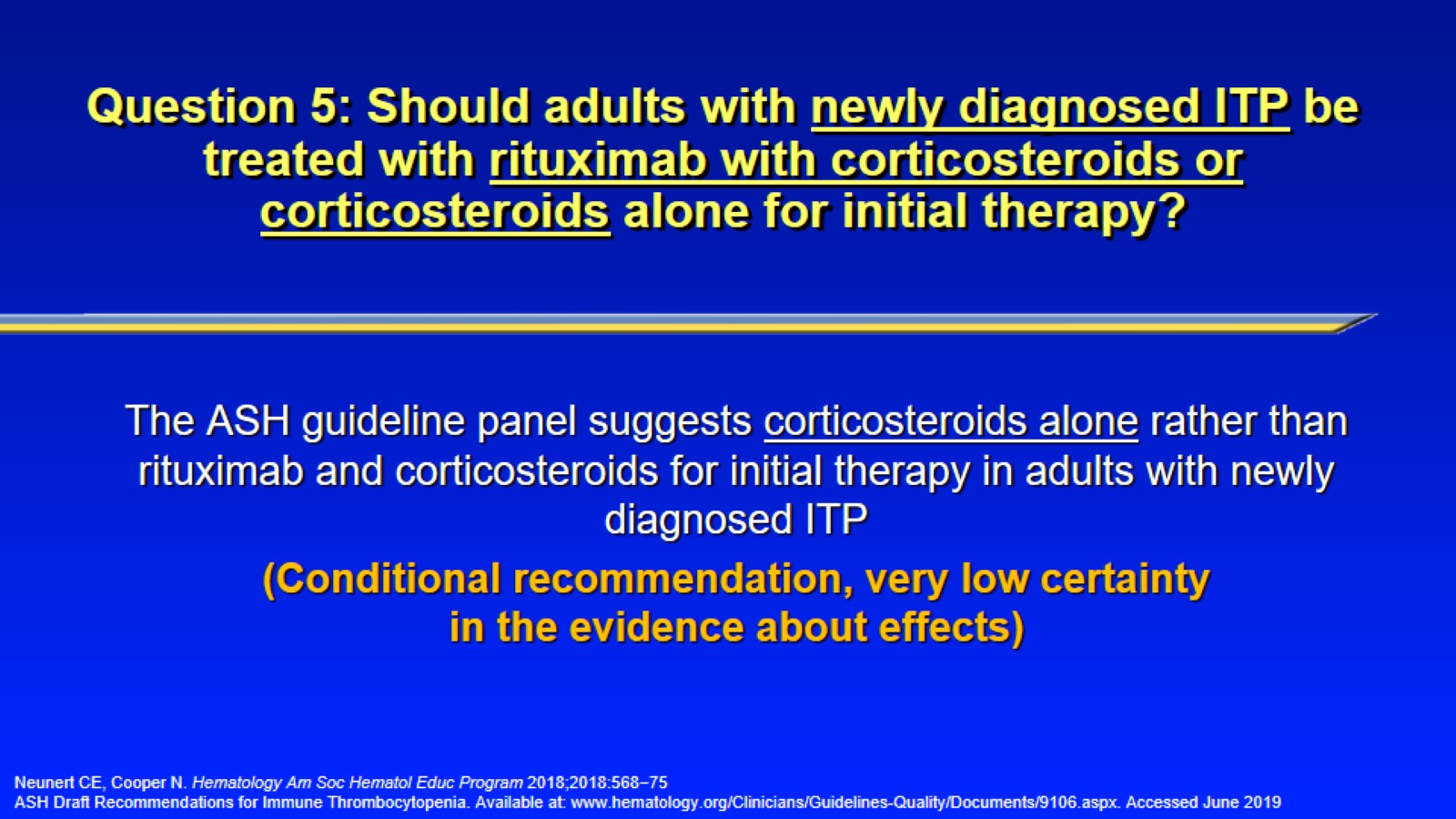 Question 5: Should adults with newly diagnosed ITP be treated with rituximab with corticosteroids or corticosteroids alone for initial therapy?
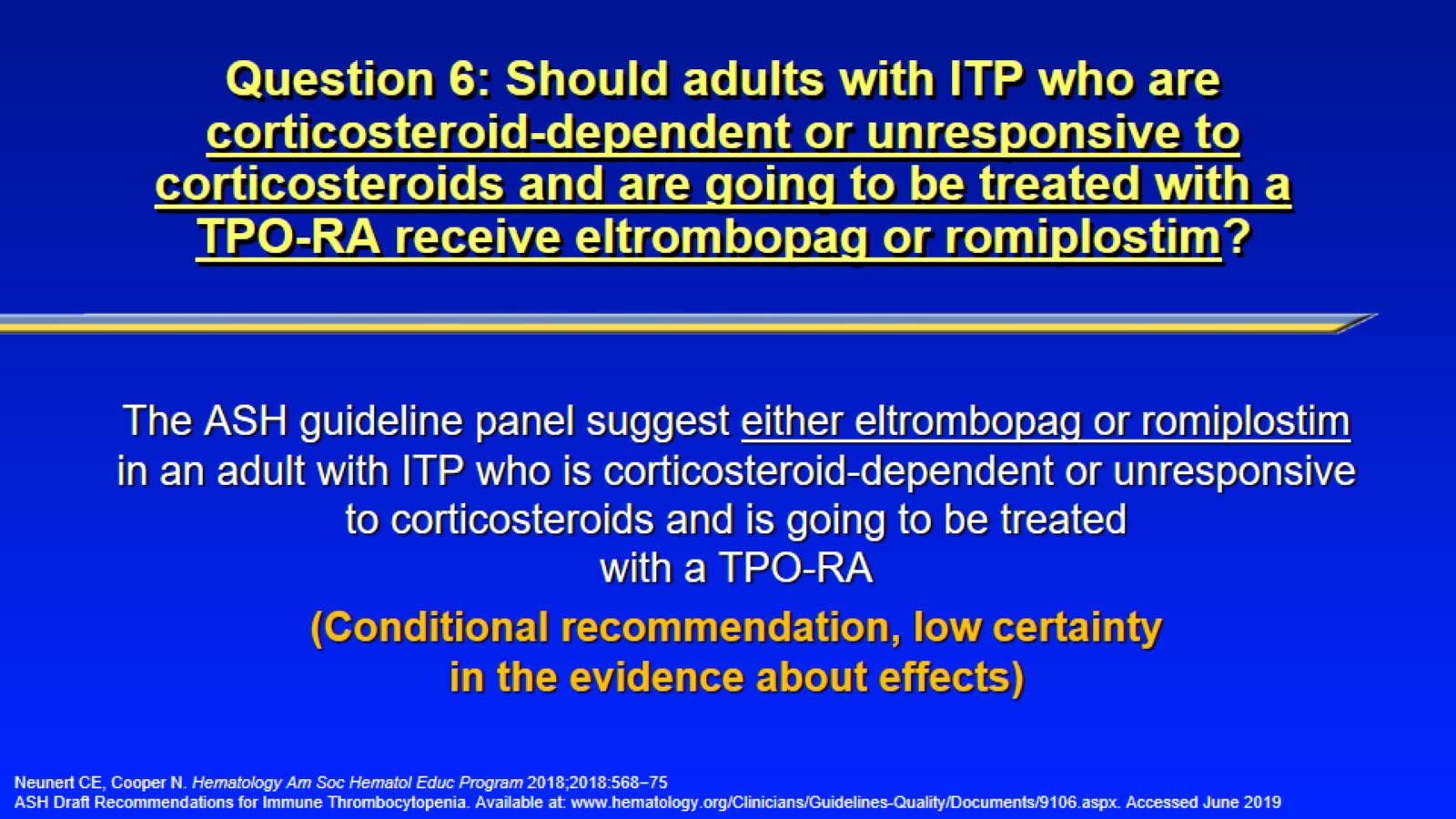 Question 6: Should adults with ITP who are corticosteroid-dependent or unresponsive to corticosteroids and are going to be treated with a TPO-RA receive eltrombopag or romiplostim?
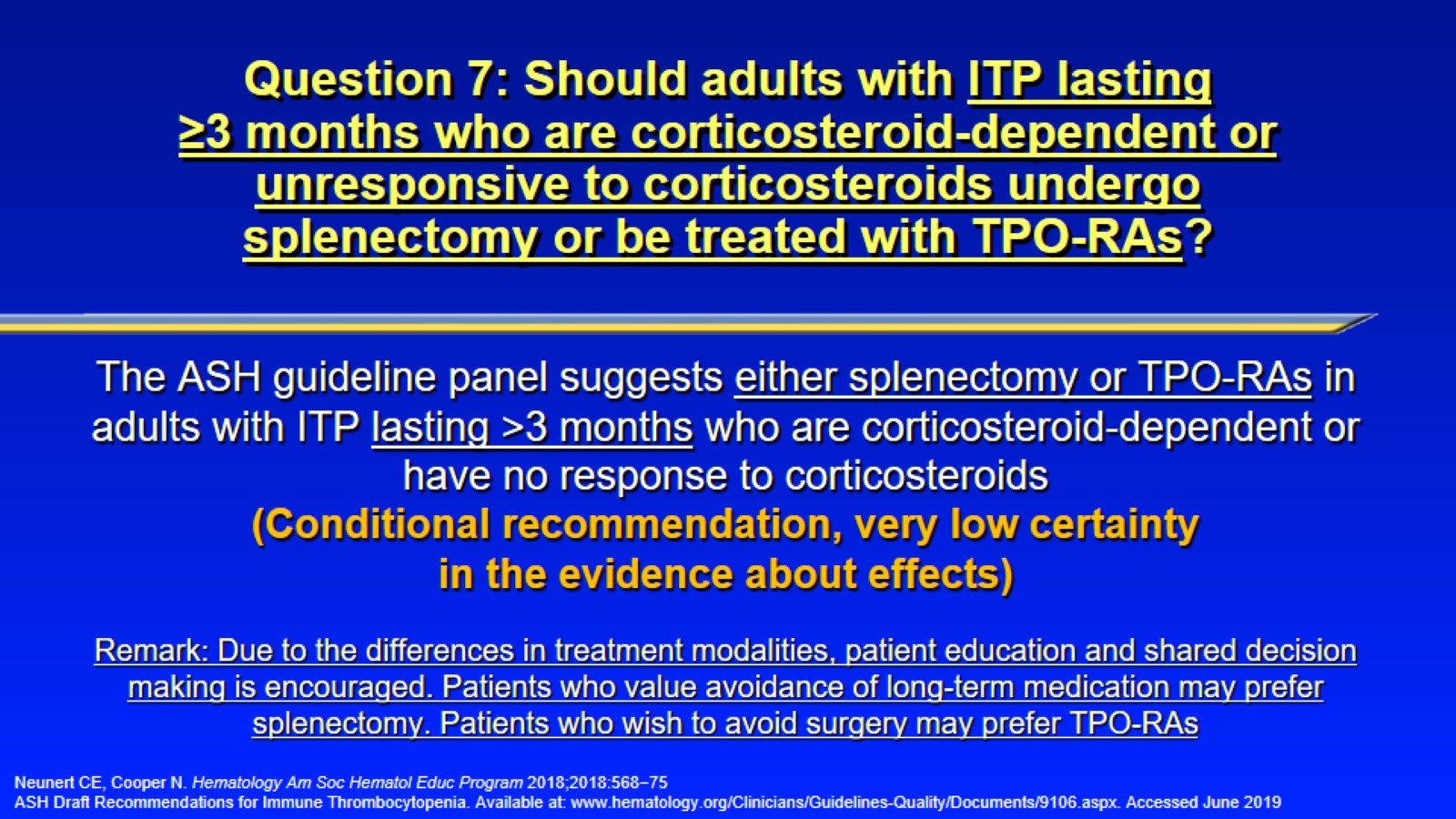 Question 7: Should adults with ITP lasting ≥3 months who are corticosteroid-dependent or unresponsive to corticosteroids undergo splenectomy or be treated with TPO-RAs?
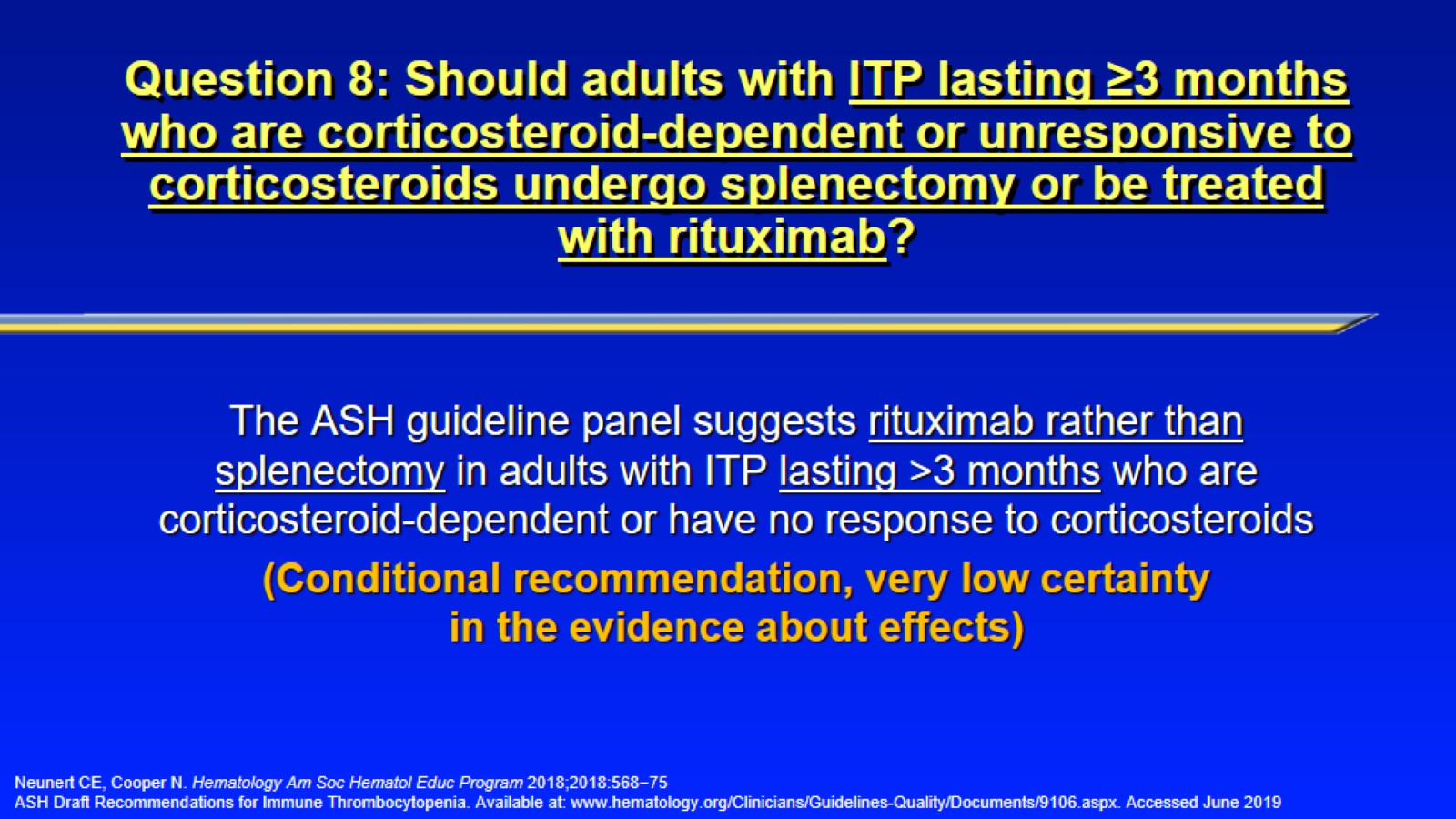 Question 8: Should adults with ITP lasting ≥3 months who are corticosteroid-dependent or unresponsive to corticosteroids undergo splenectomy or be treated with rituximab?
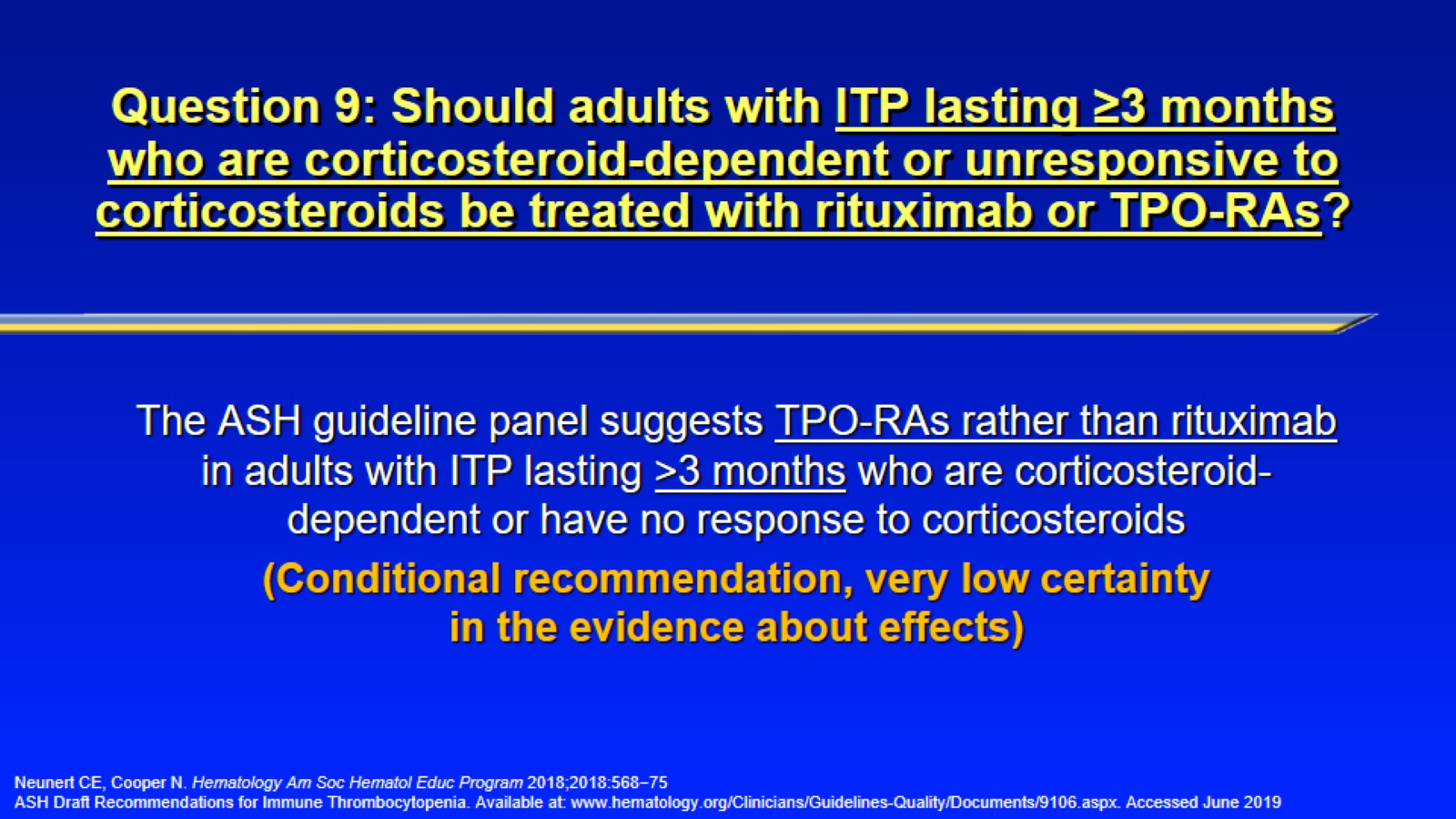 Question 9: Should adults with ITP lasting ≥3 months who are corticosteroid-dependent or unresponsive to corticosteroids be treated with rituximab or TPO-RAs?
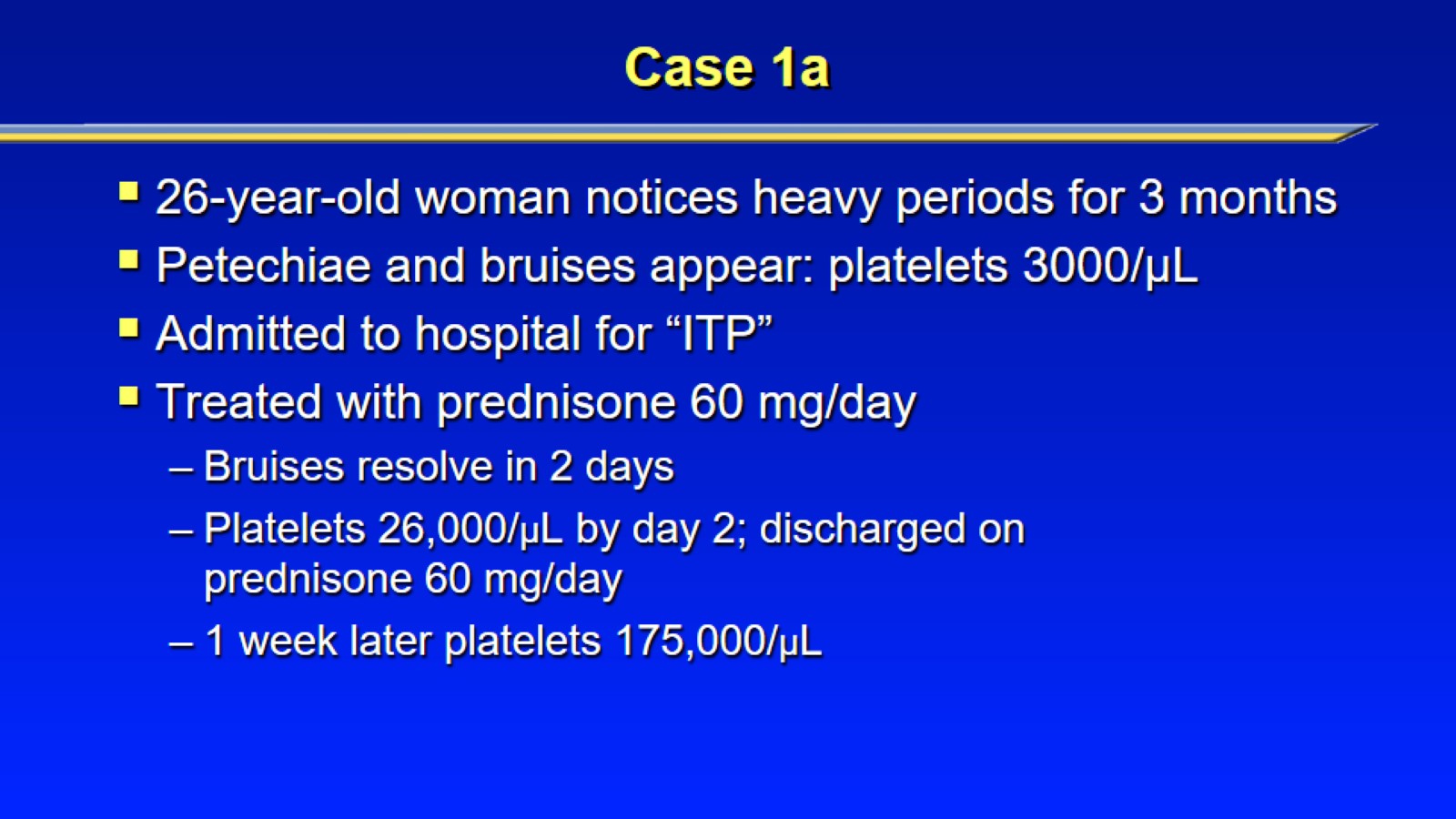 Case 1a
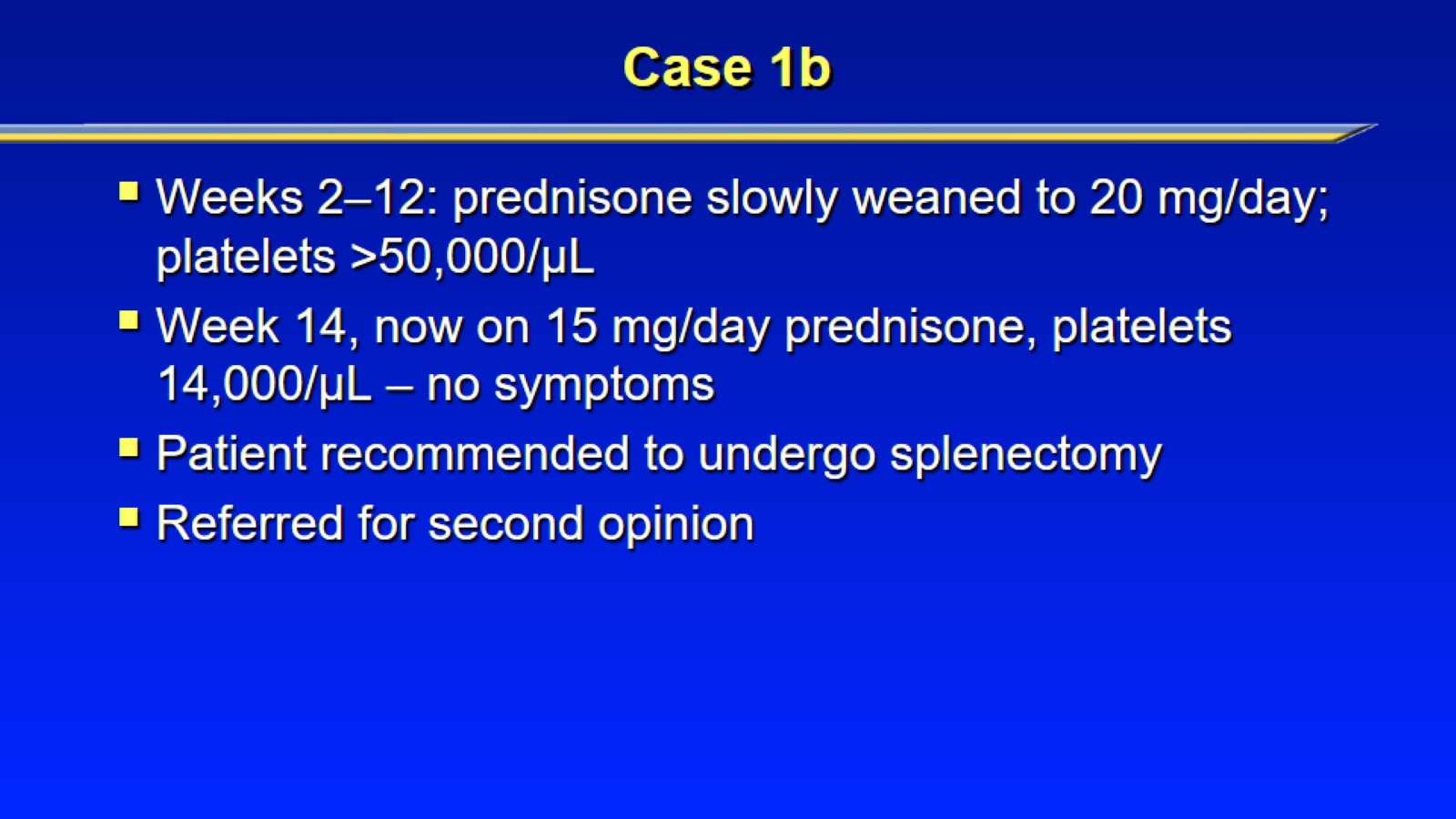 Case 1b
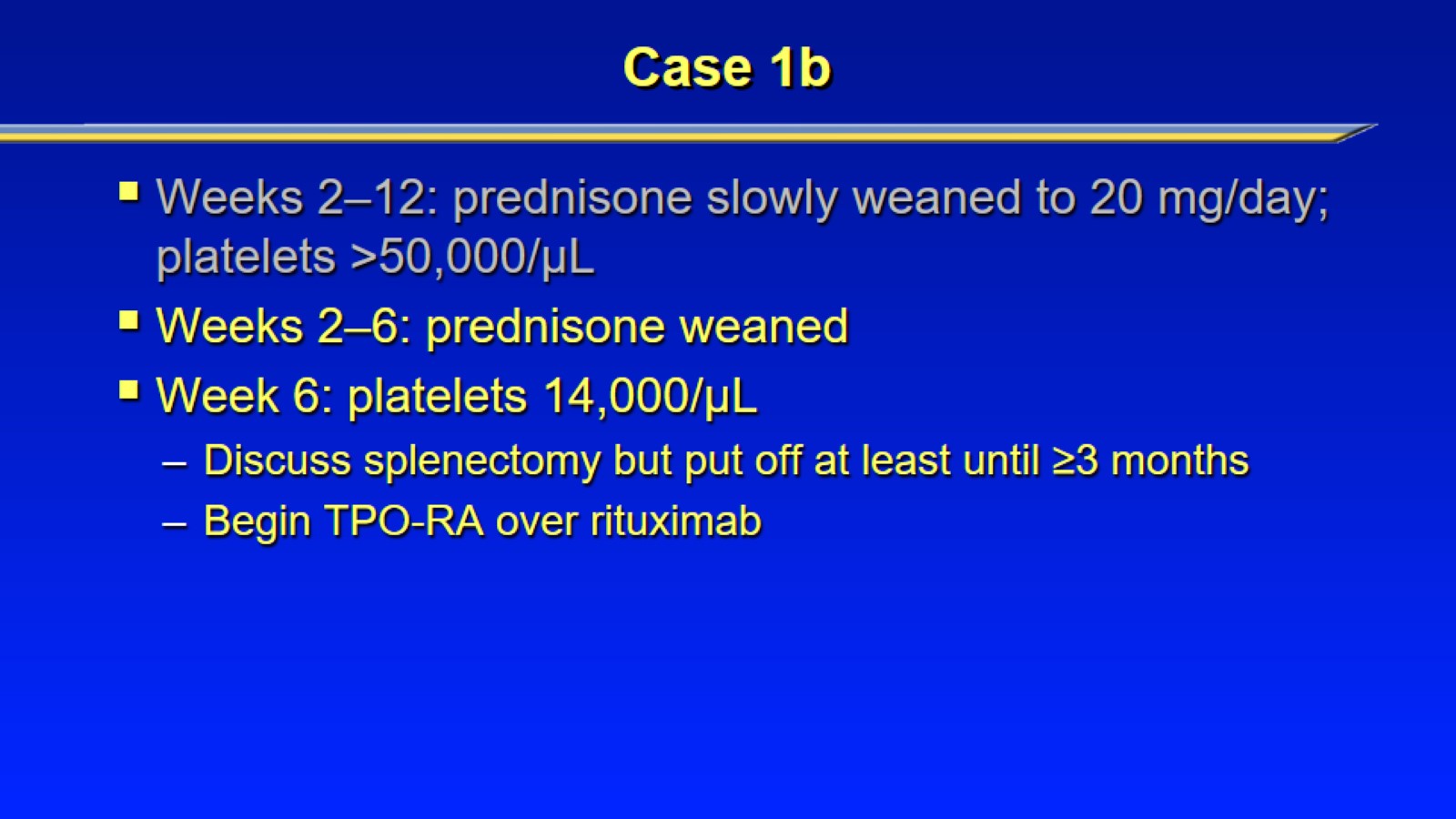 Case 1b
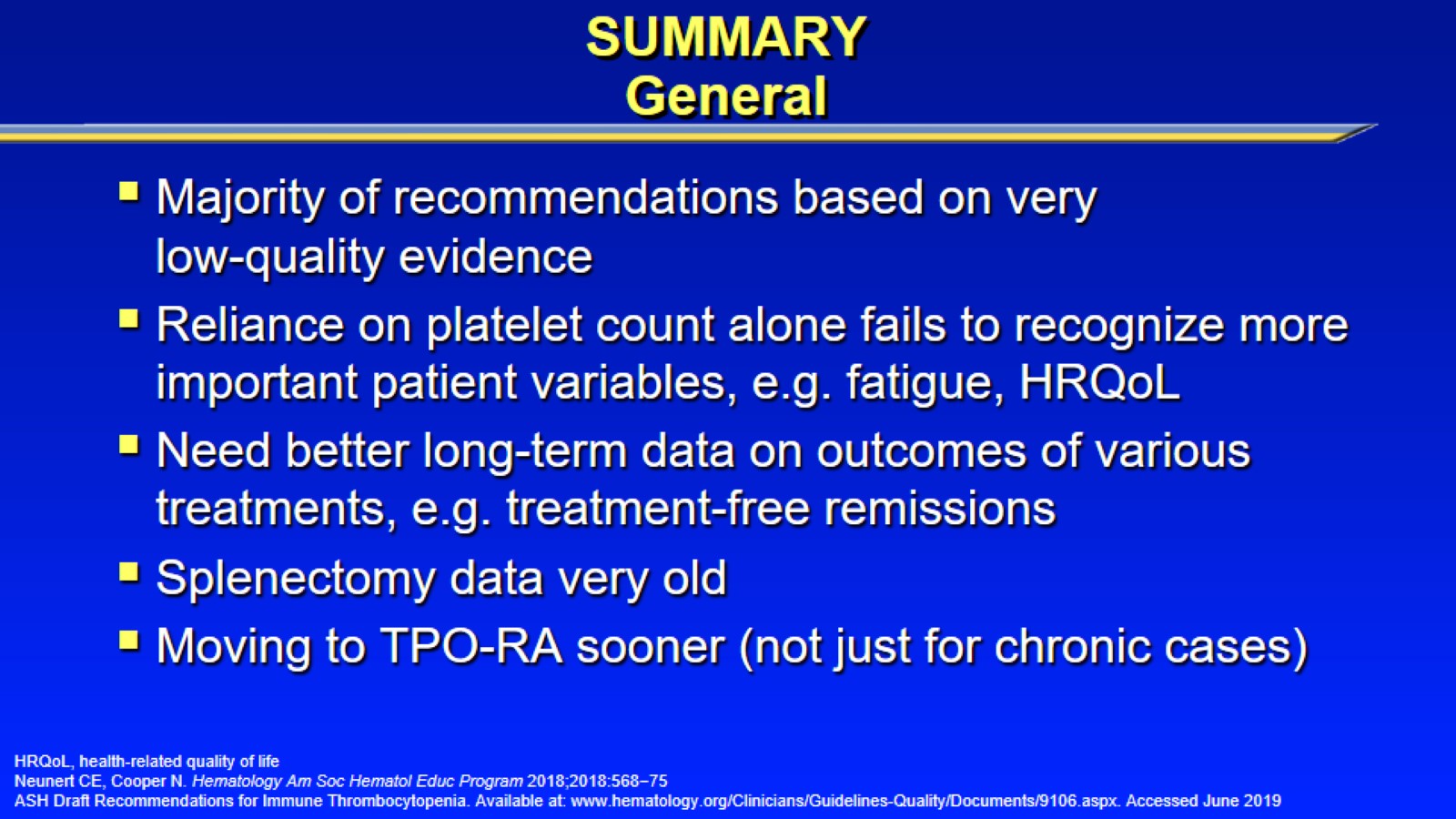 SUMMARYGeneral
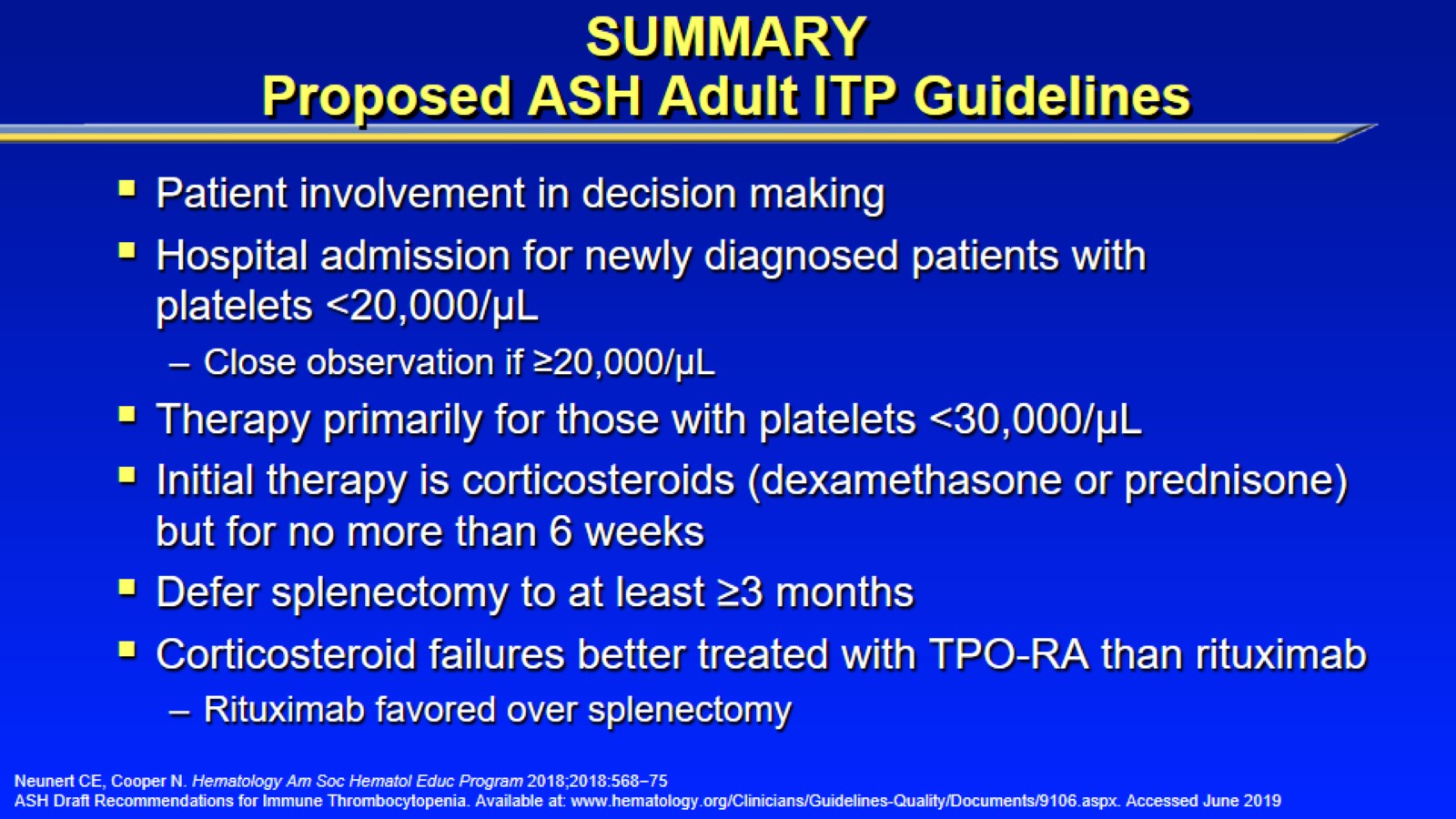 SUMMARYProposed ASH Adult ITP Guidelines
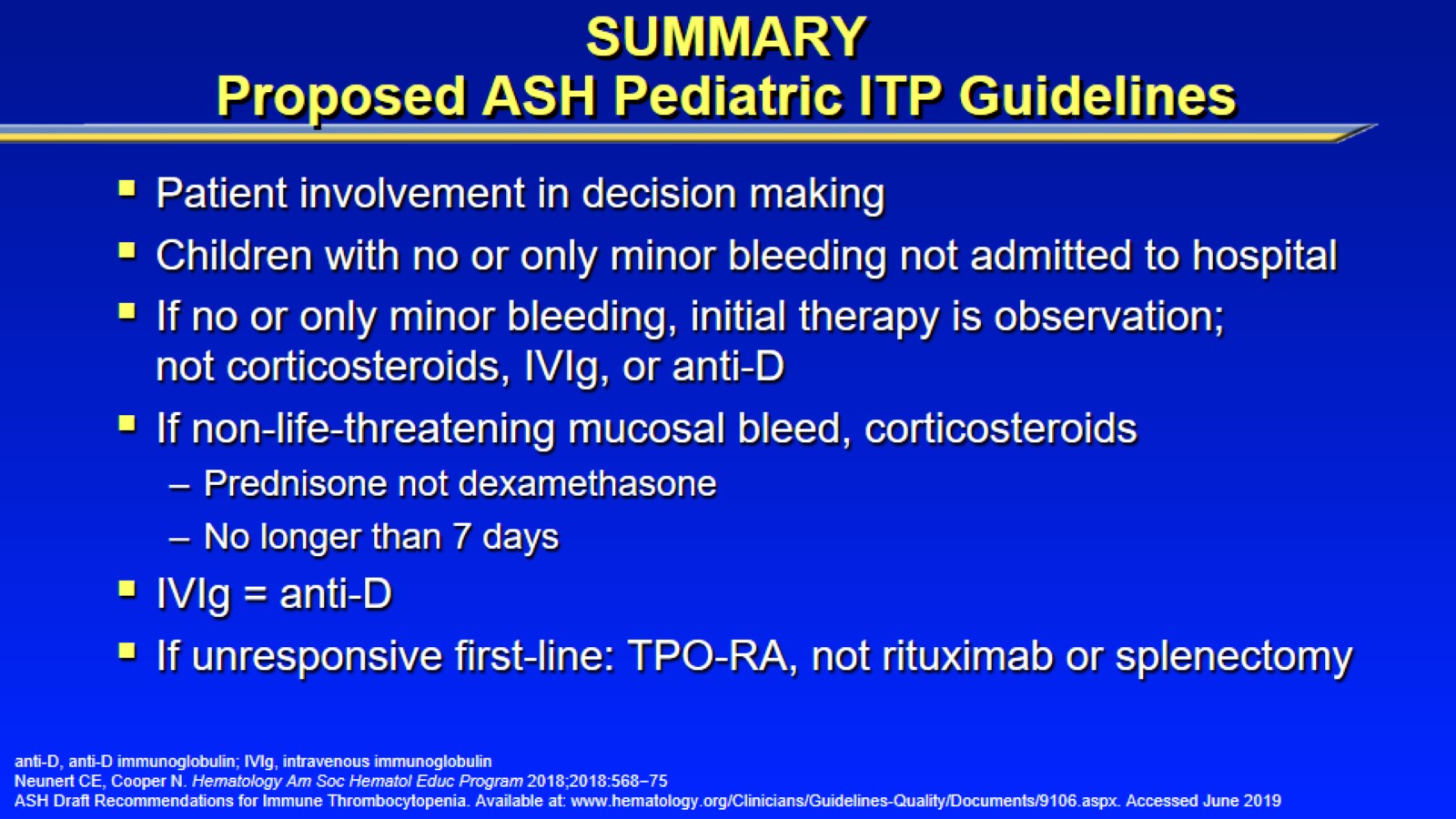 SUMMARYProposed ASH Pediatric ITP Guidelines
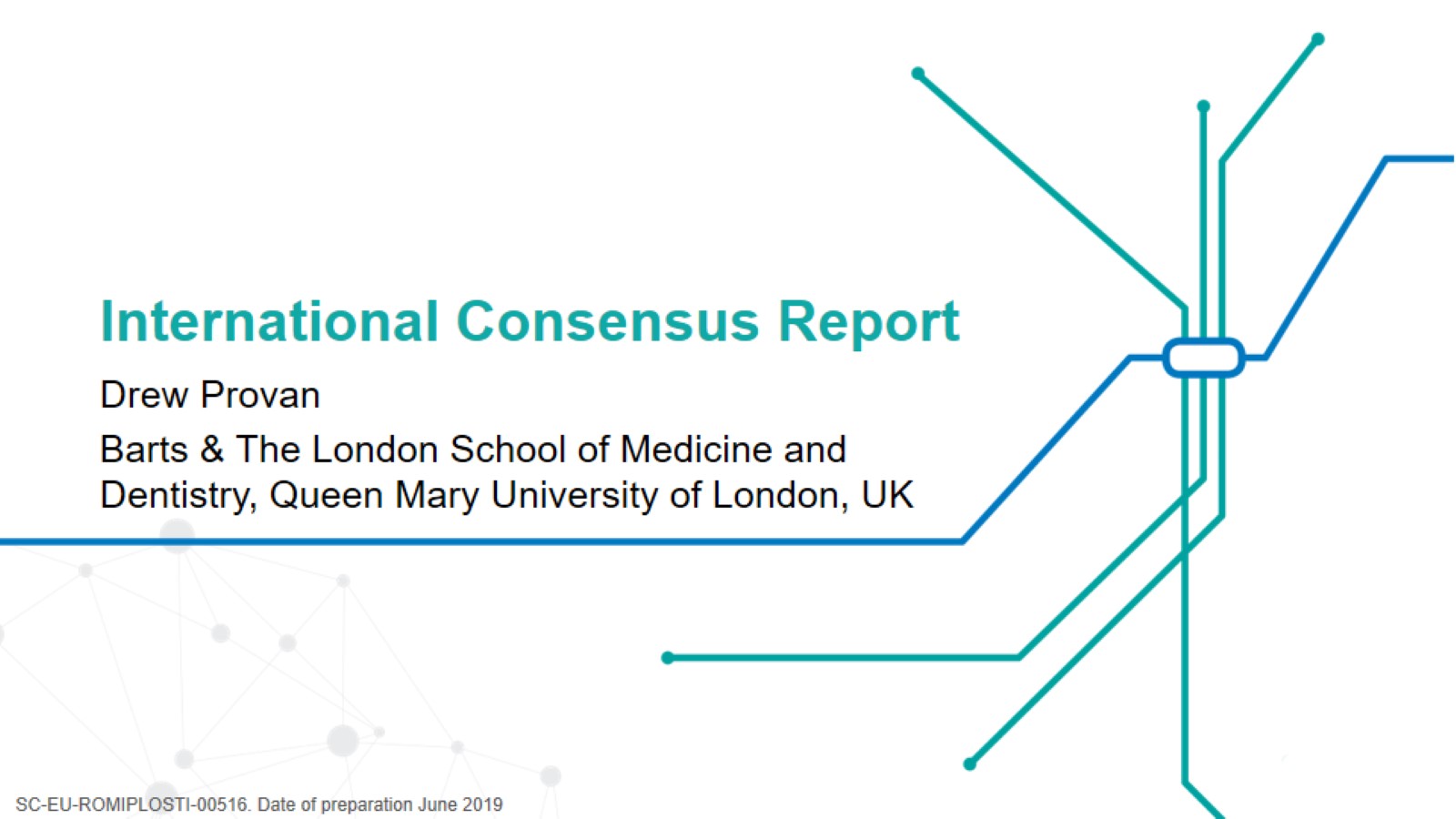 International Consensus Report
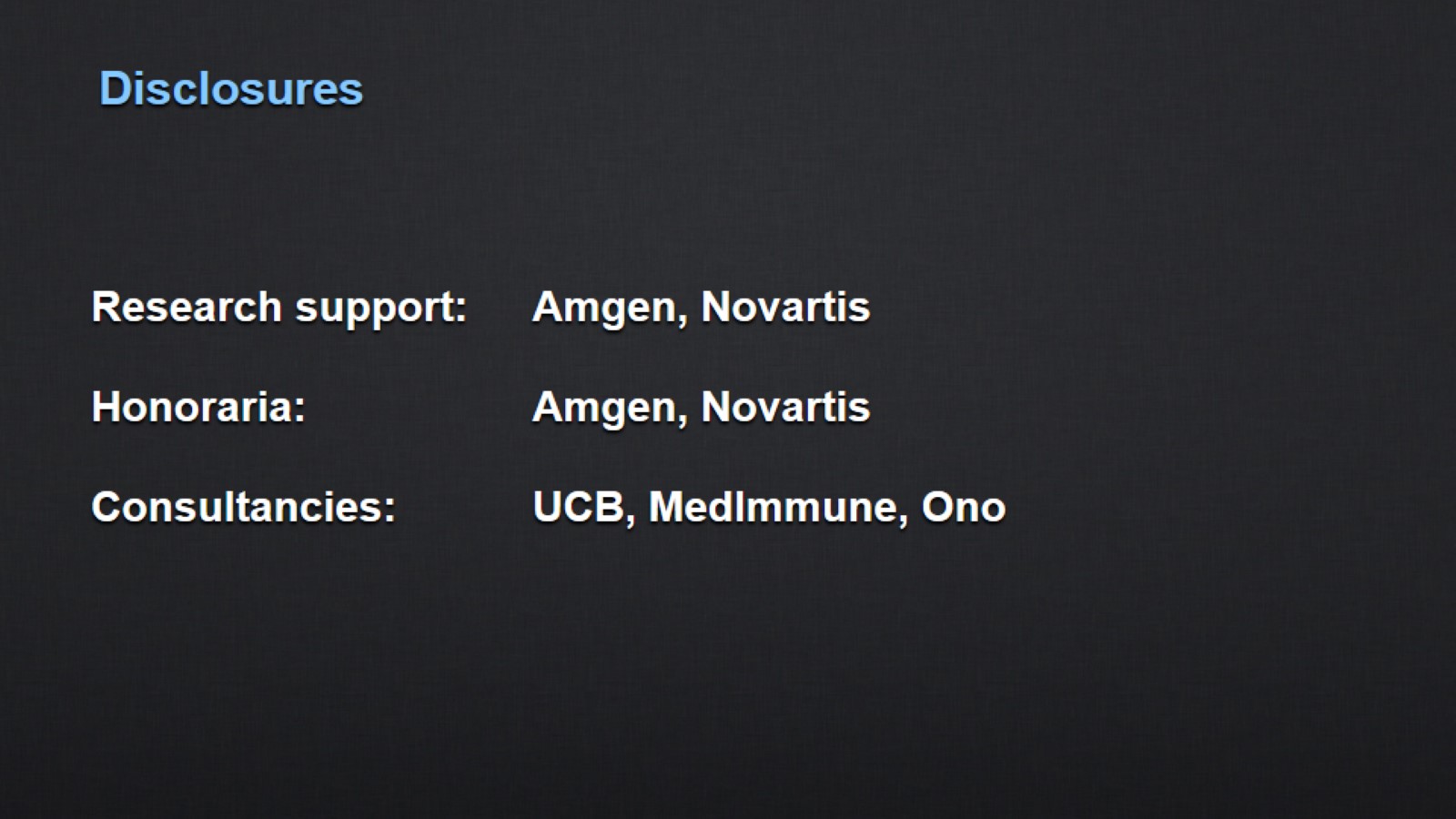 Disclosures
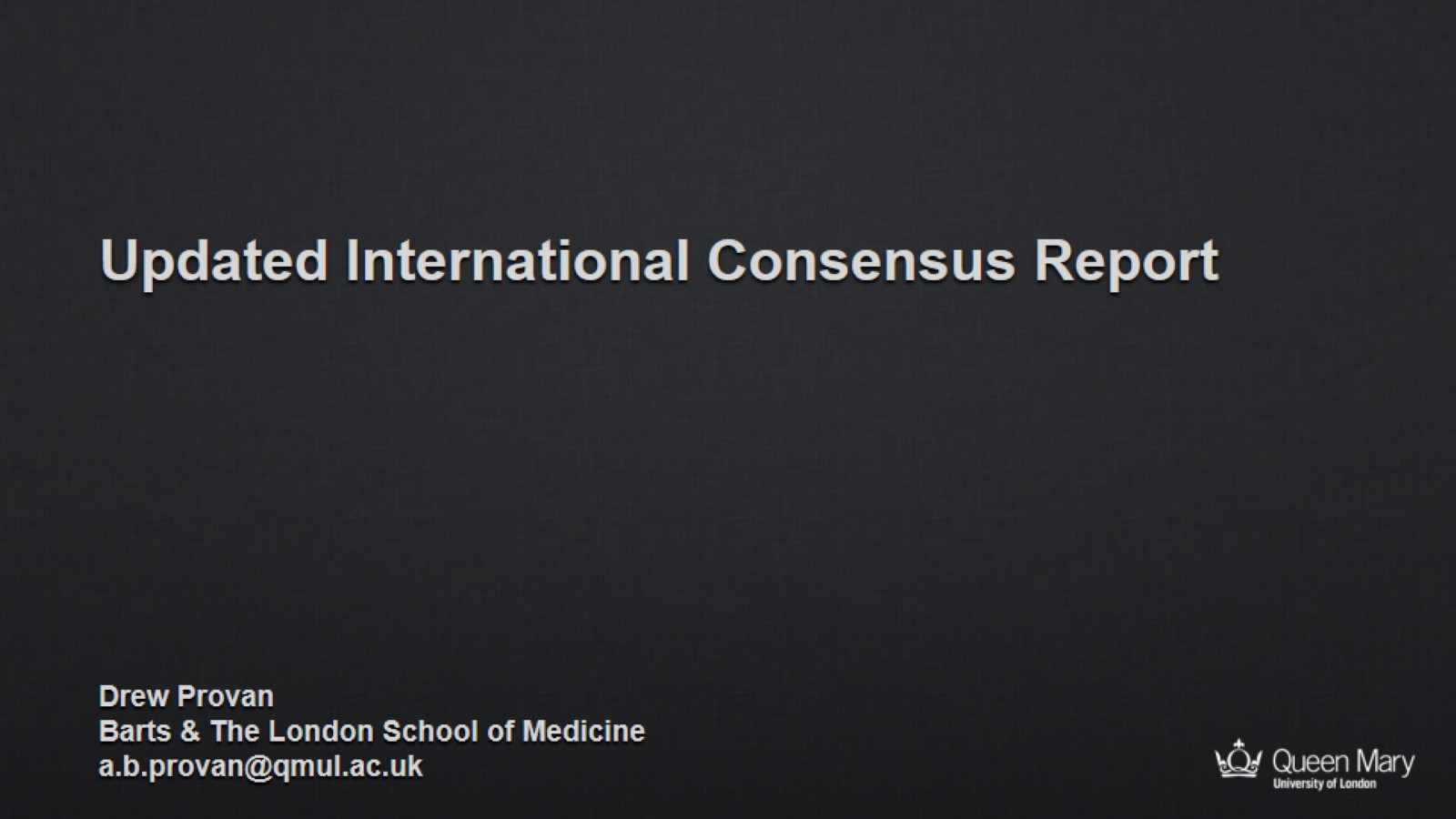 Updated International Consensus Report
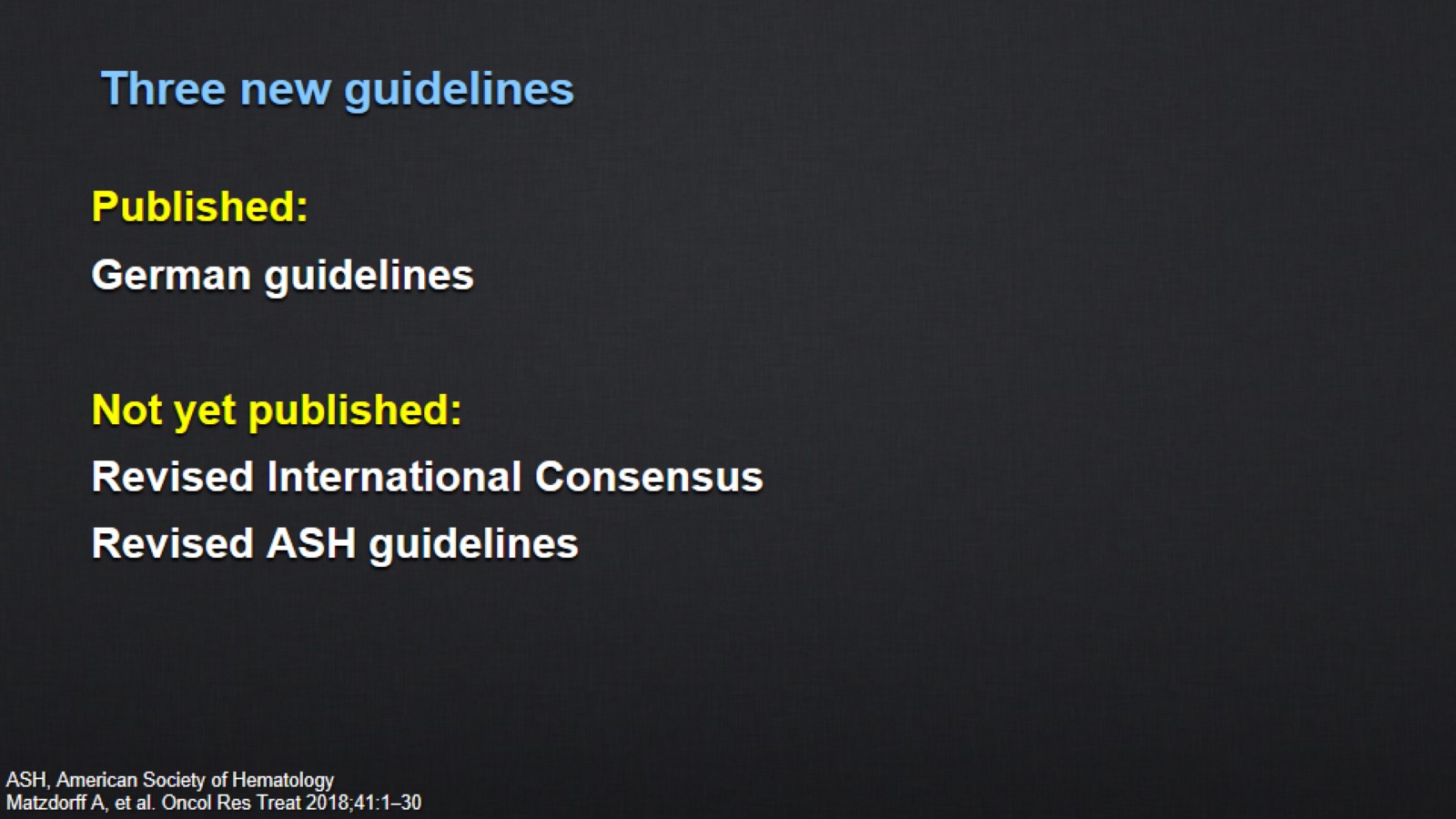 Three new guidelines
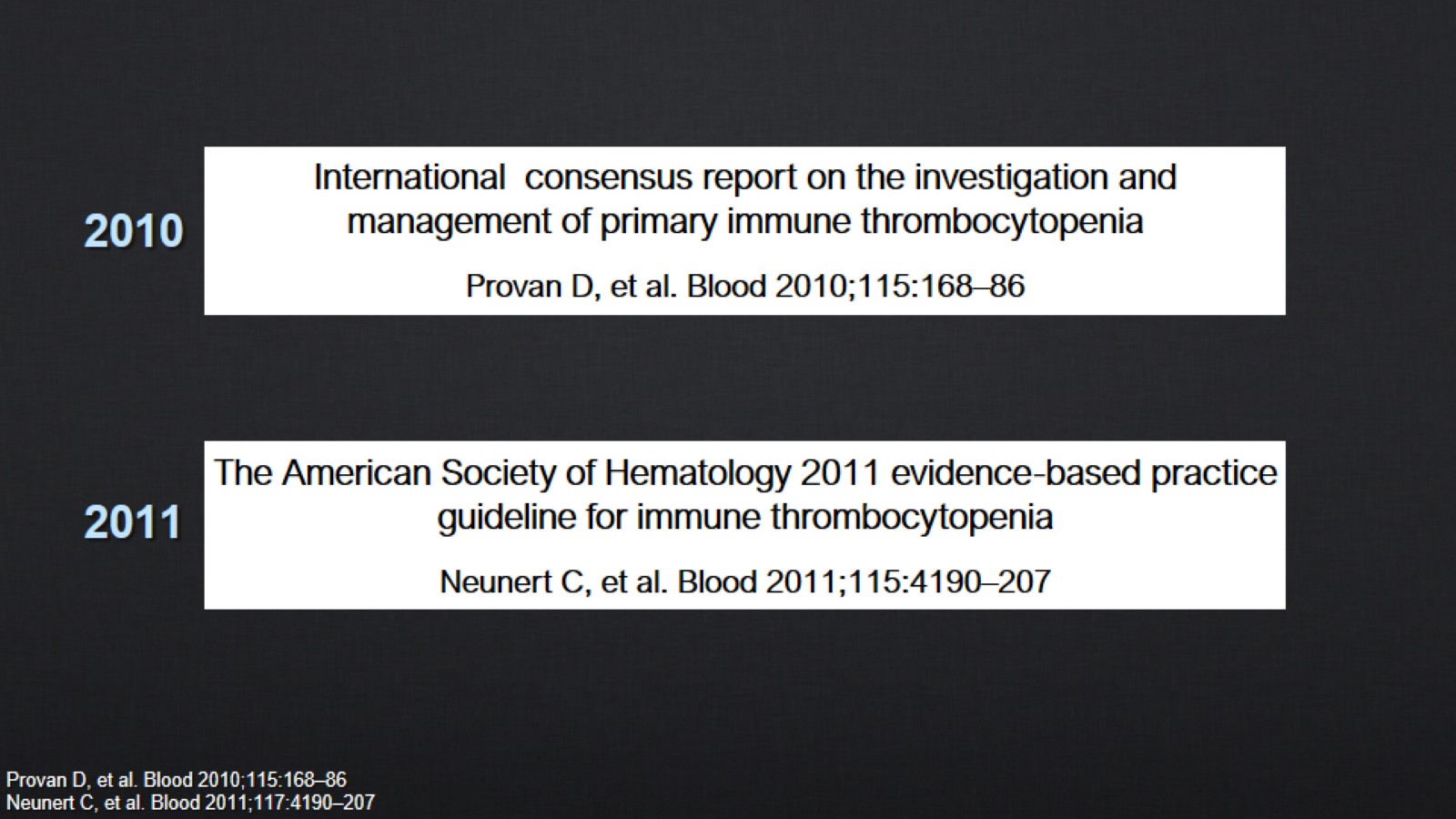 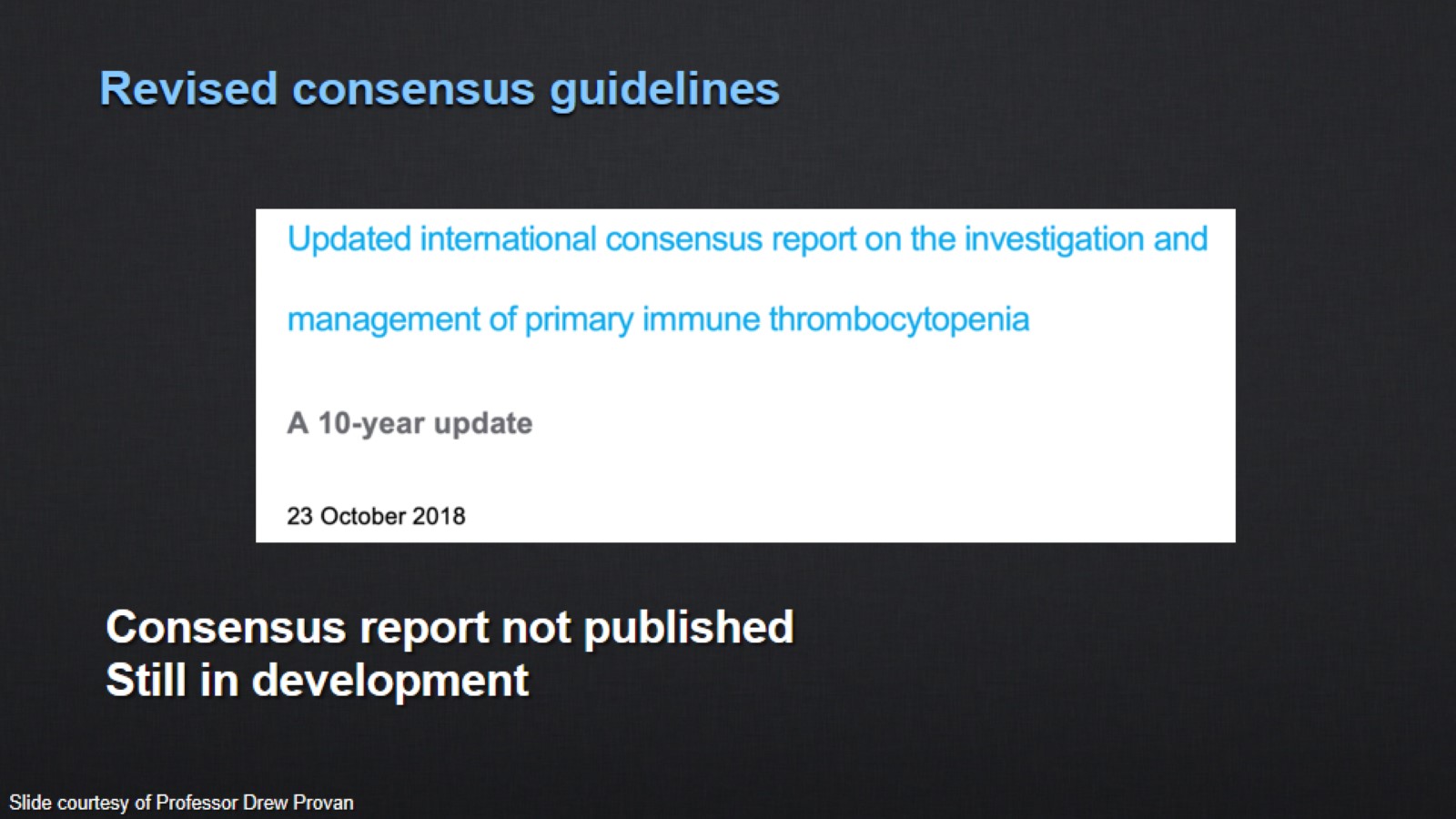 Revised consensus guidelines
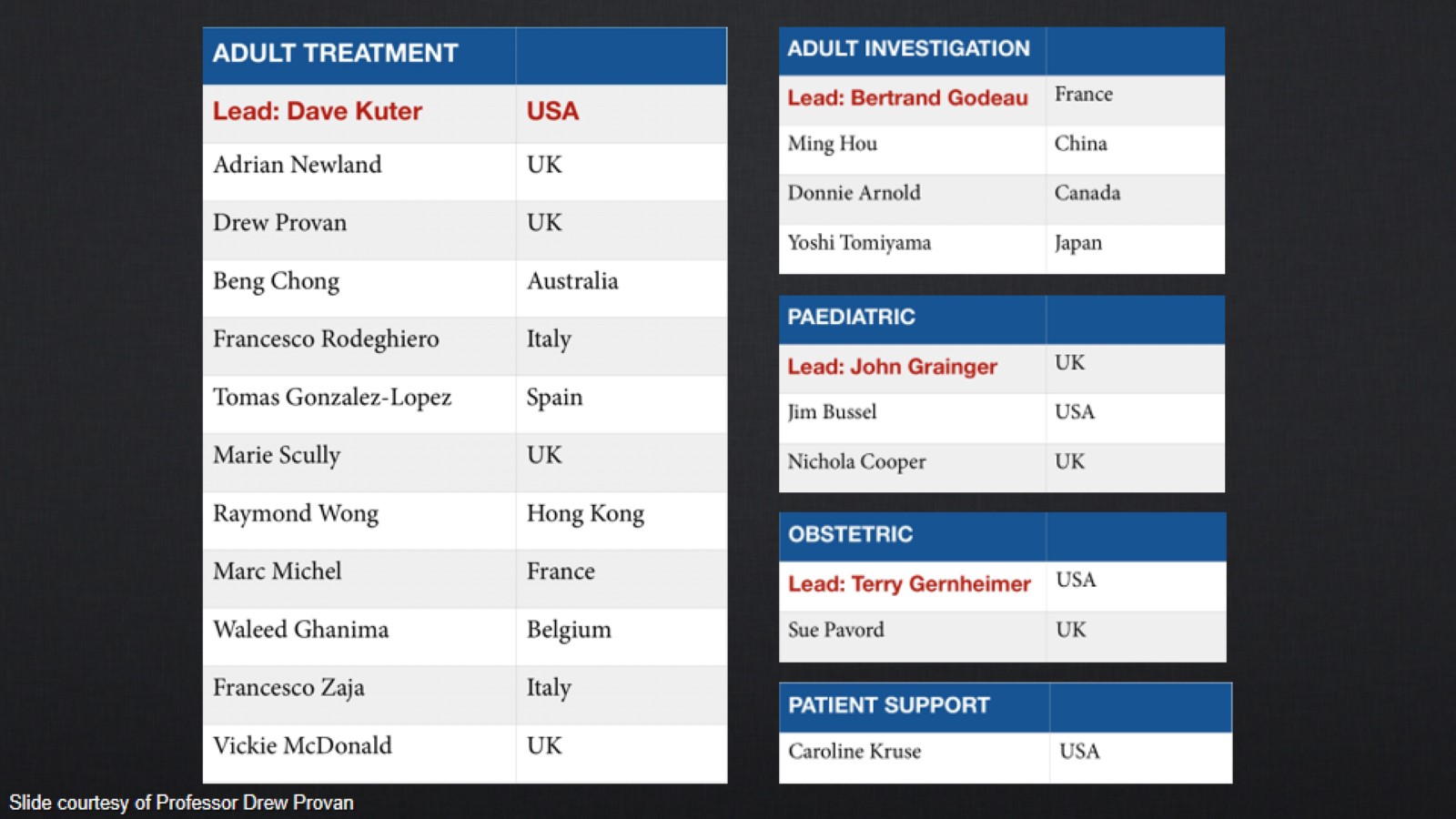 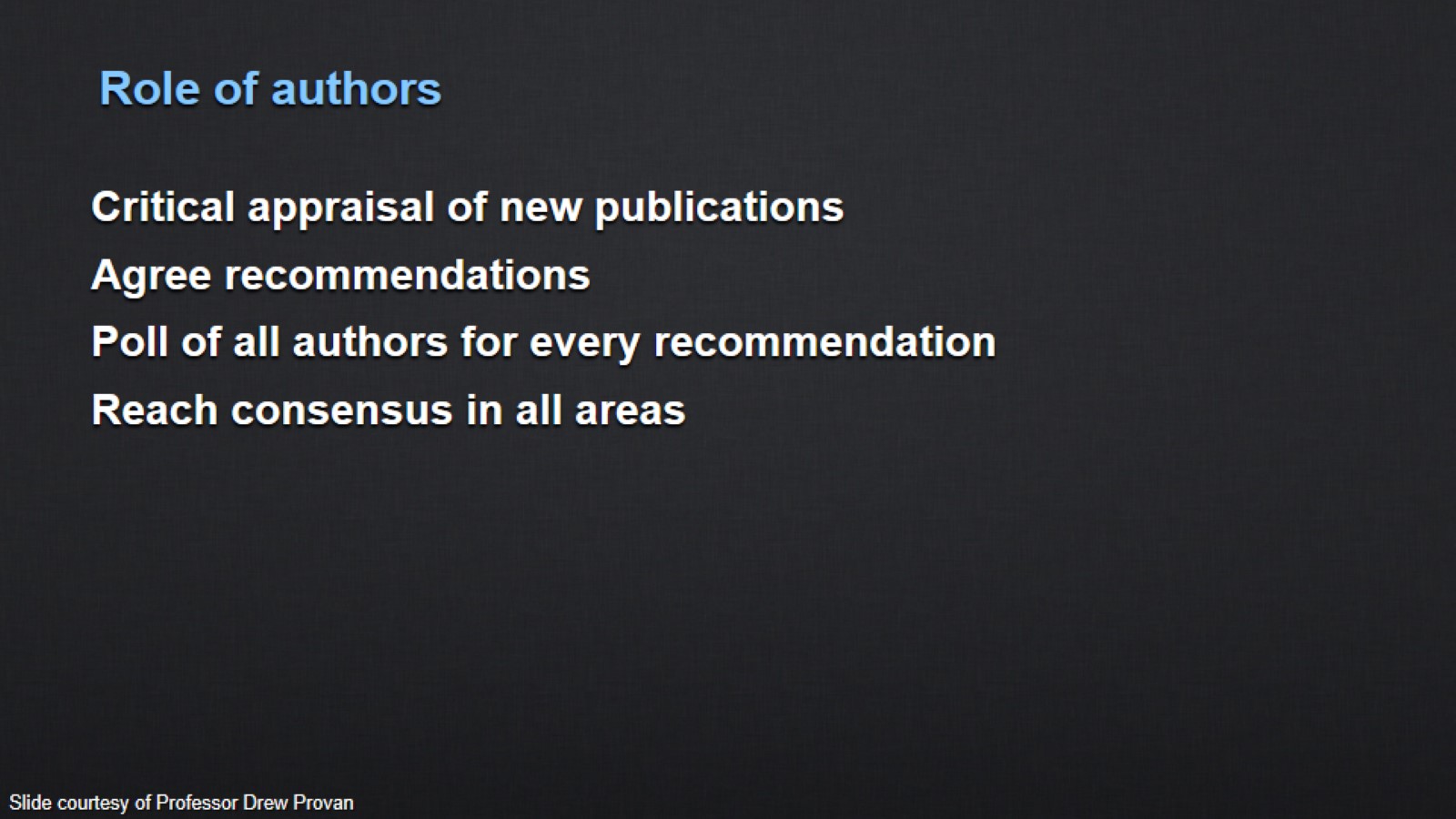 Role of authors
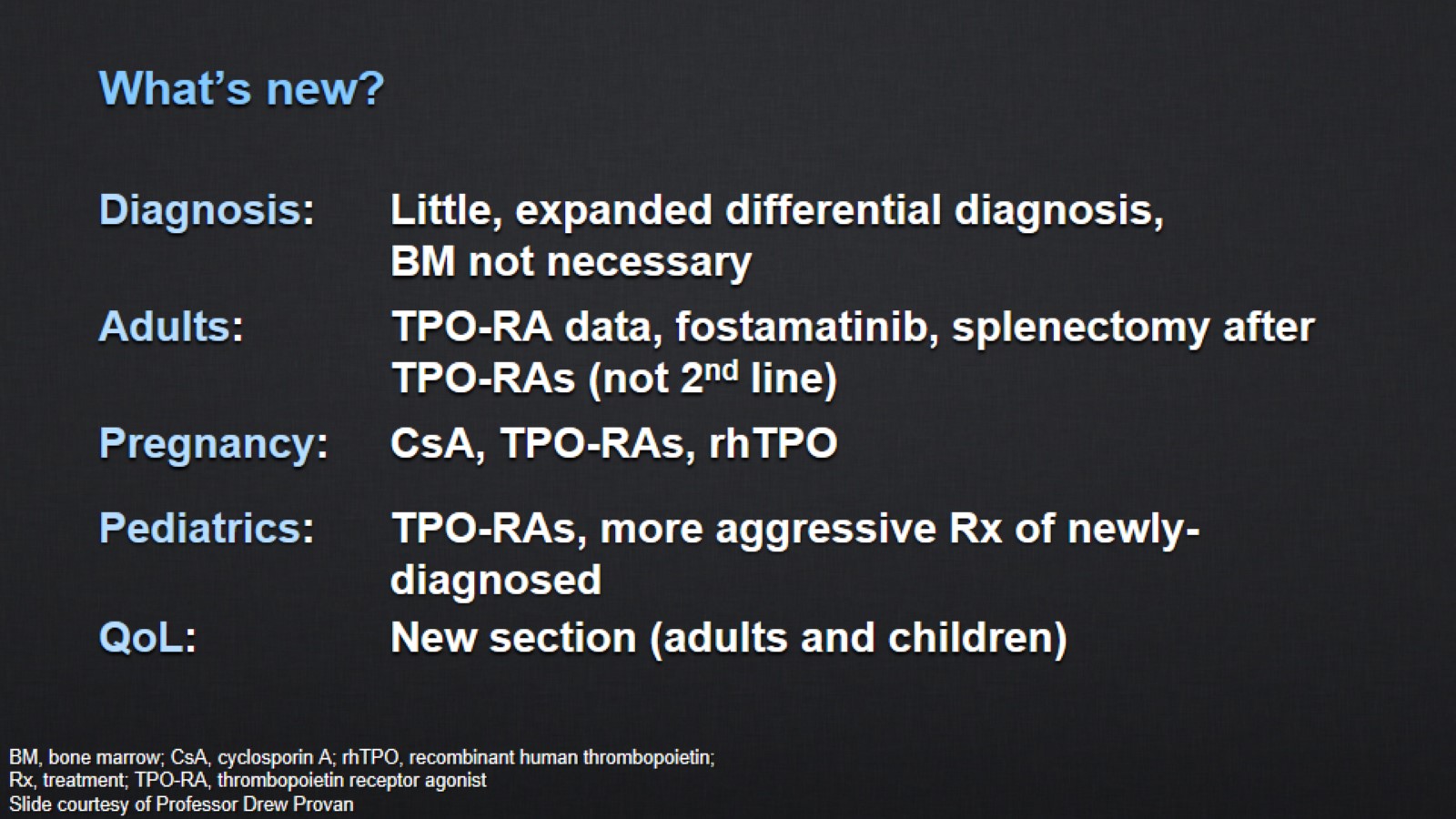 What’s new?
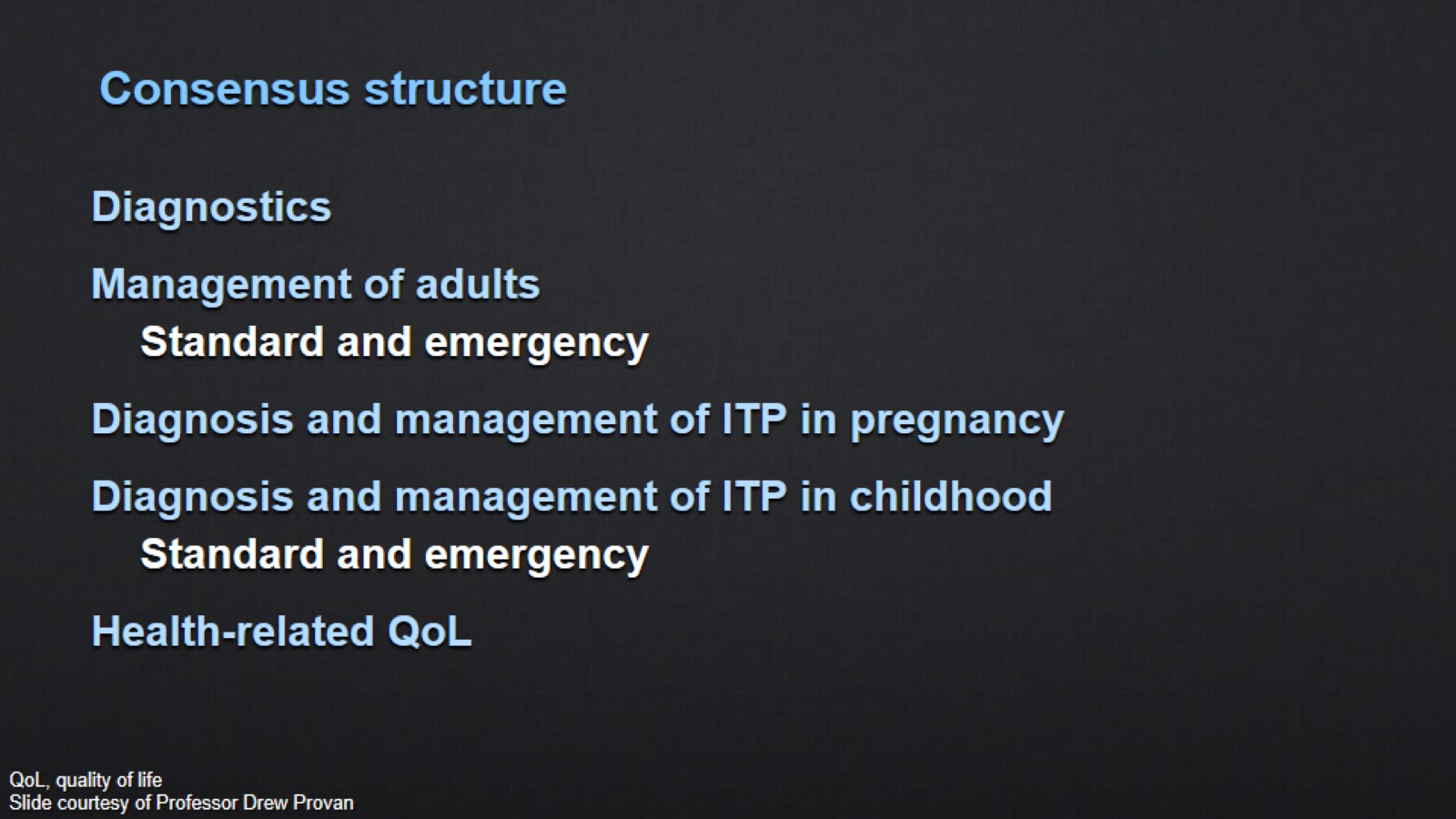 Consensus structure
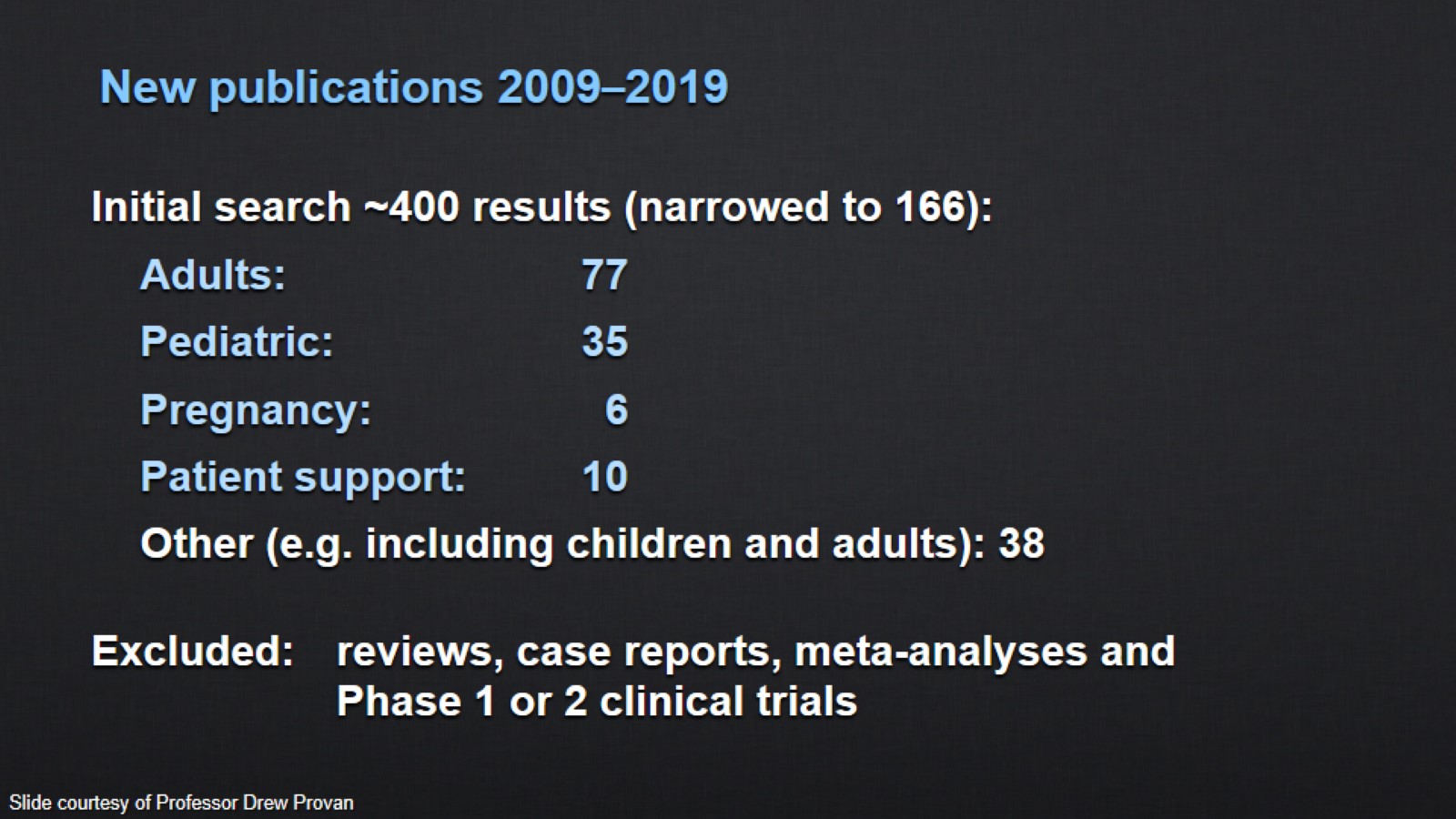 New publications 2009–2019
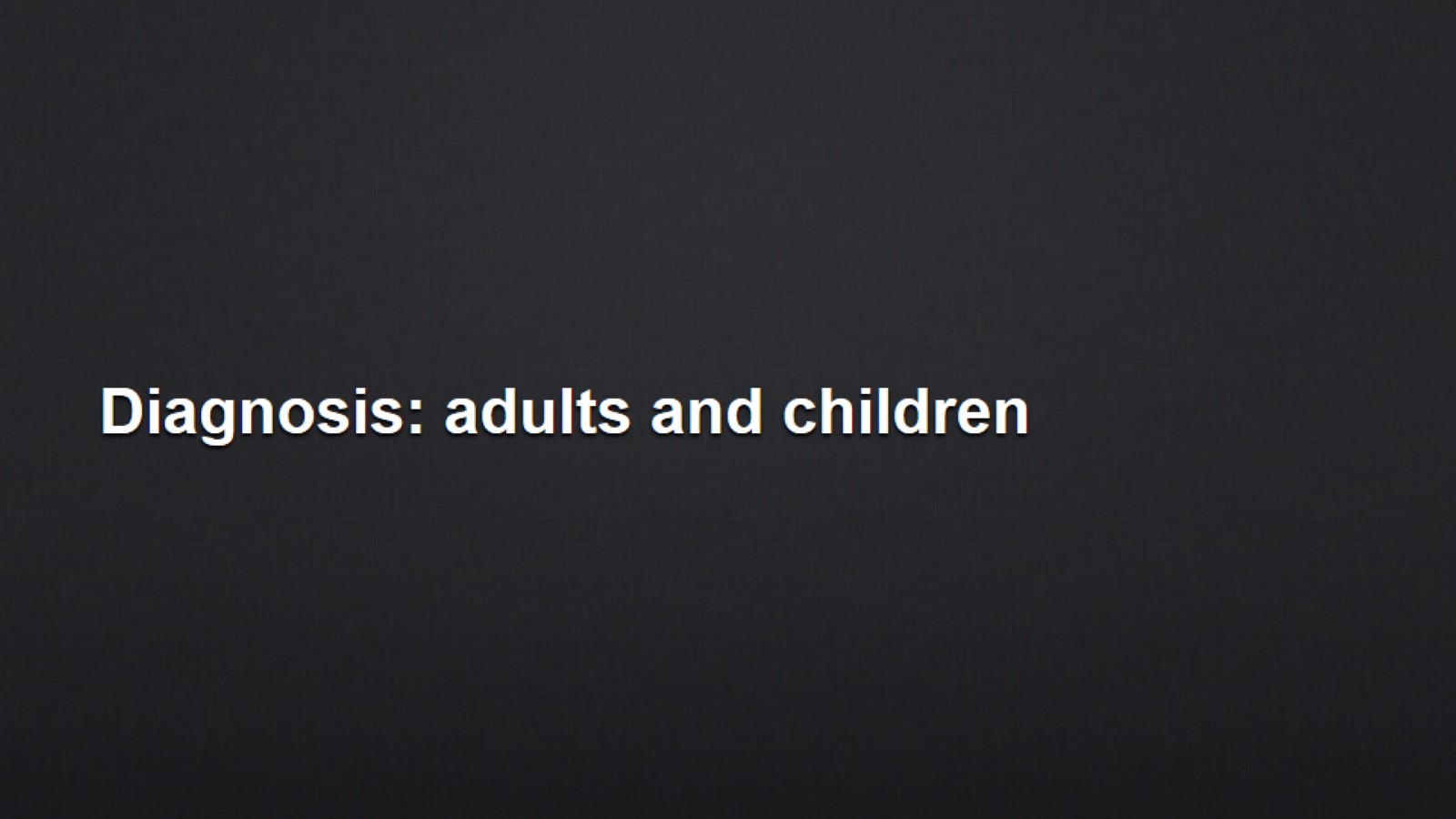 Diagnosis: adults and children
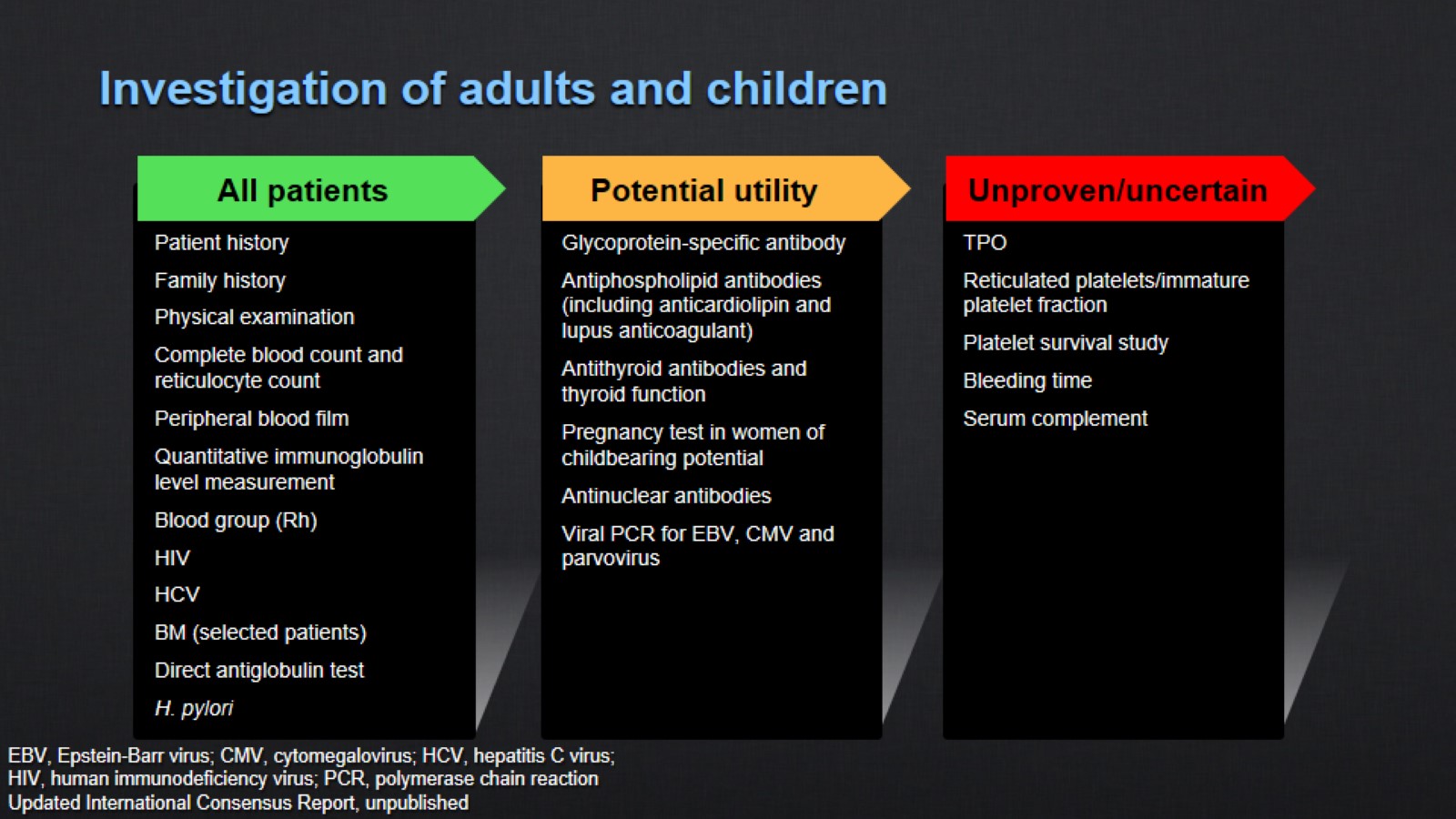 Investigation of adults and children
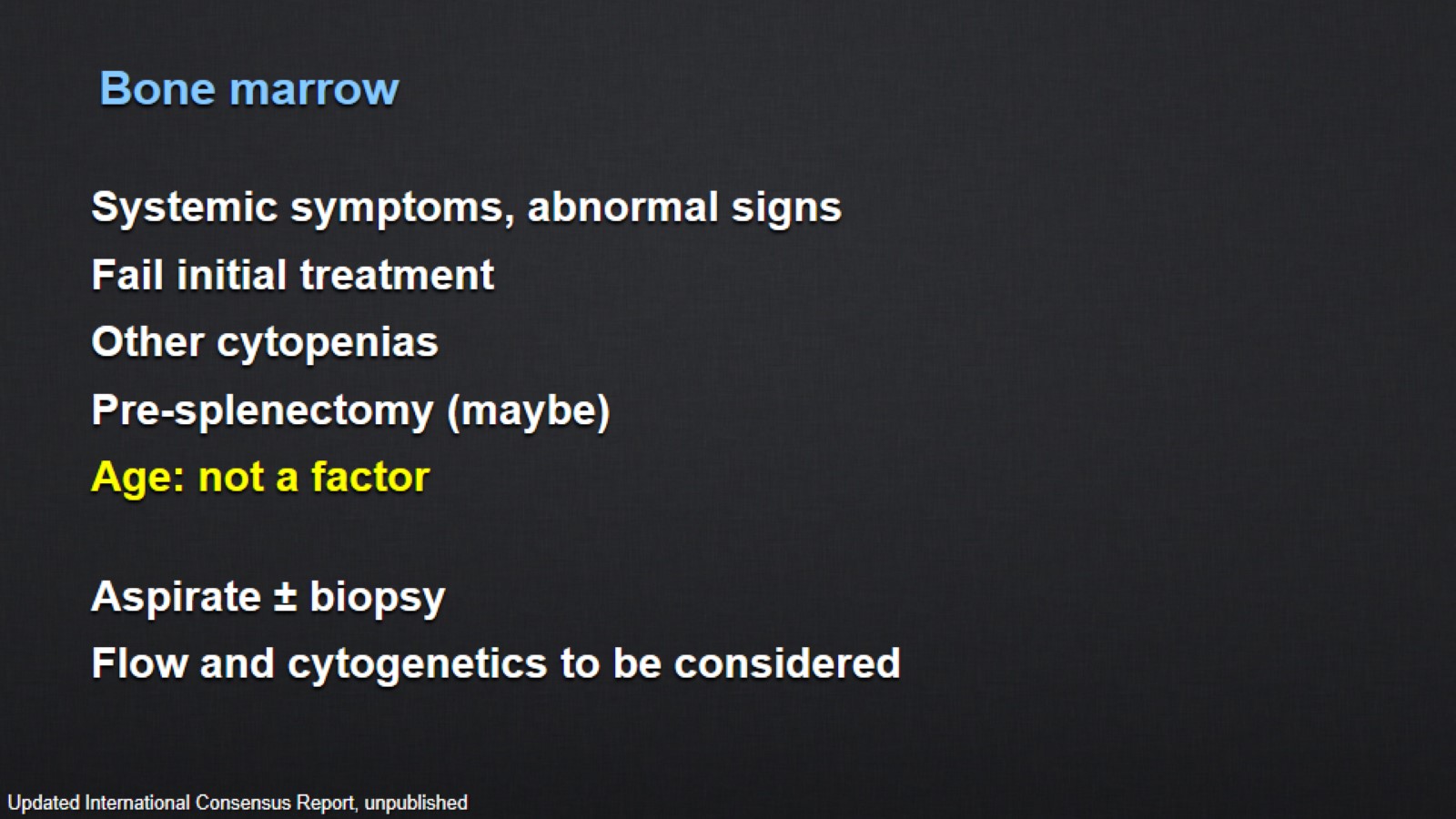 Bone marrow
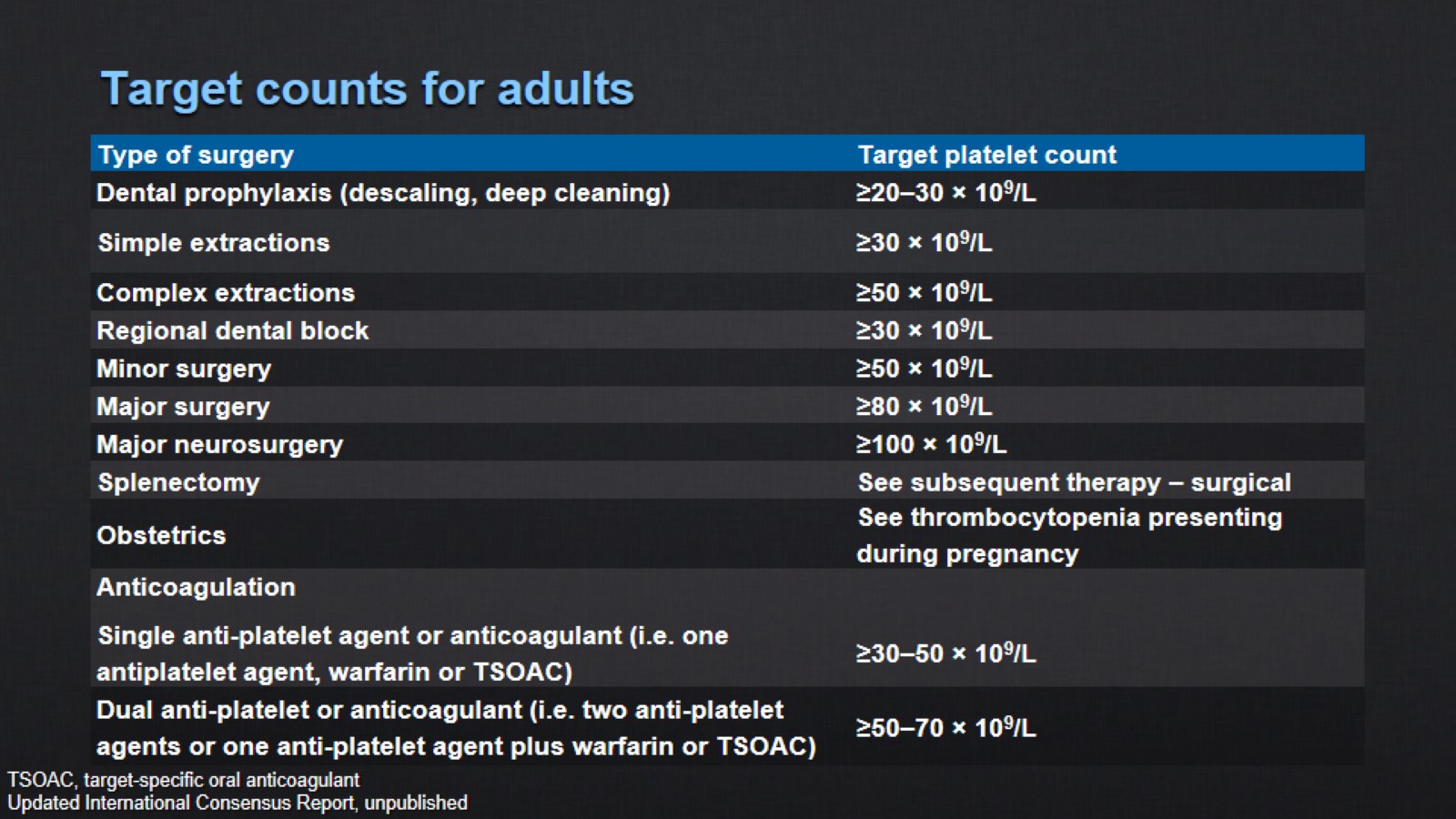 Target counts for adults
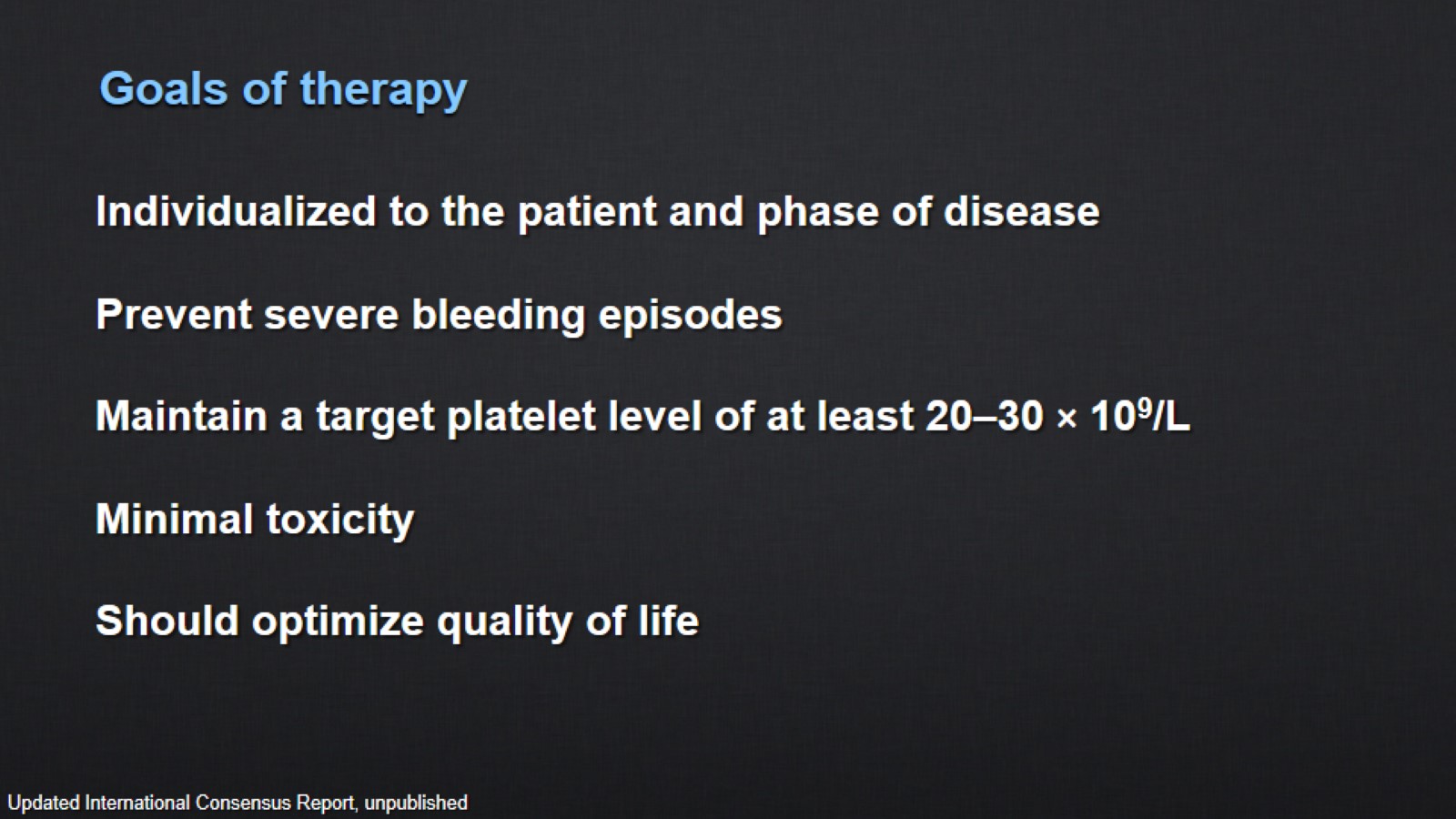 Goals of therapy
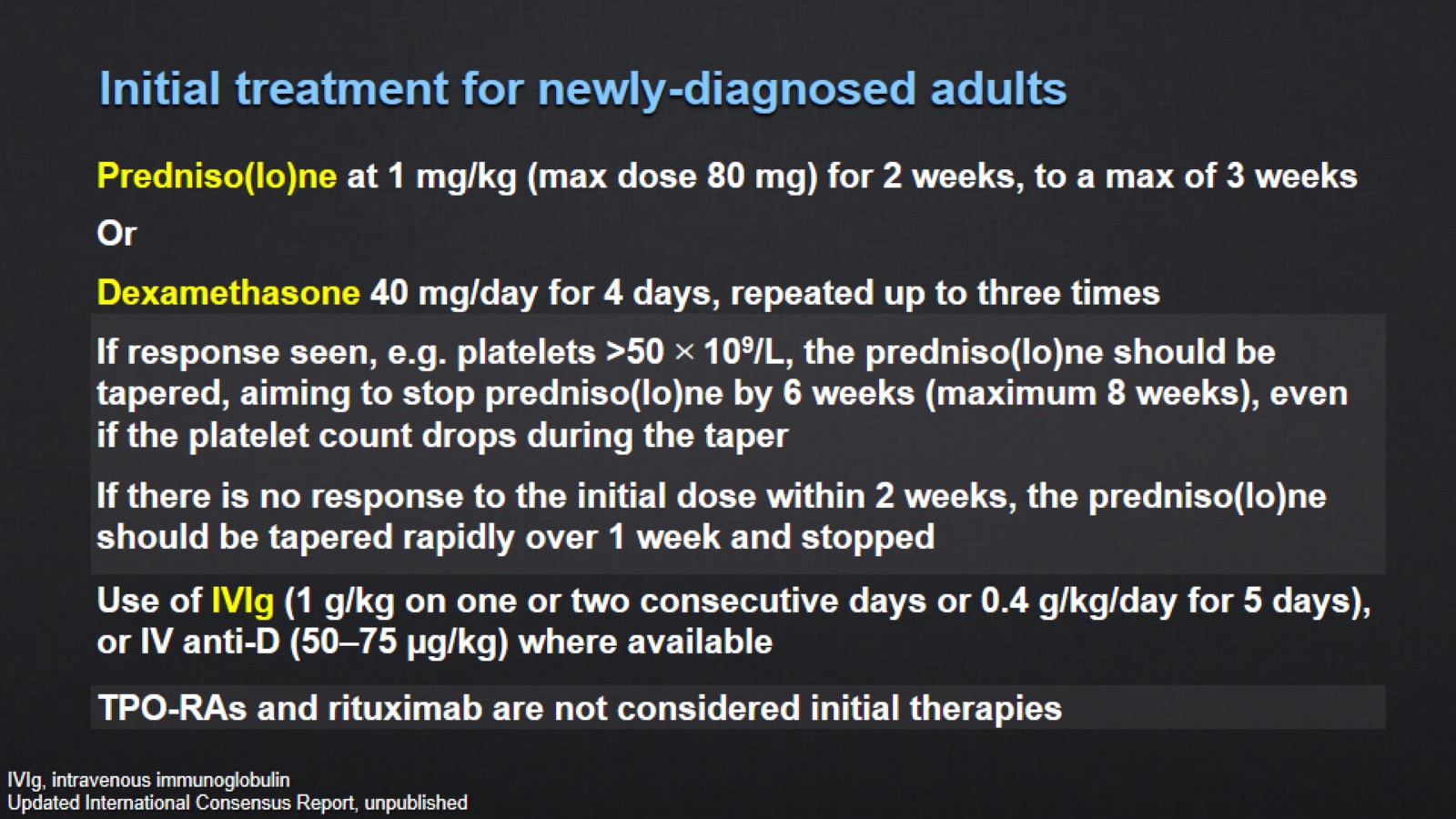 Initial treatment for newly-diagnosed adults
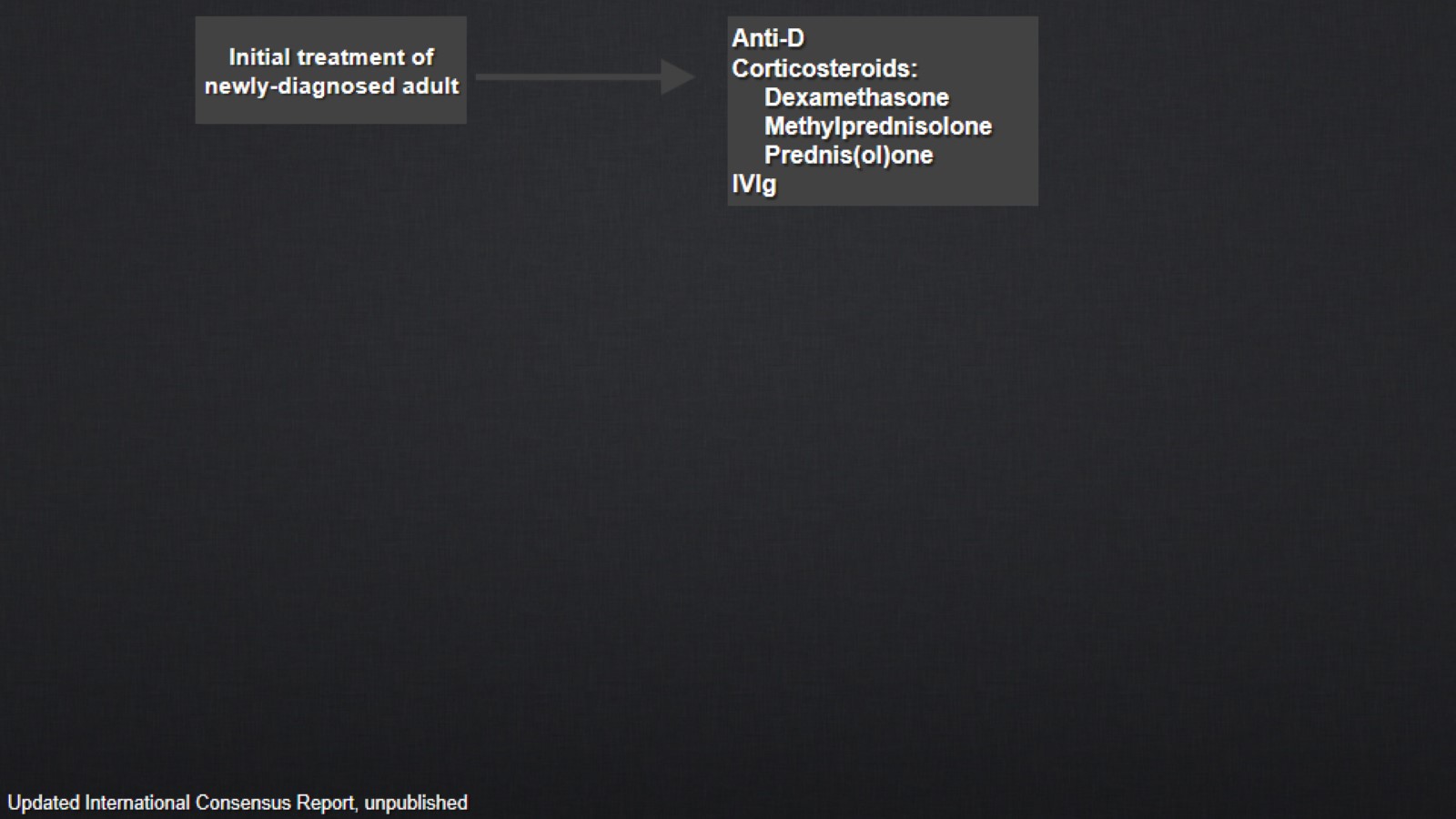 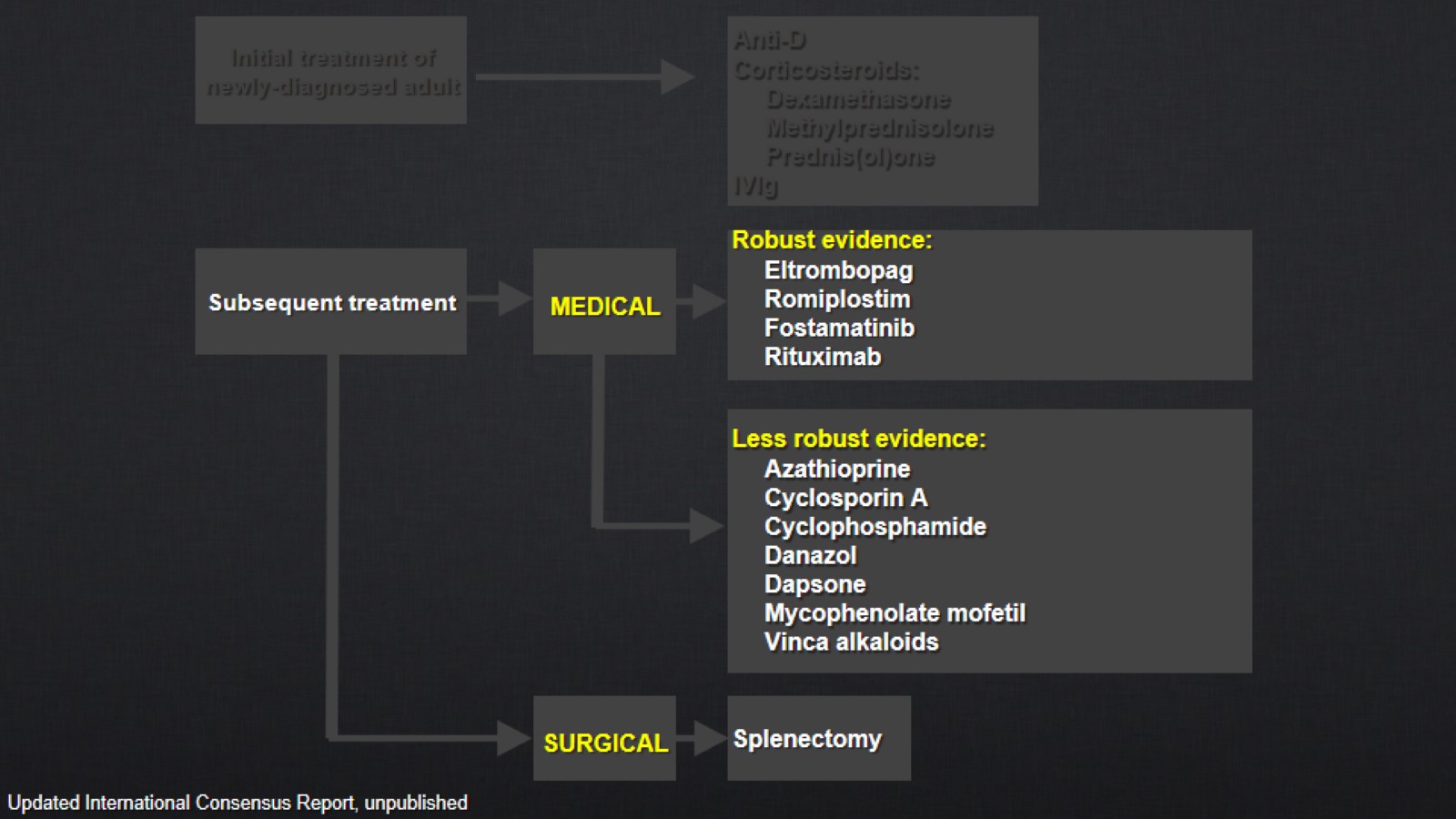 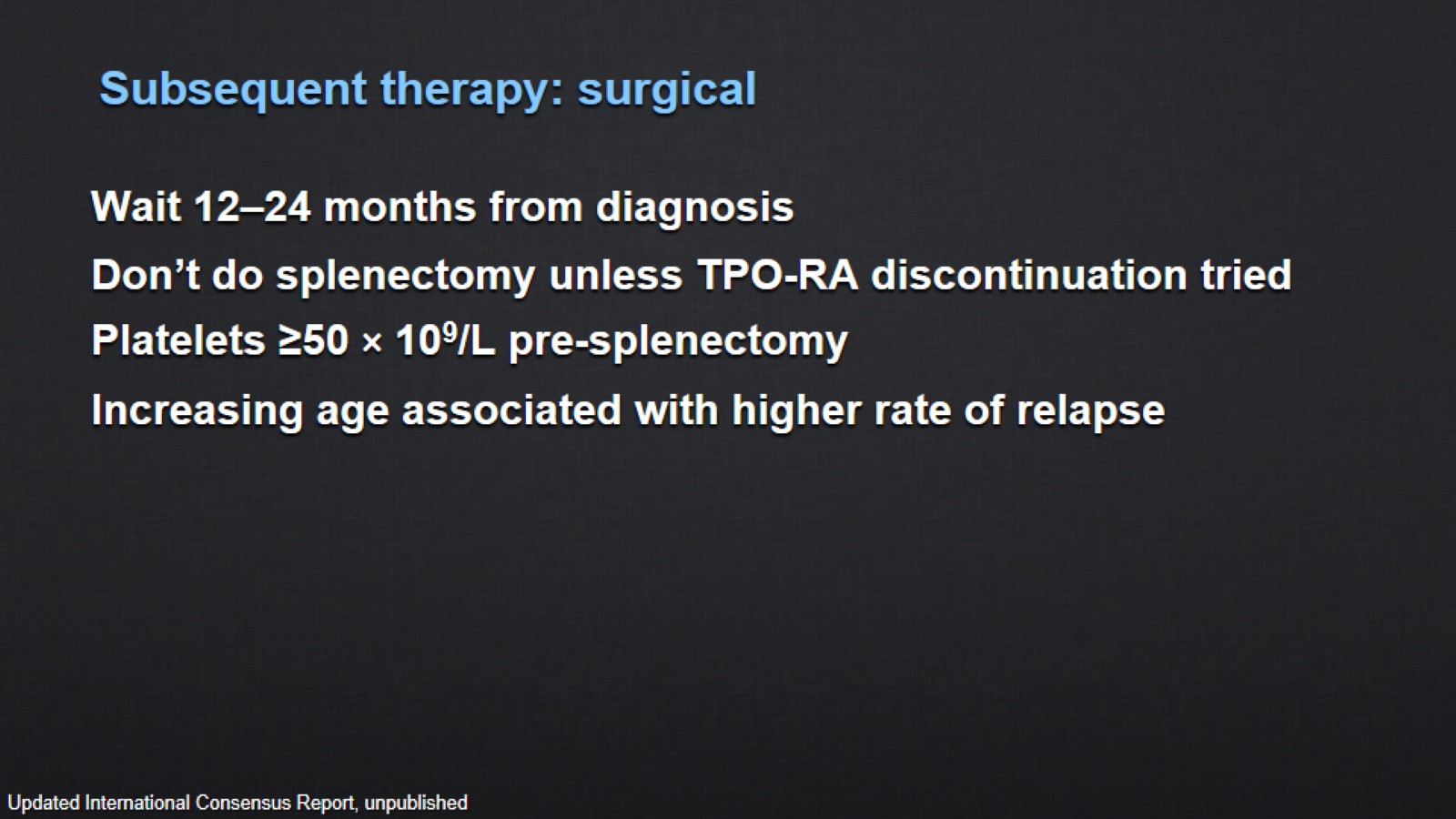 Subsequent therapy: surgical
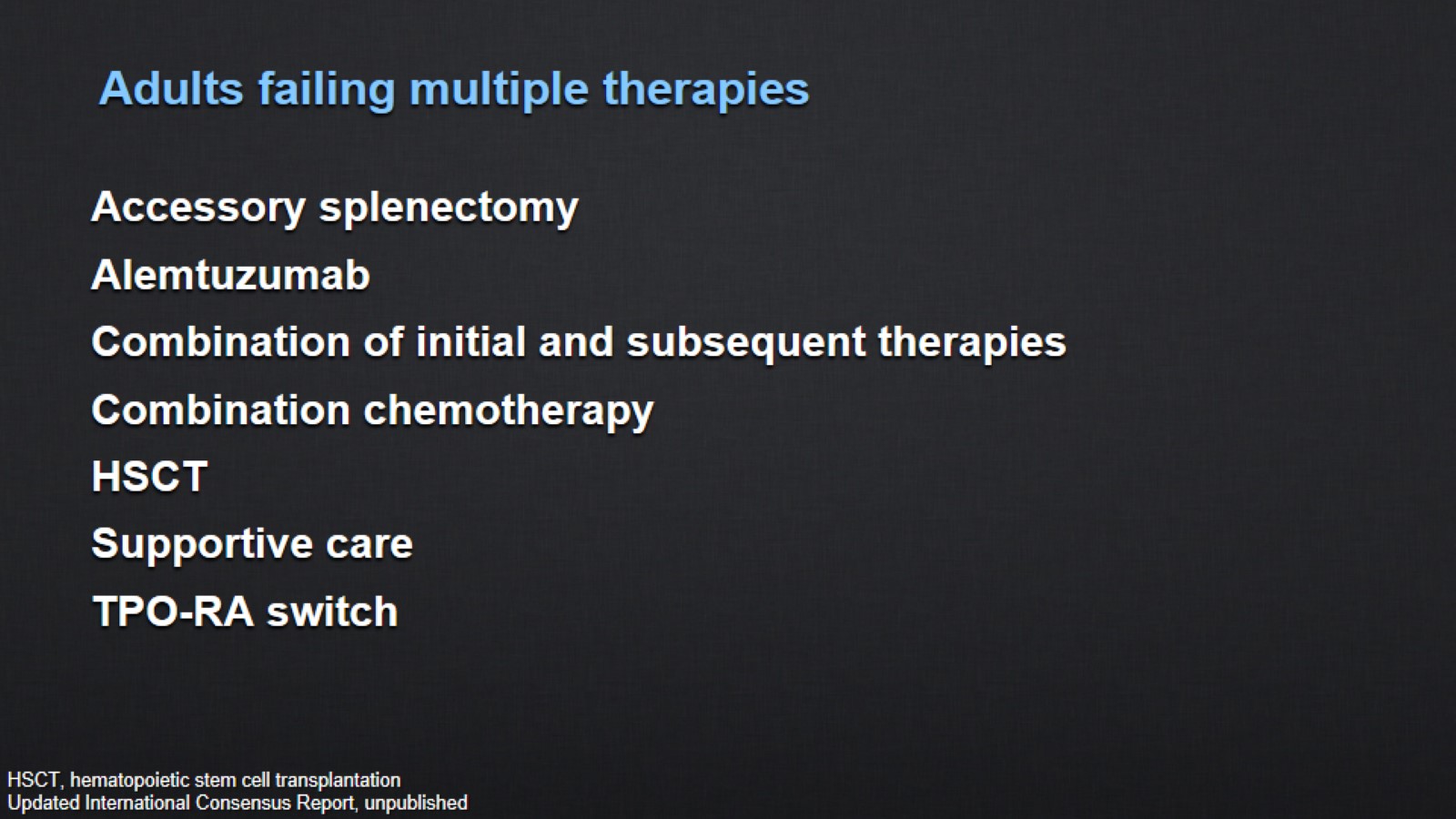 Adults failing multiple therapies
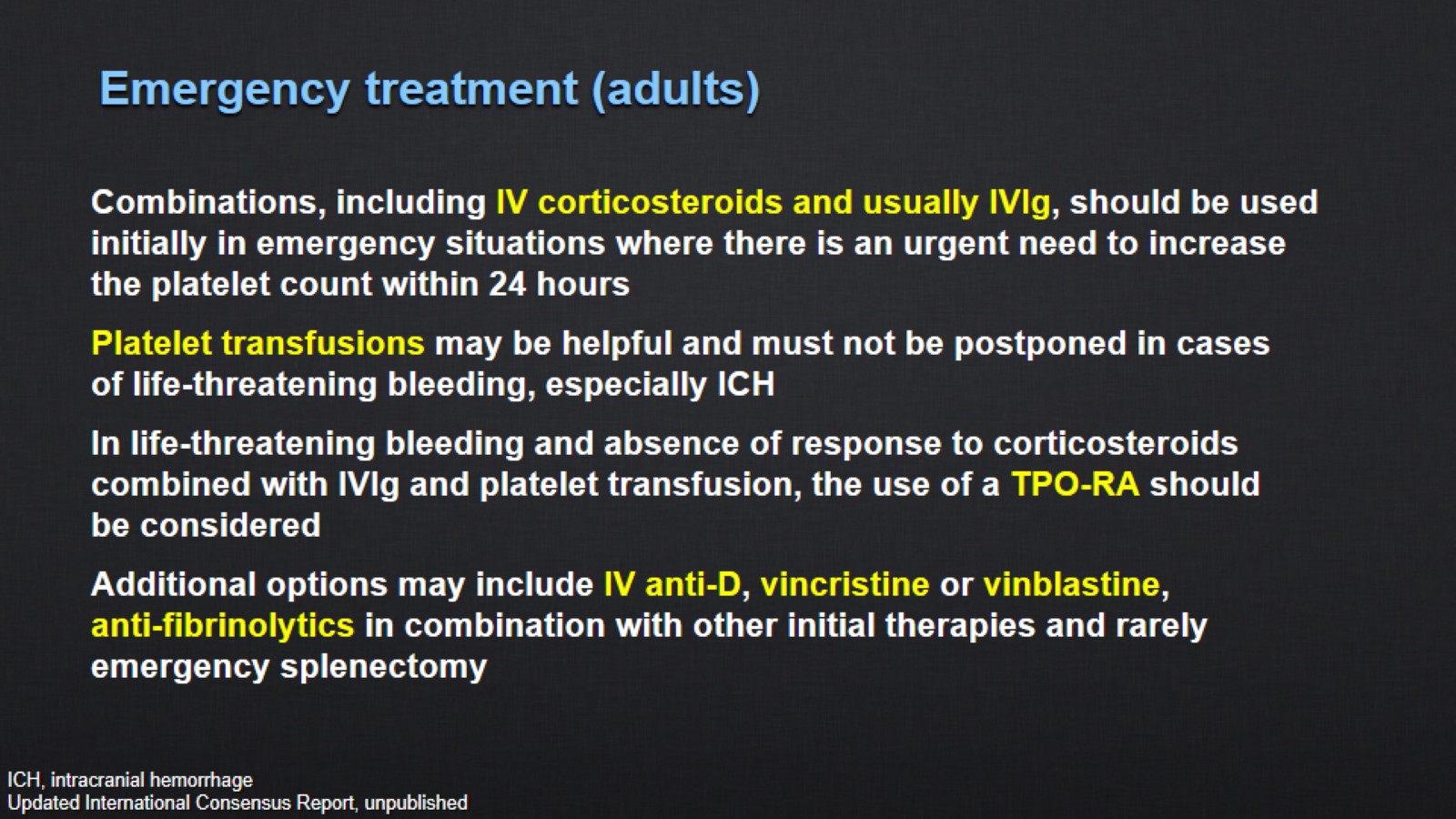 Emergency treatment (adults)
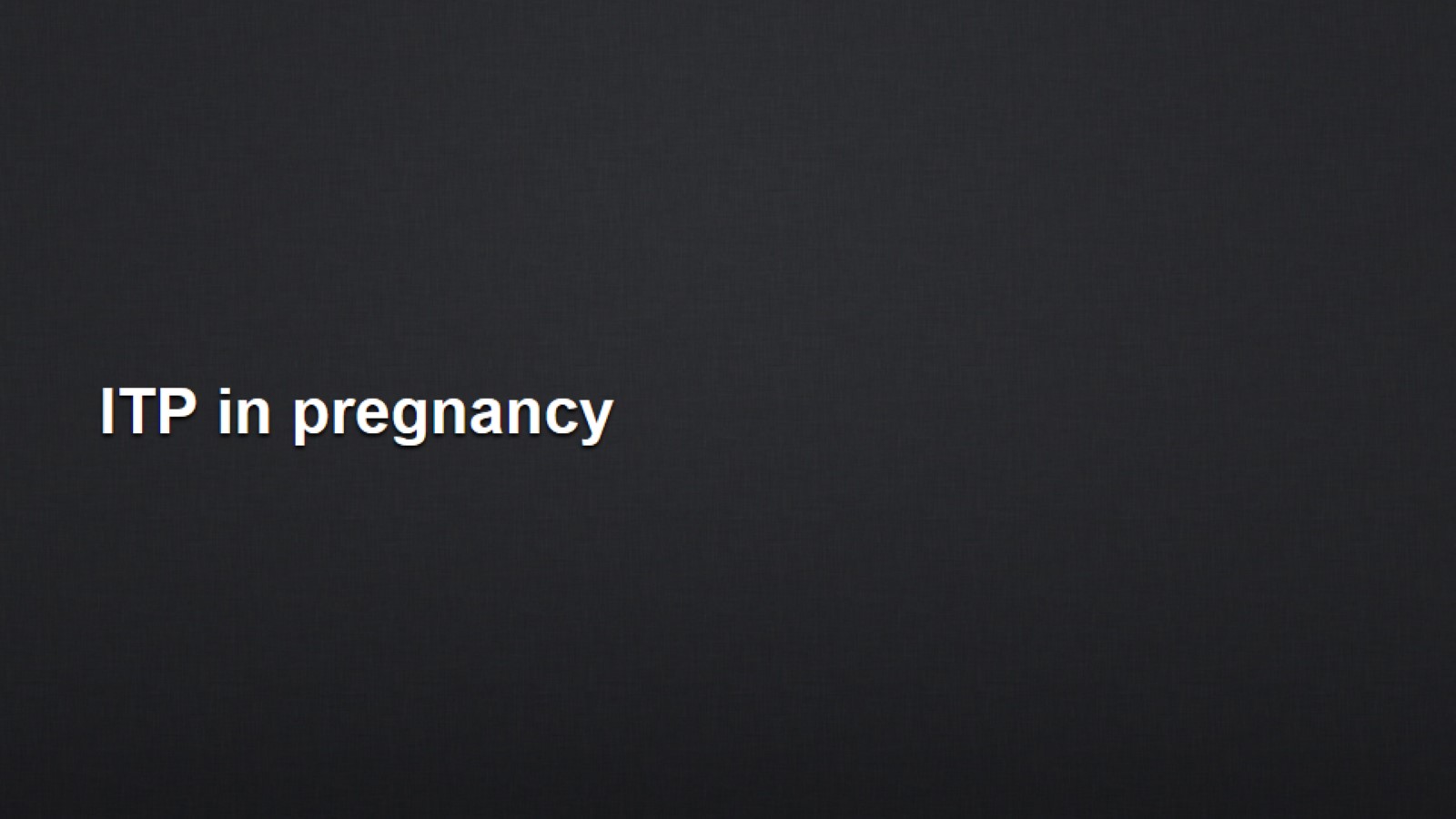 ITP in pregnancy
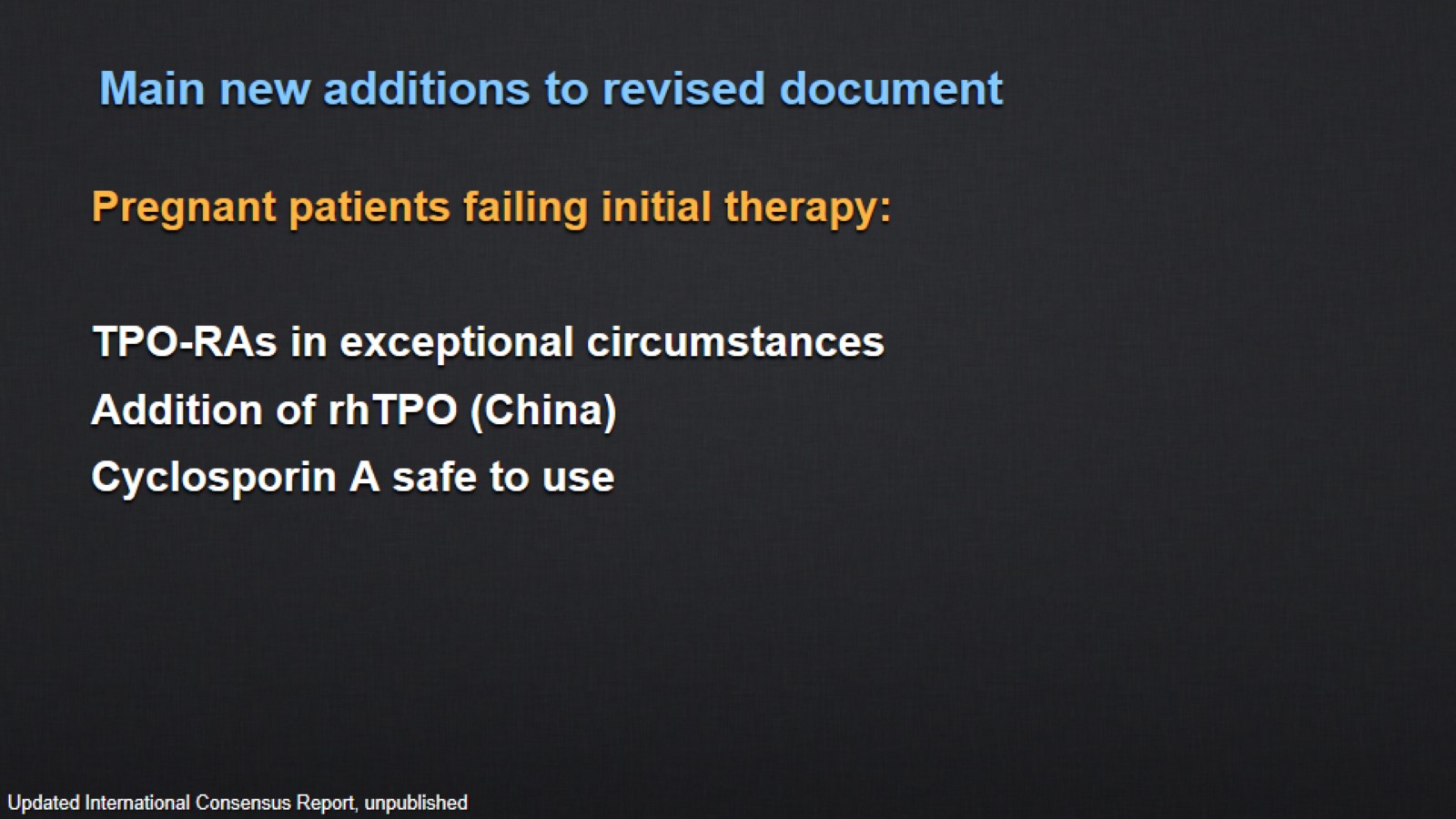 Main new additions to revised document
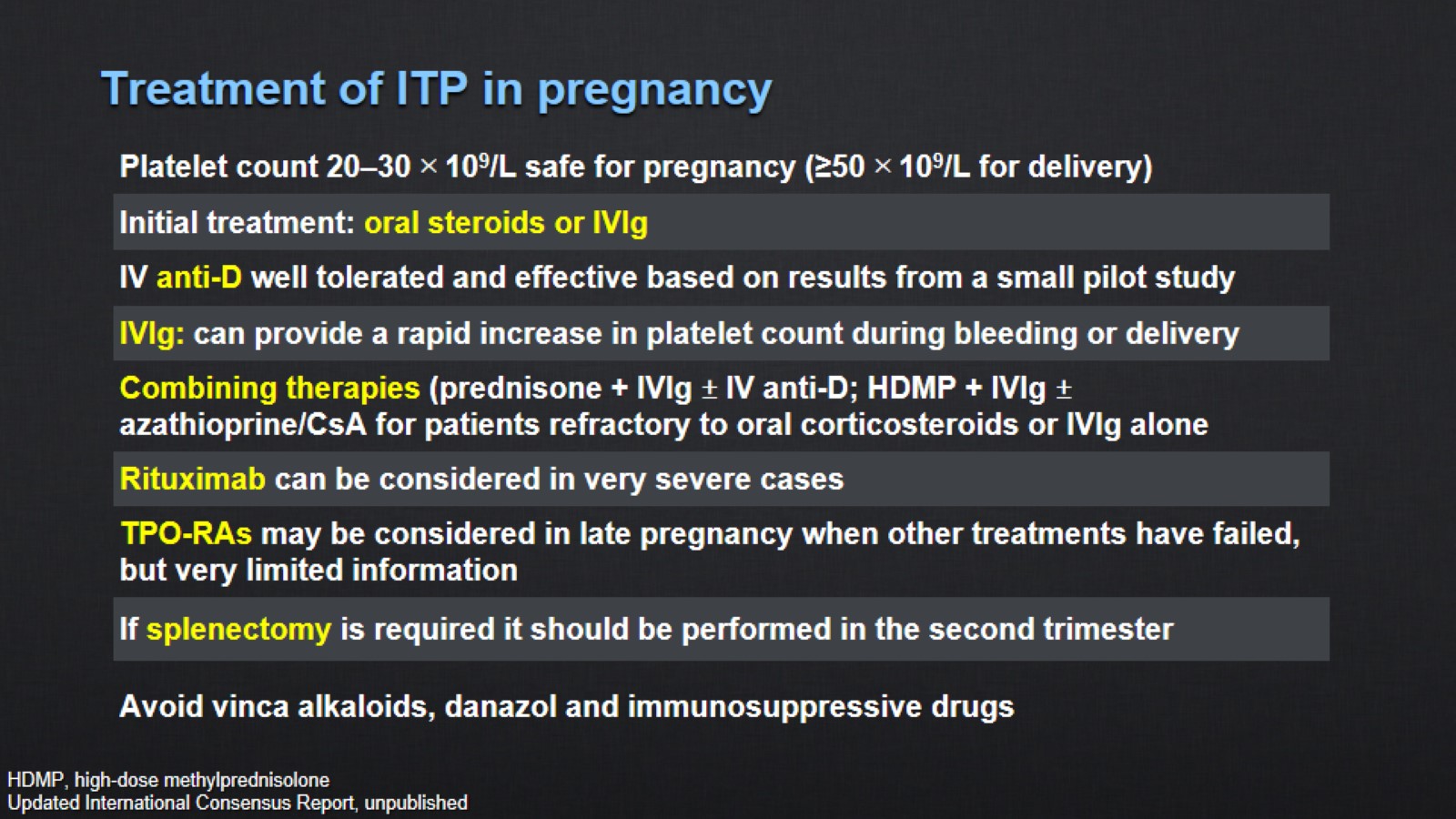 Treatment of ITP in pregnancy
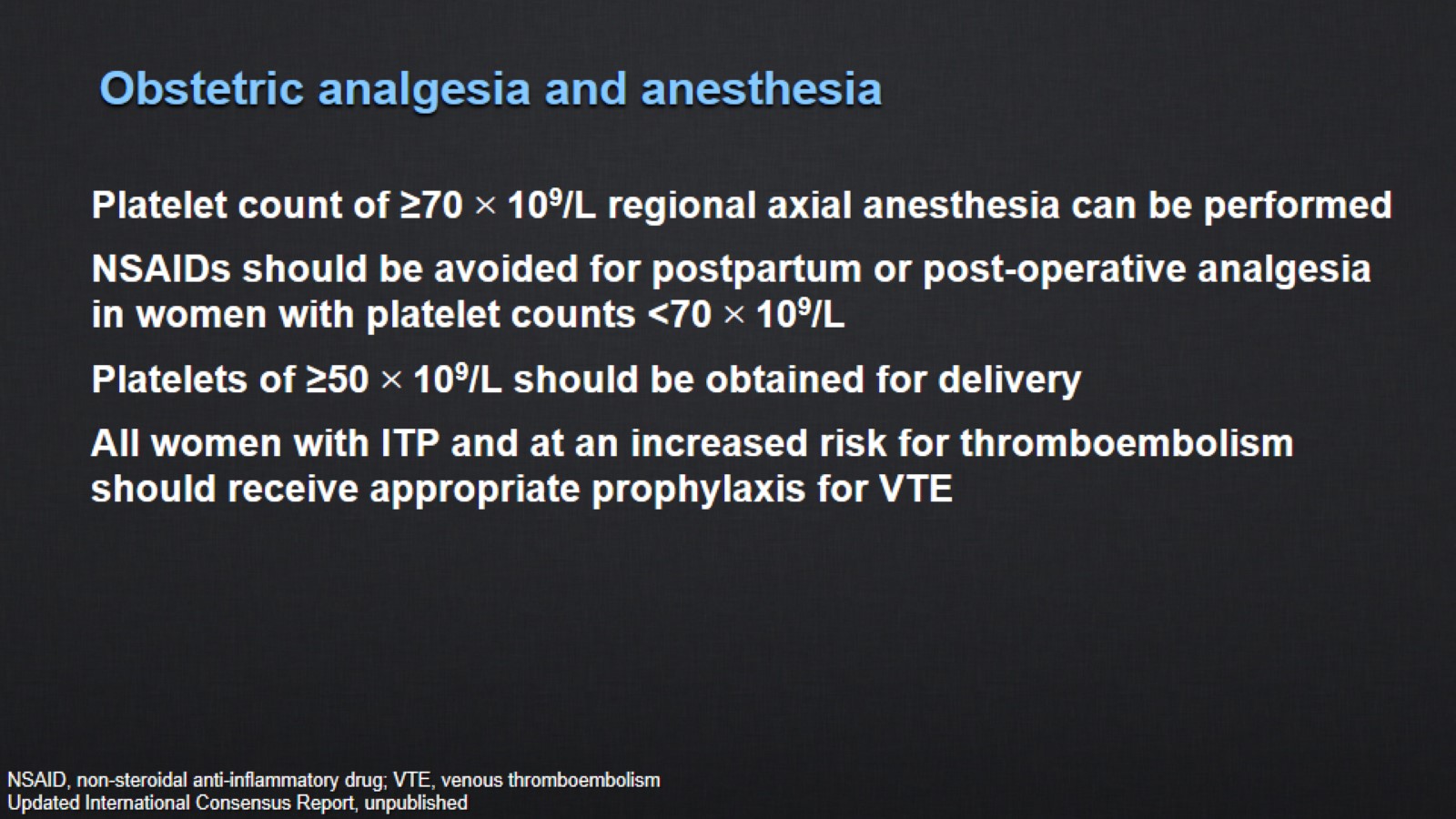 Obstetric analgesia and anesthesia
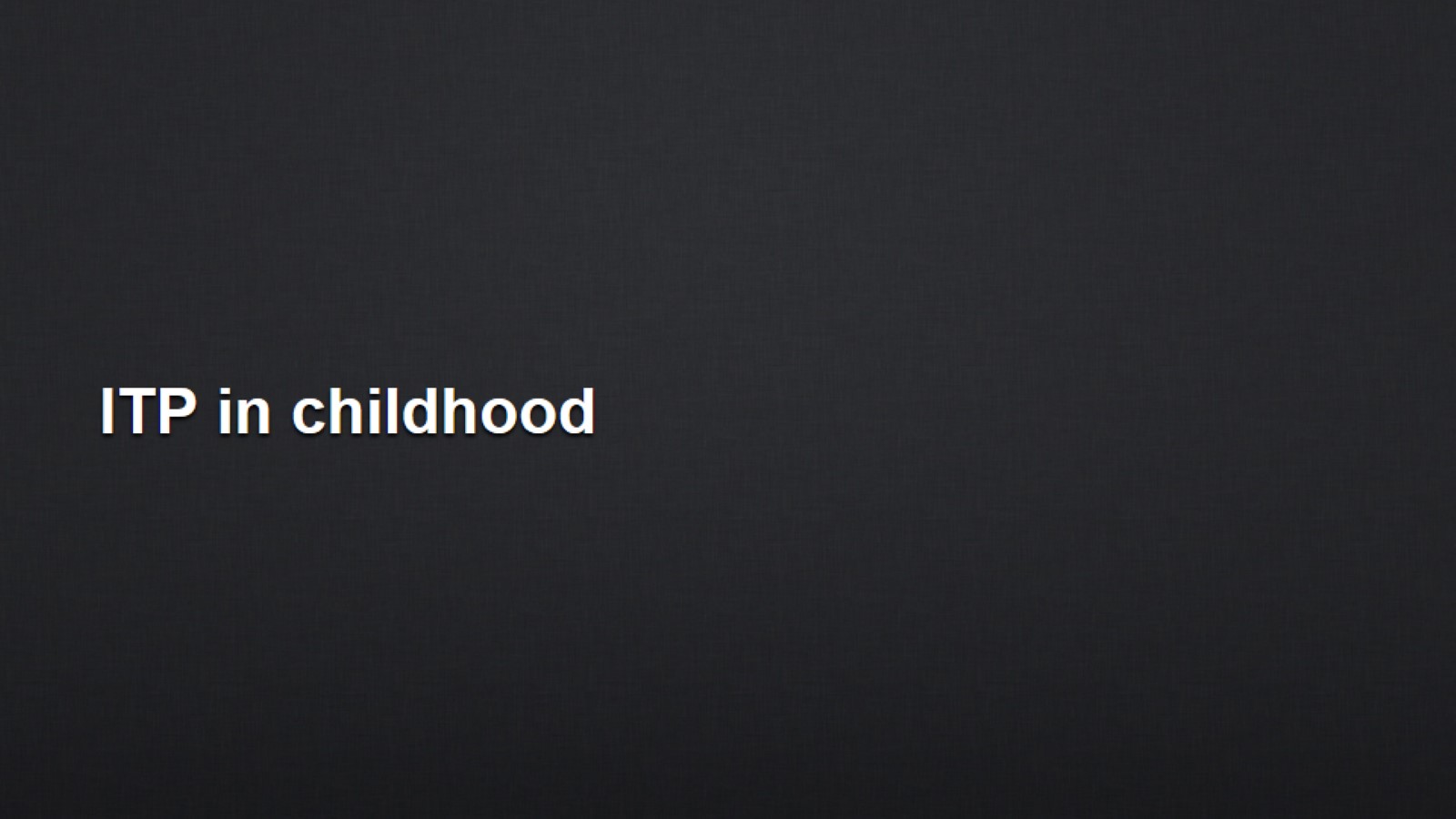 ITP in childhood
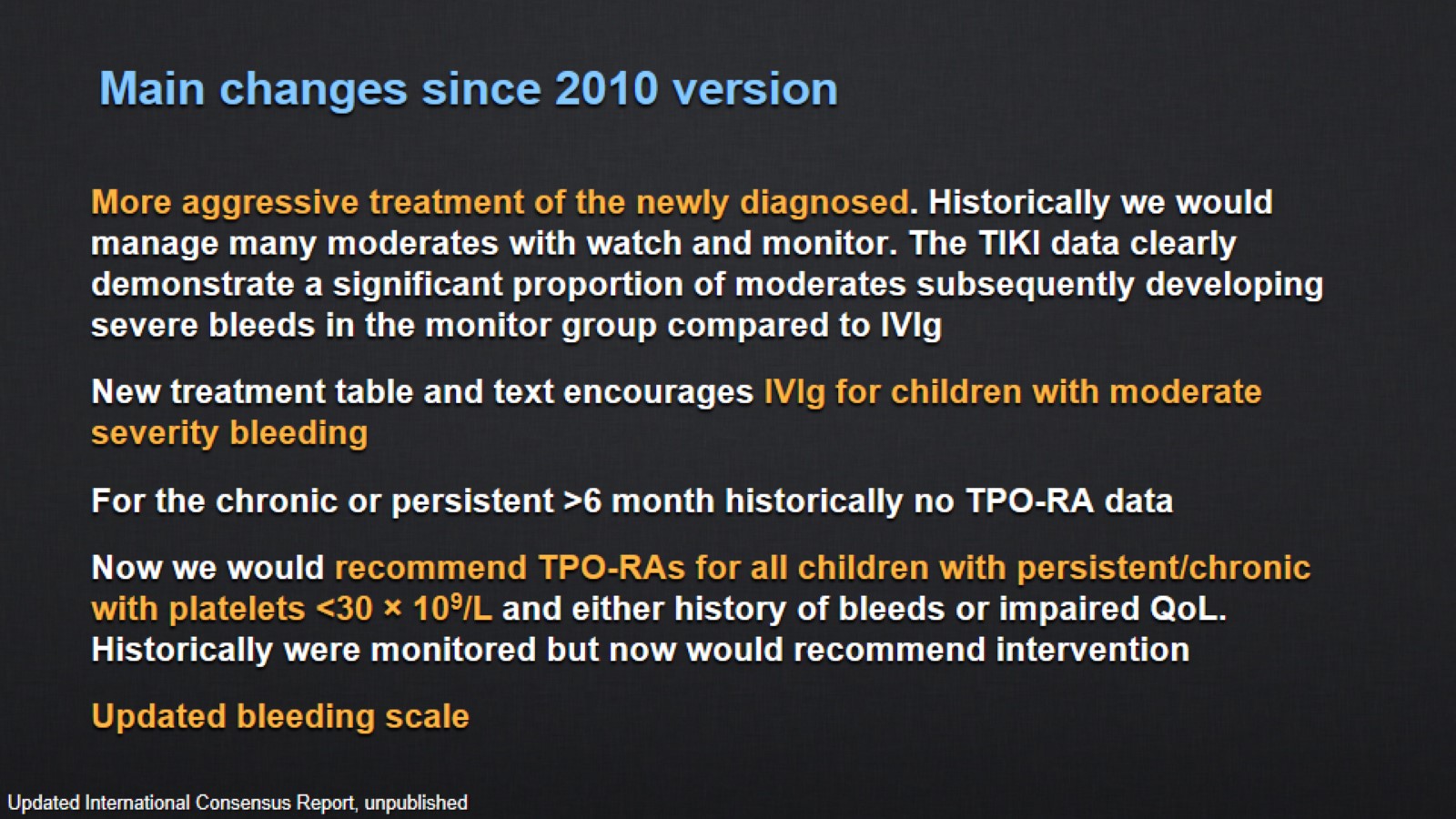 Main changes since 2010 version
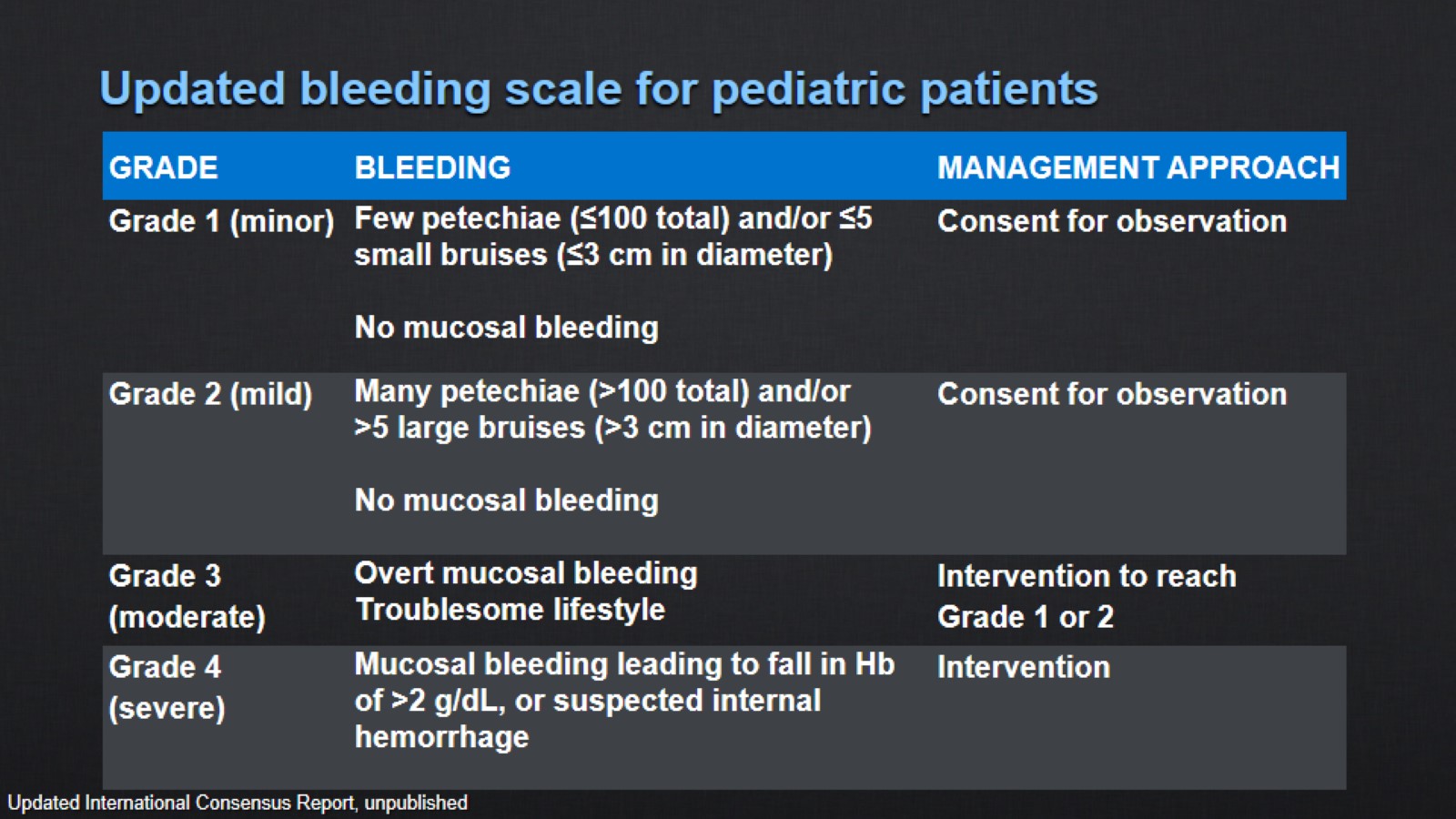 Updated bleeding scale for pediatric patients
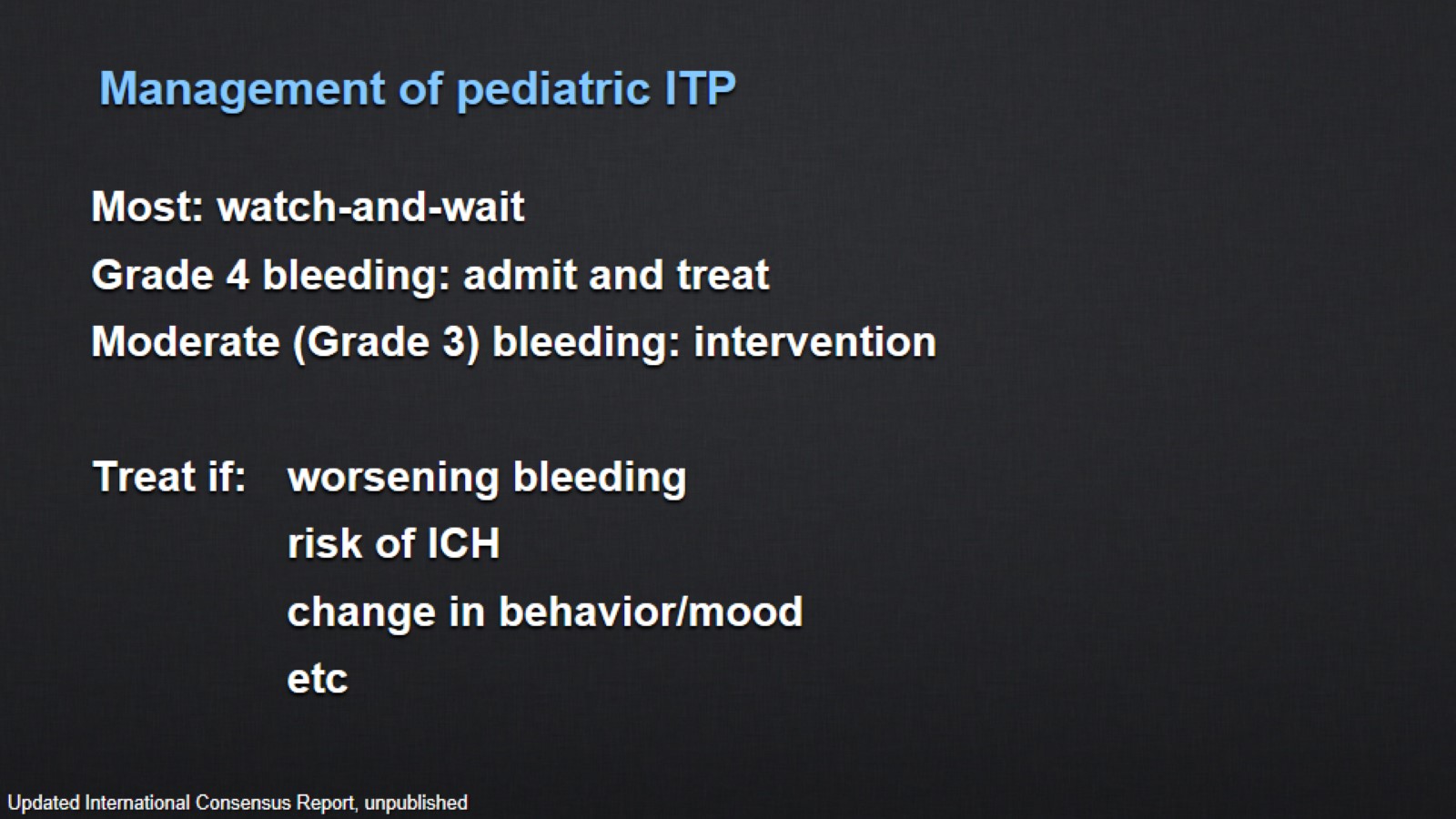 Management of pediatric ITP
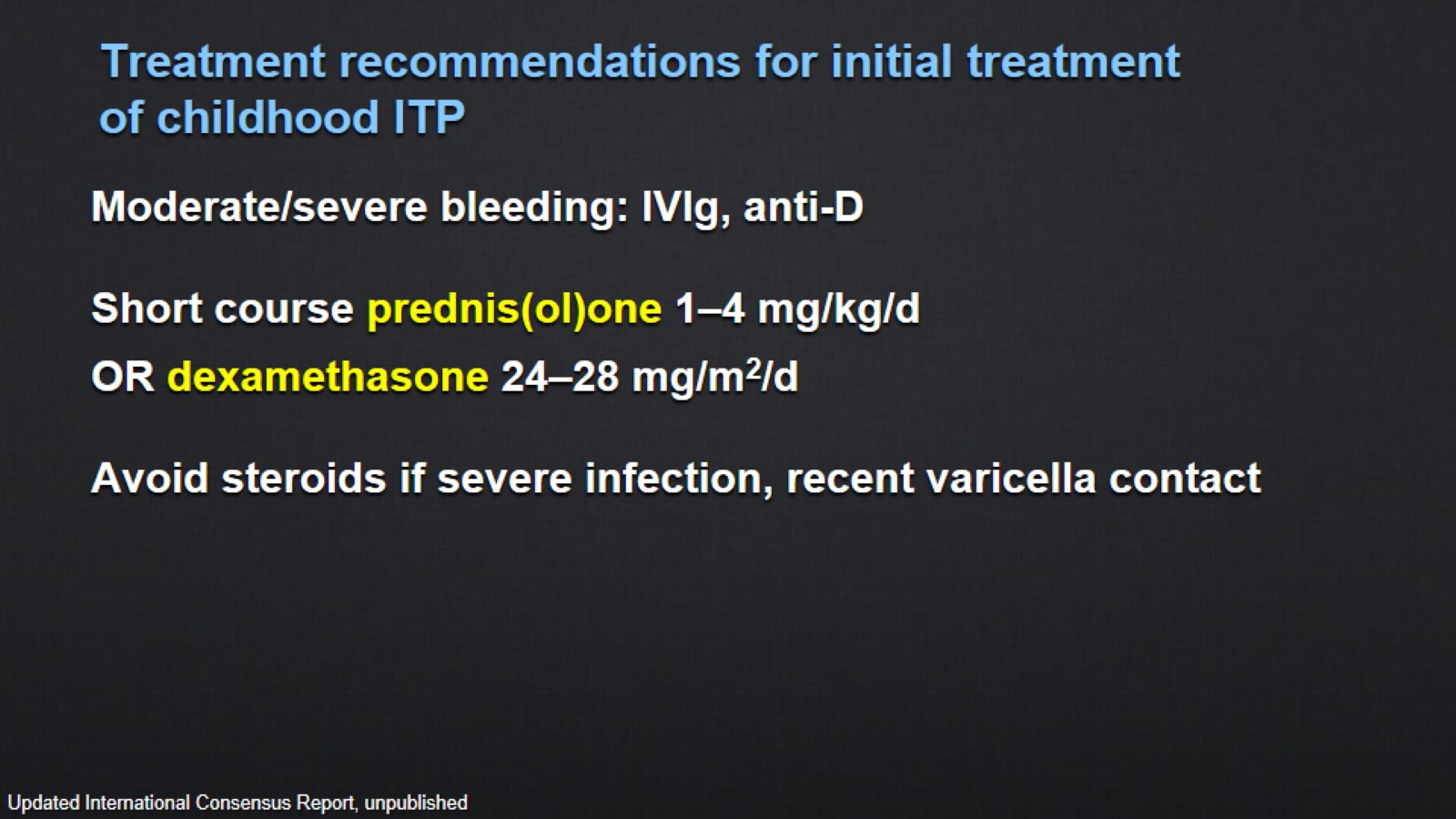 Treatment recommendations for initial treatment of childhood ITP
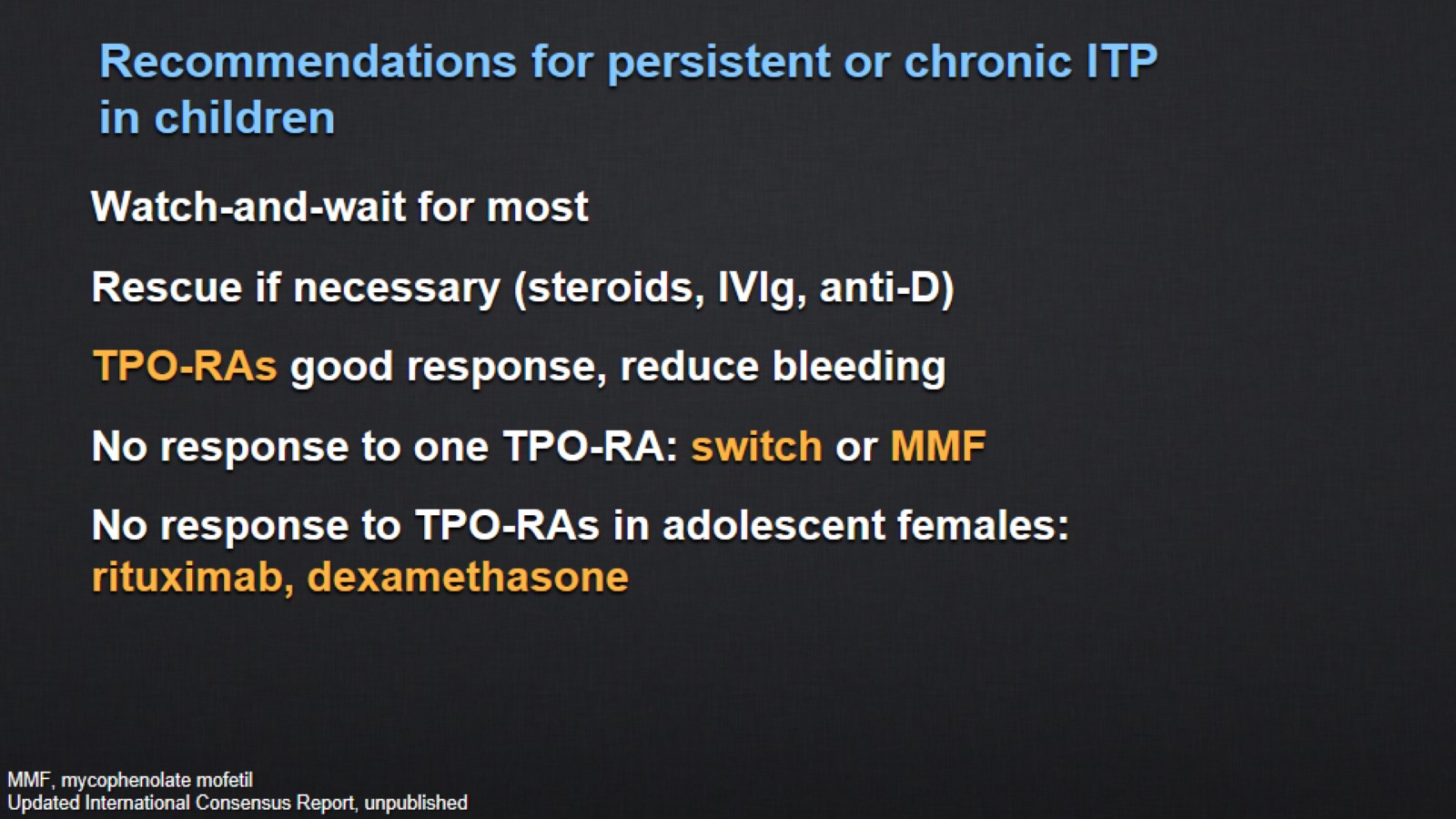 Recommendations for persistent or chronic ITP in children
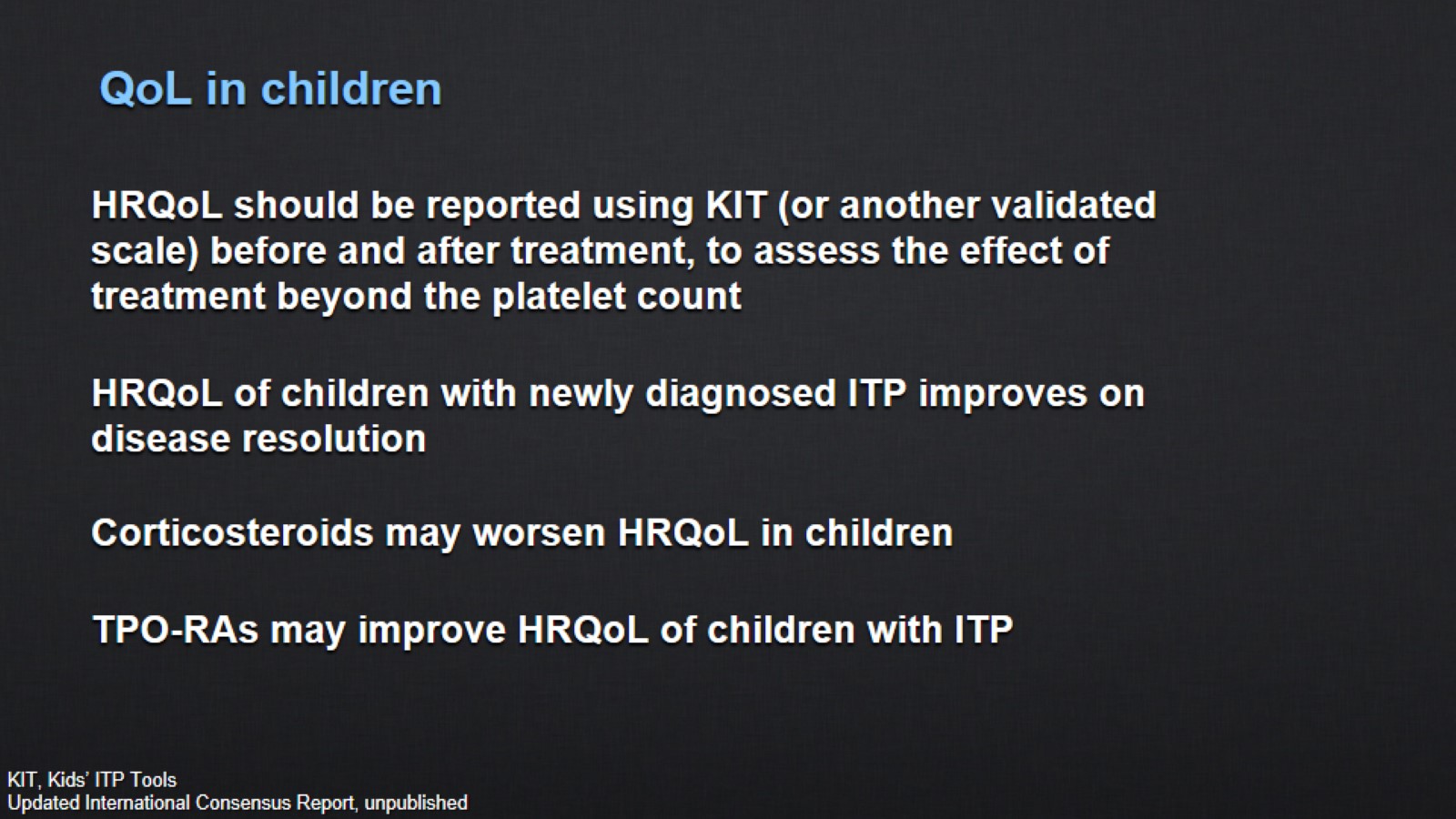 QoL in children
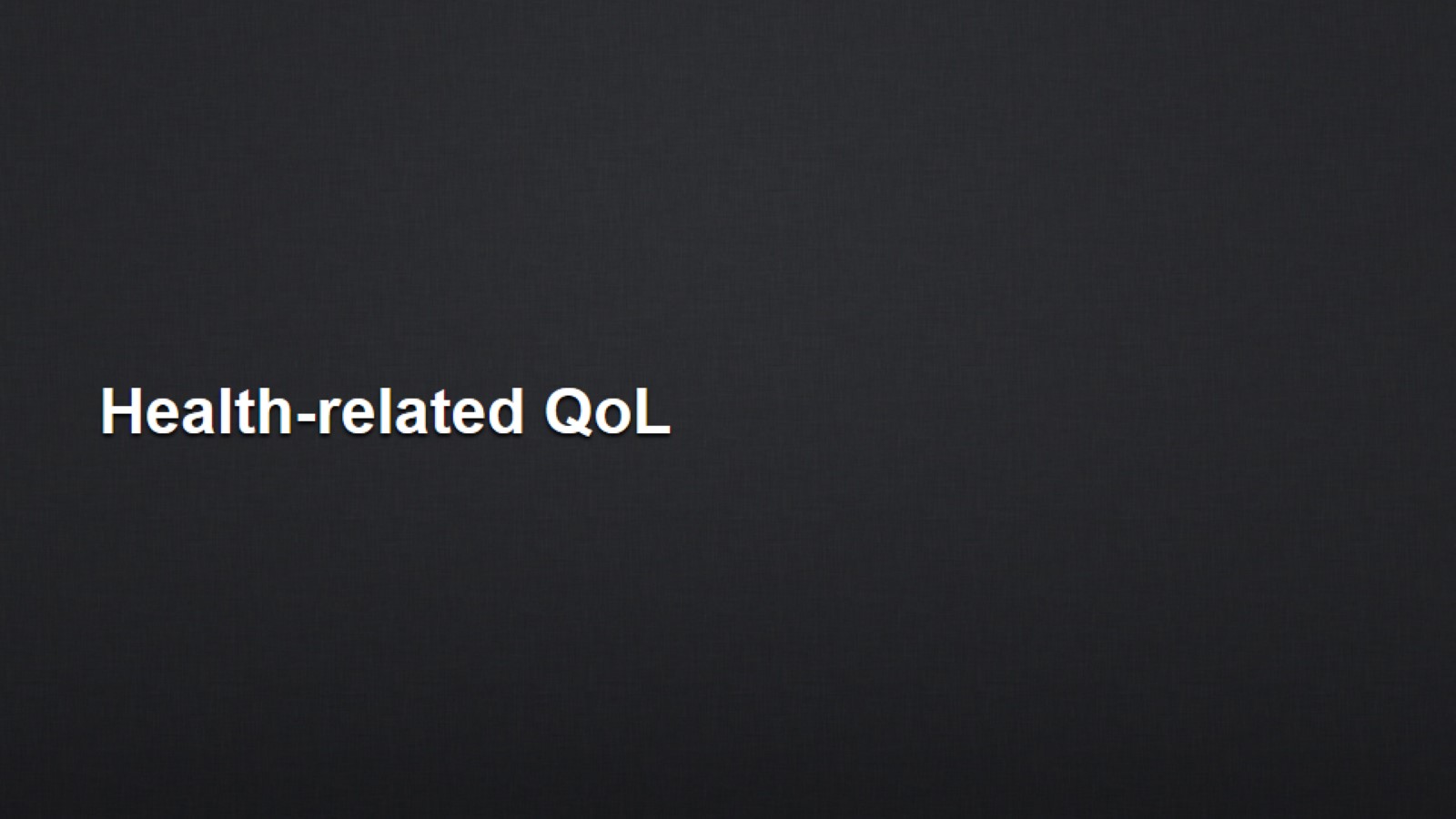 Health-related QoL
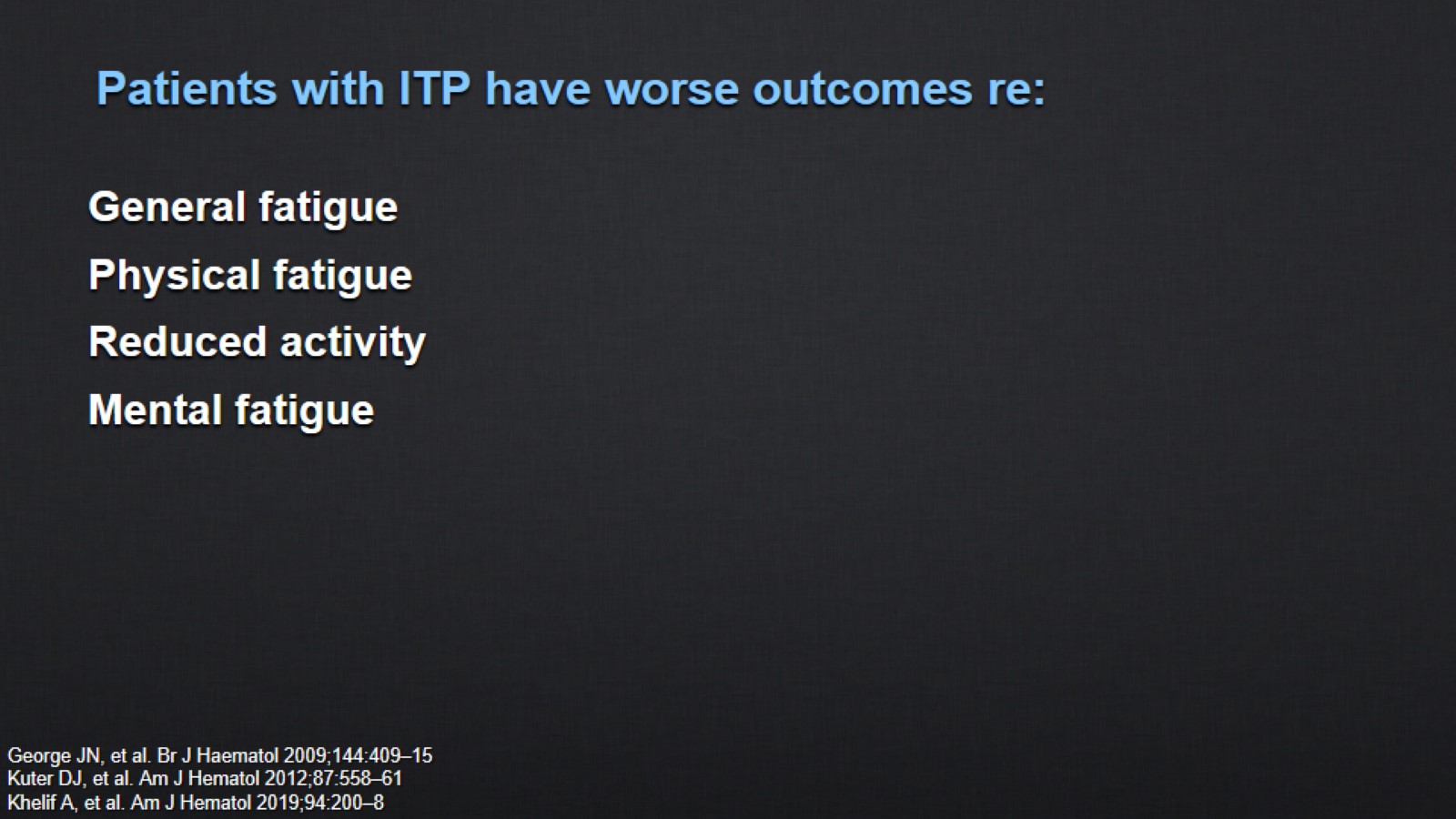 Patients with ITP have worse outcomes re:
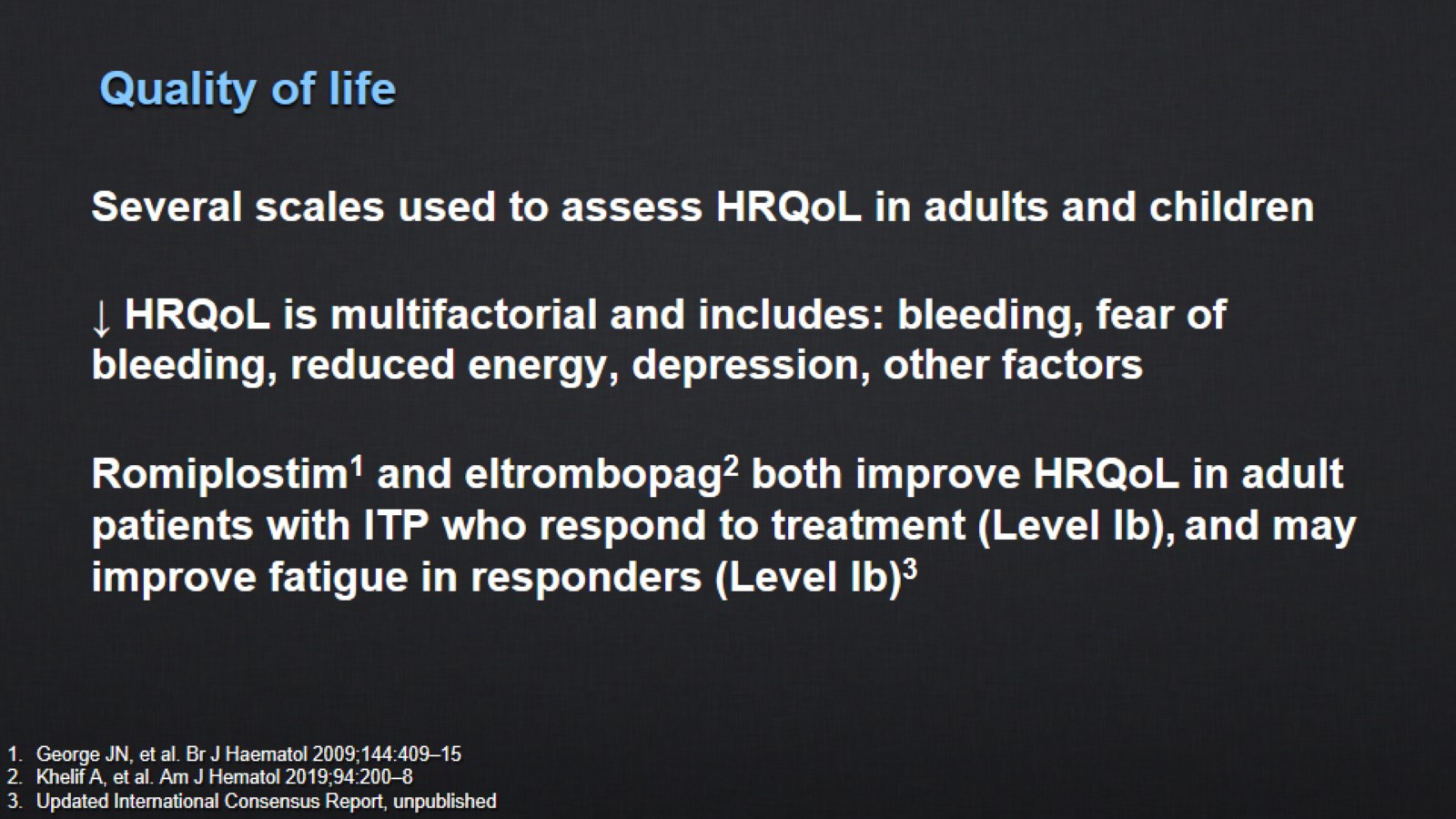 Quality of life
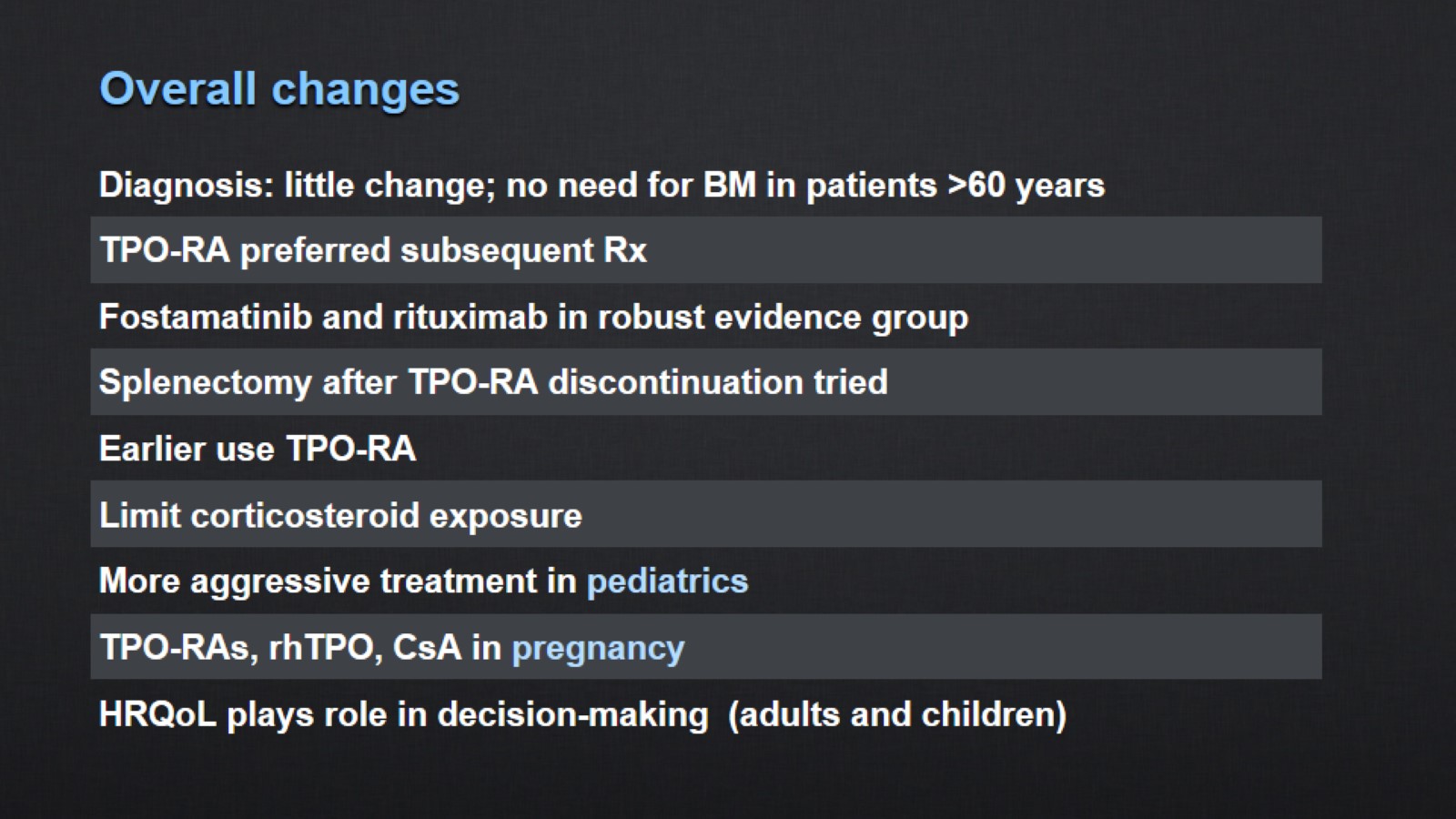 Overall changes
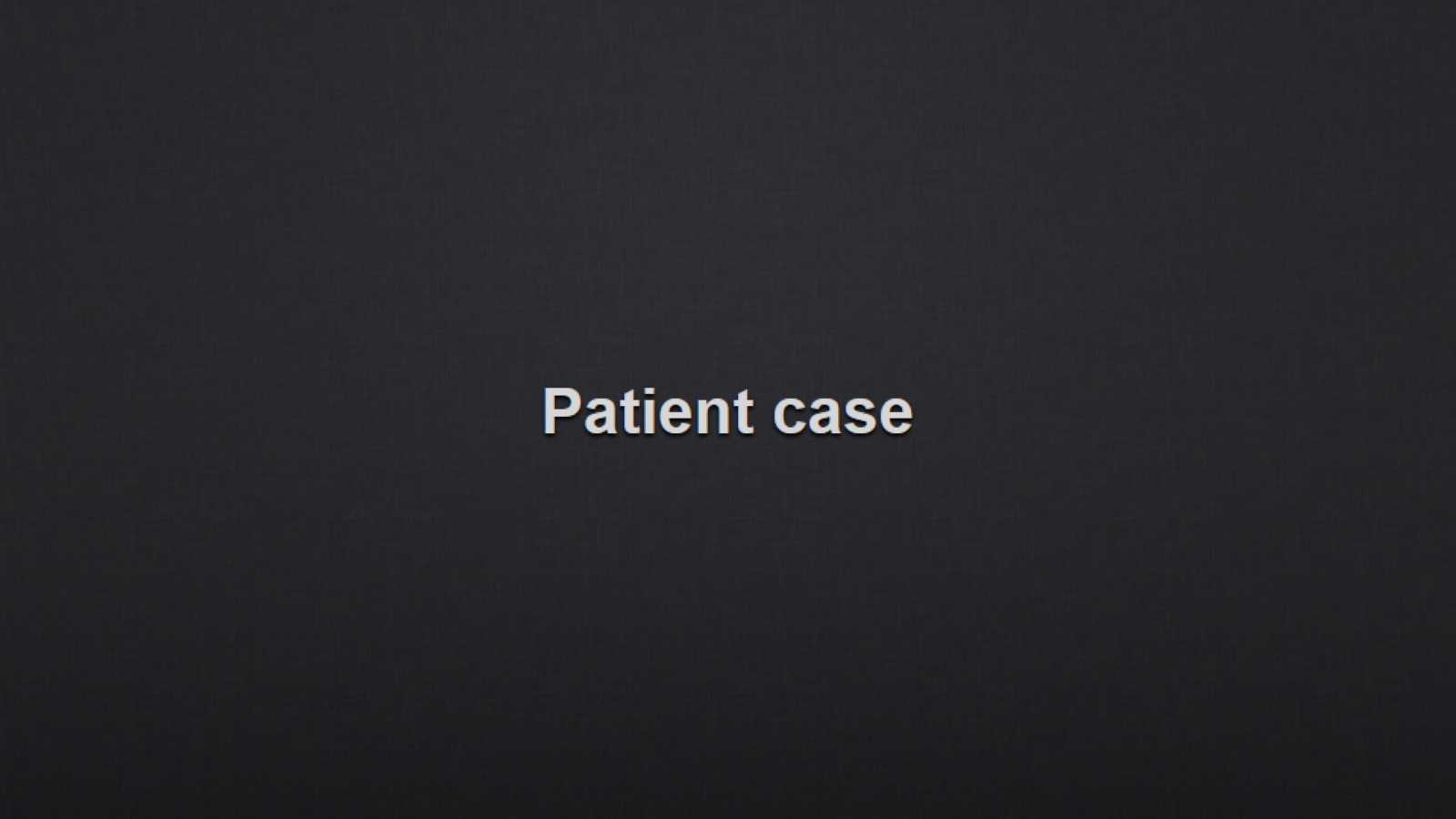 Patient case
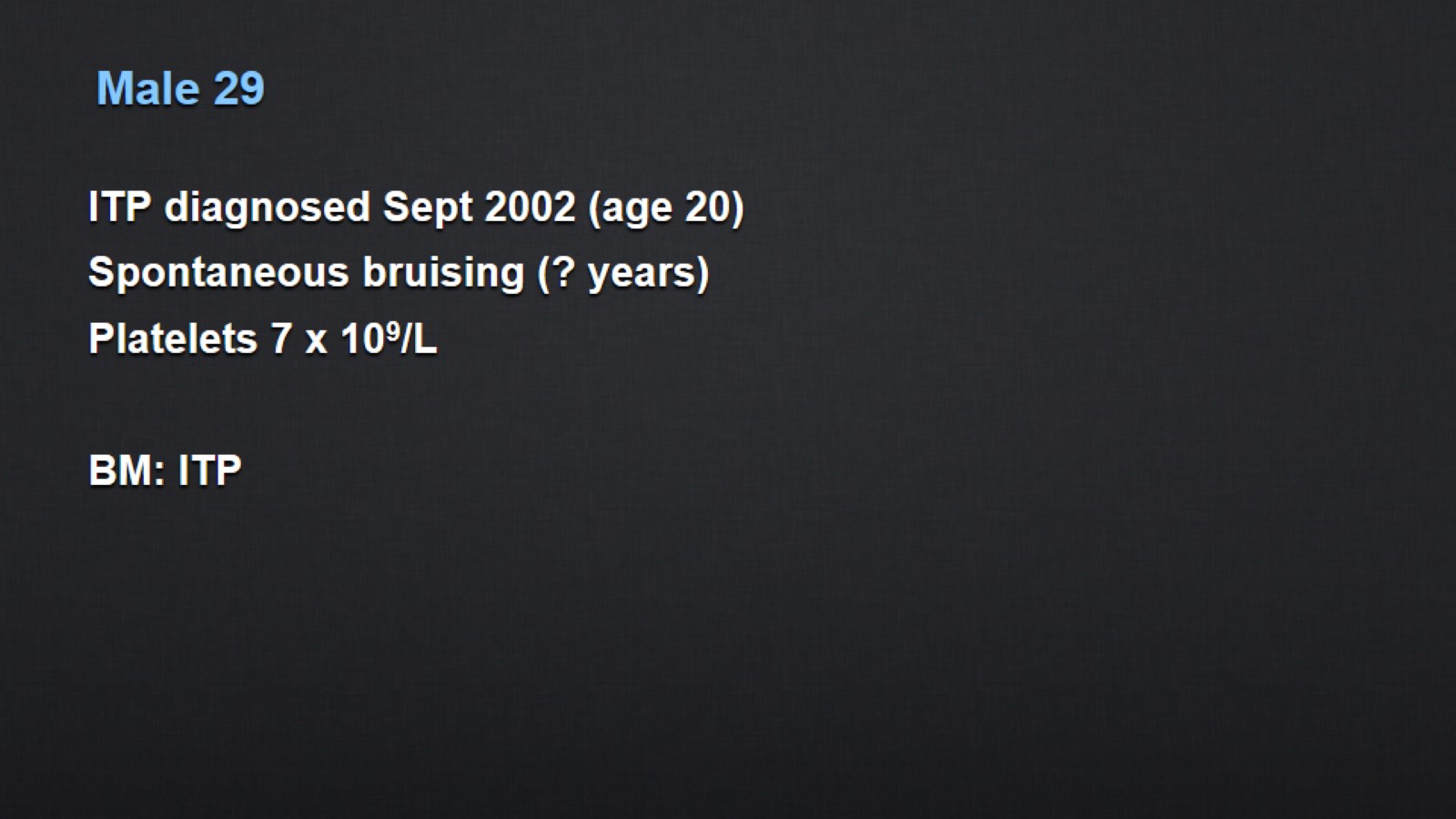 Male 29
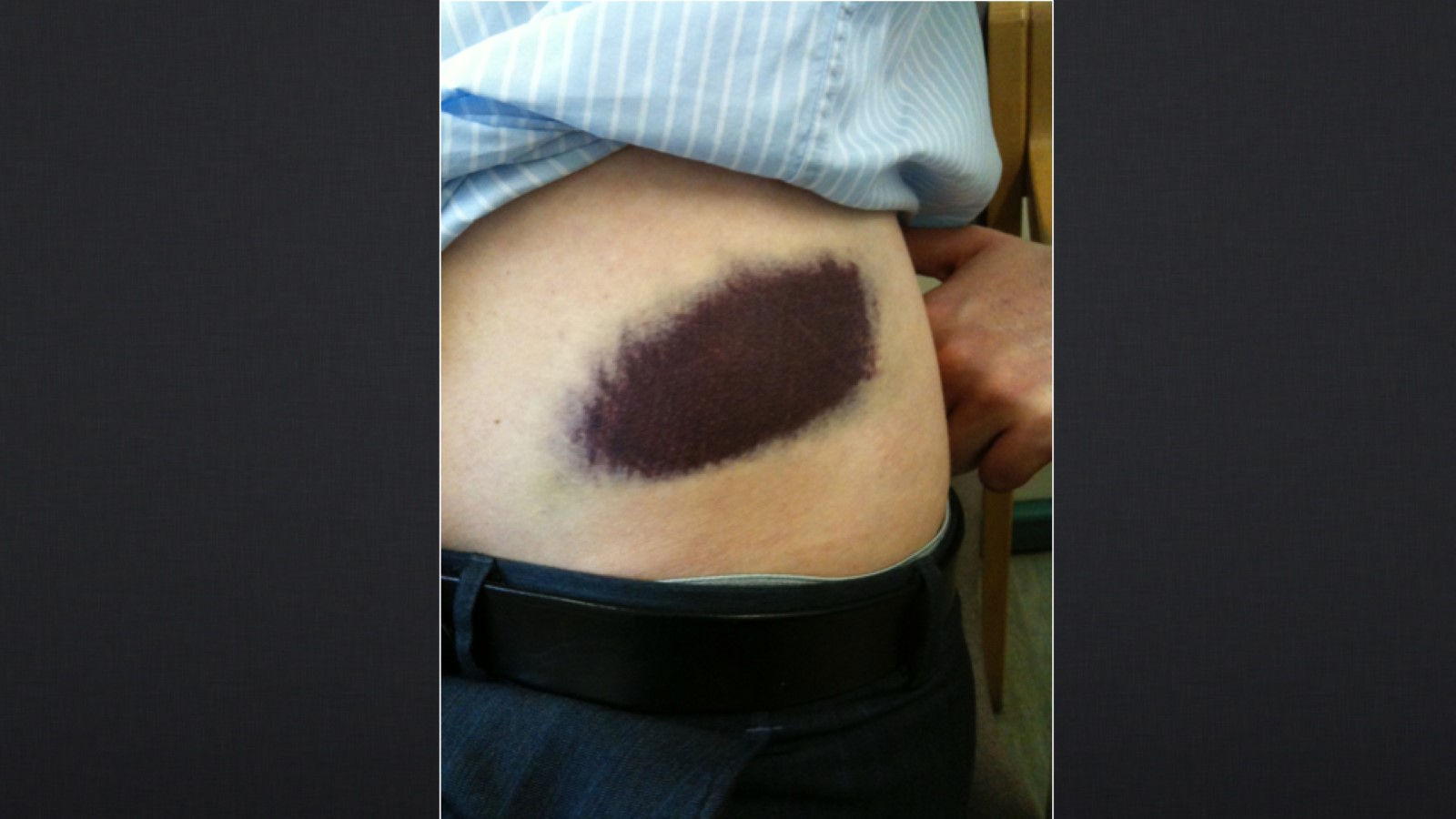 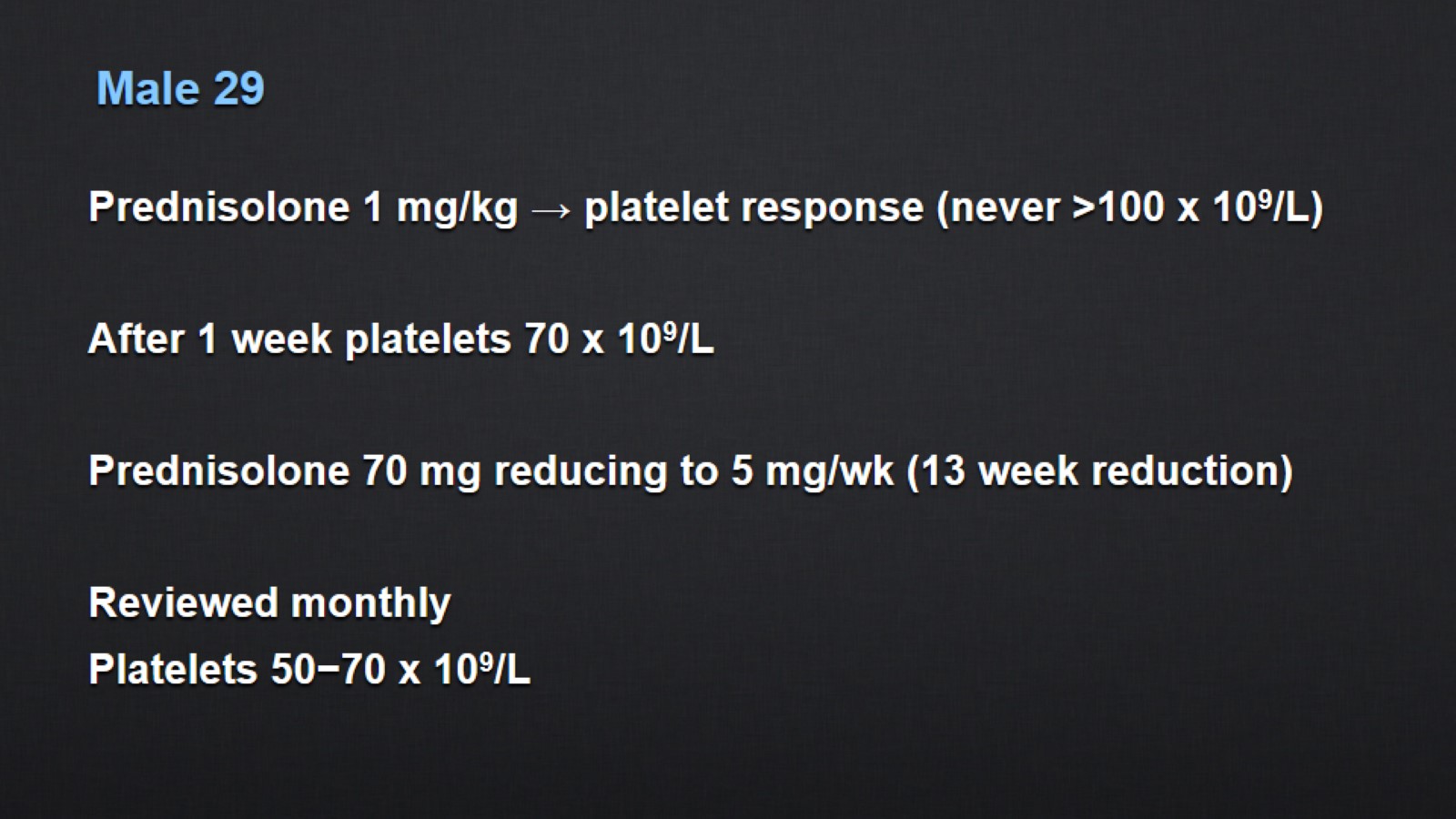 Male 29
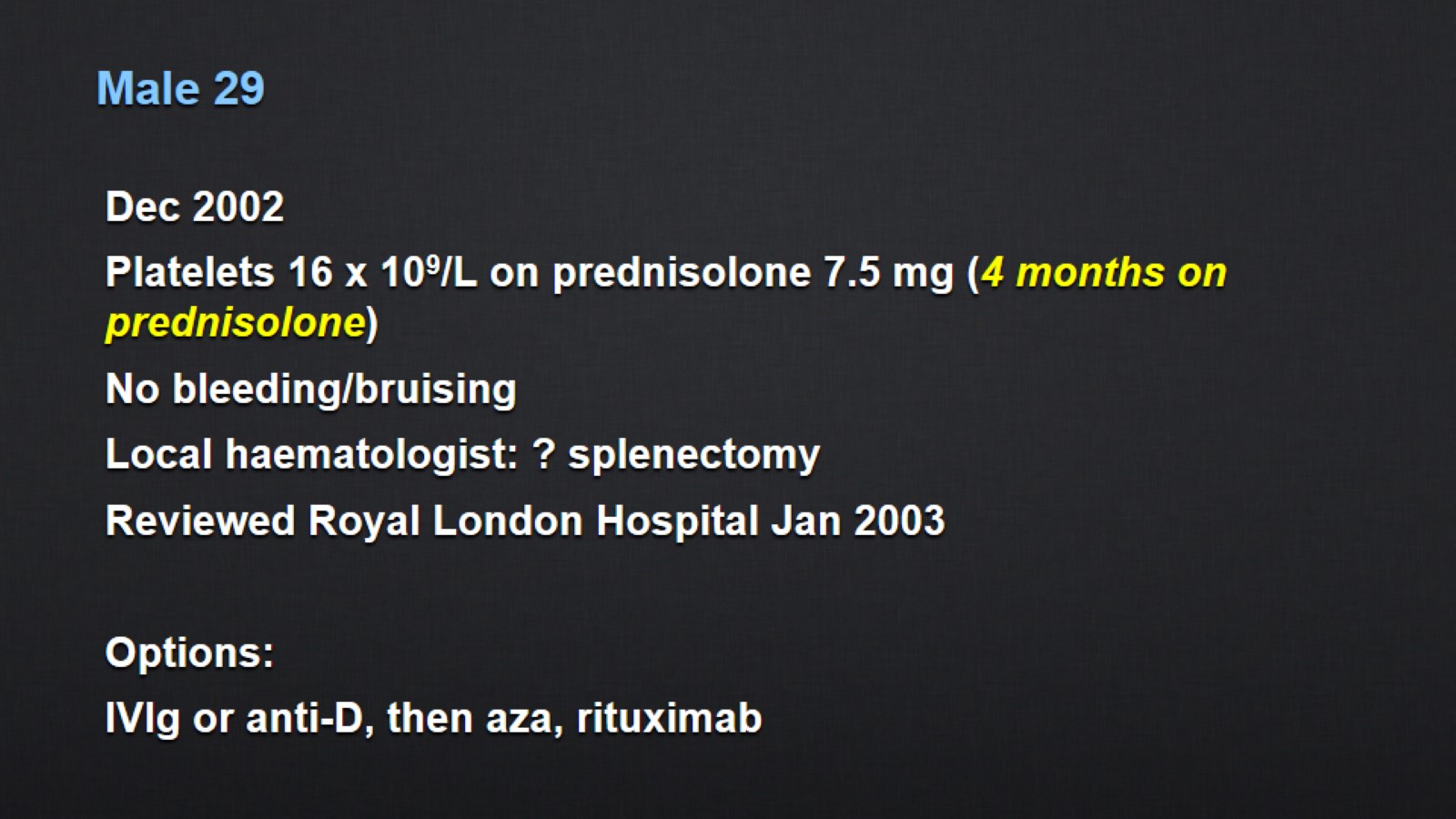 Male 29
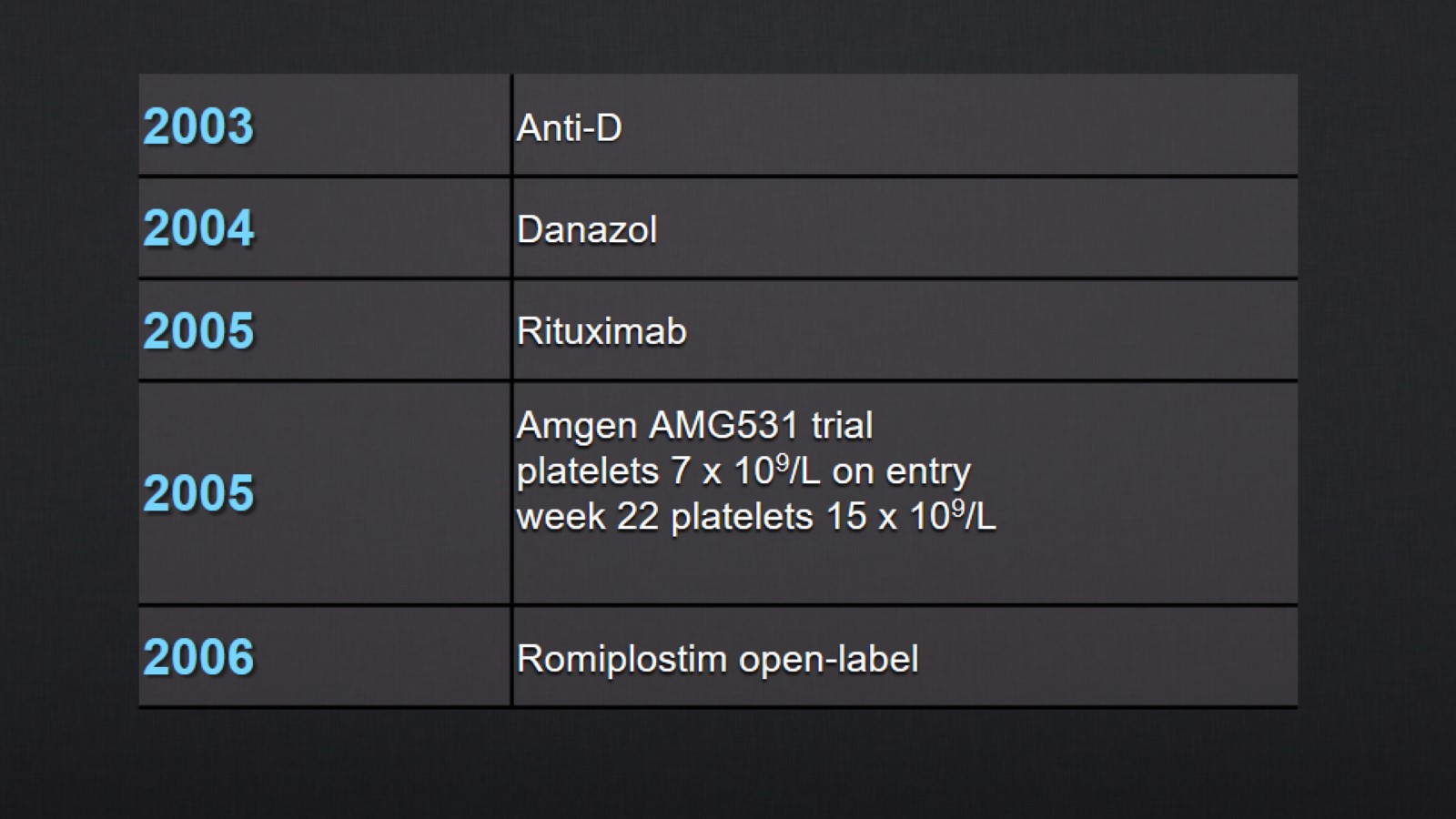 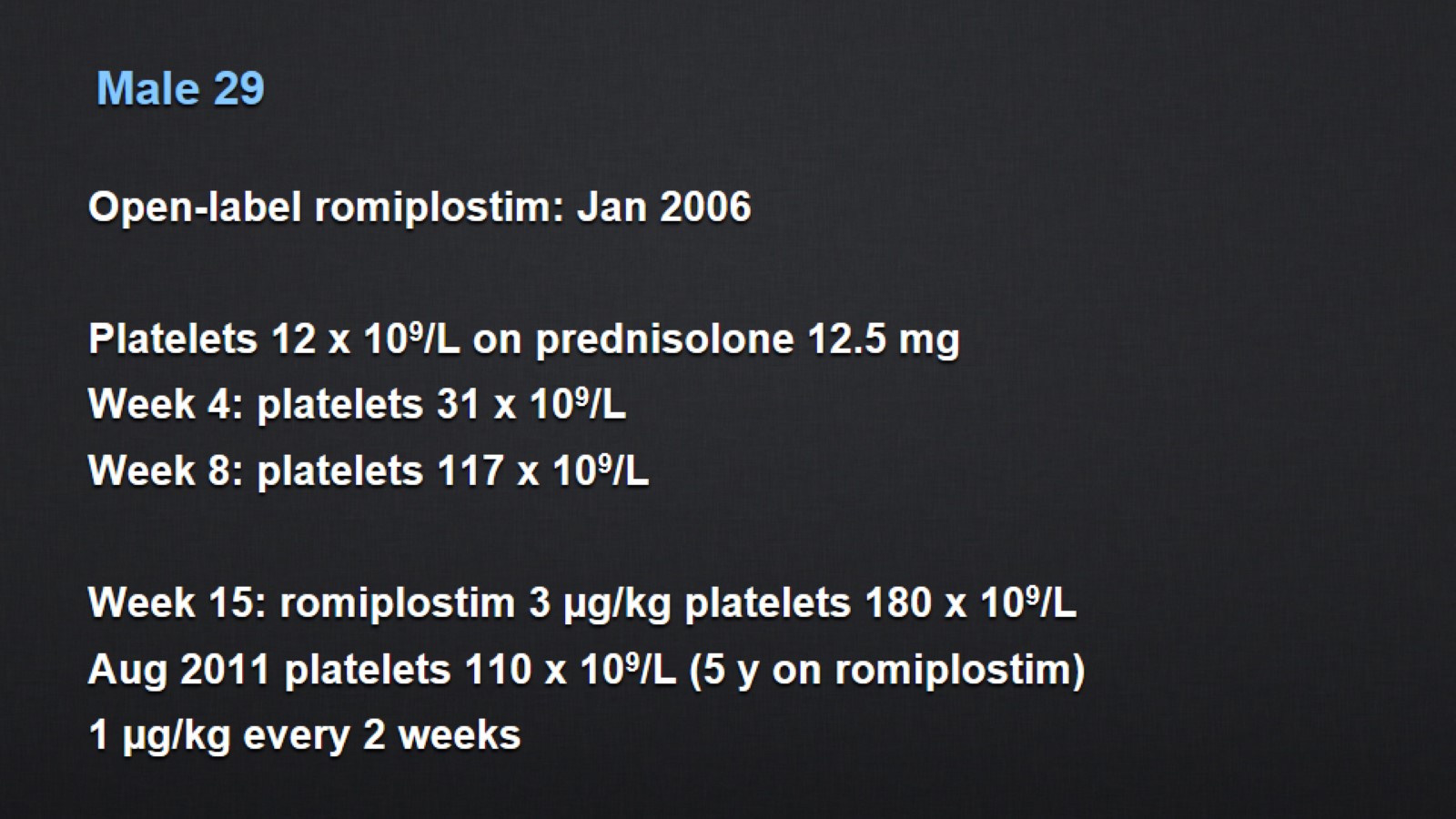 Male 29
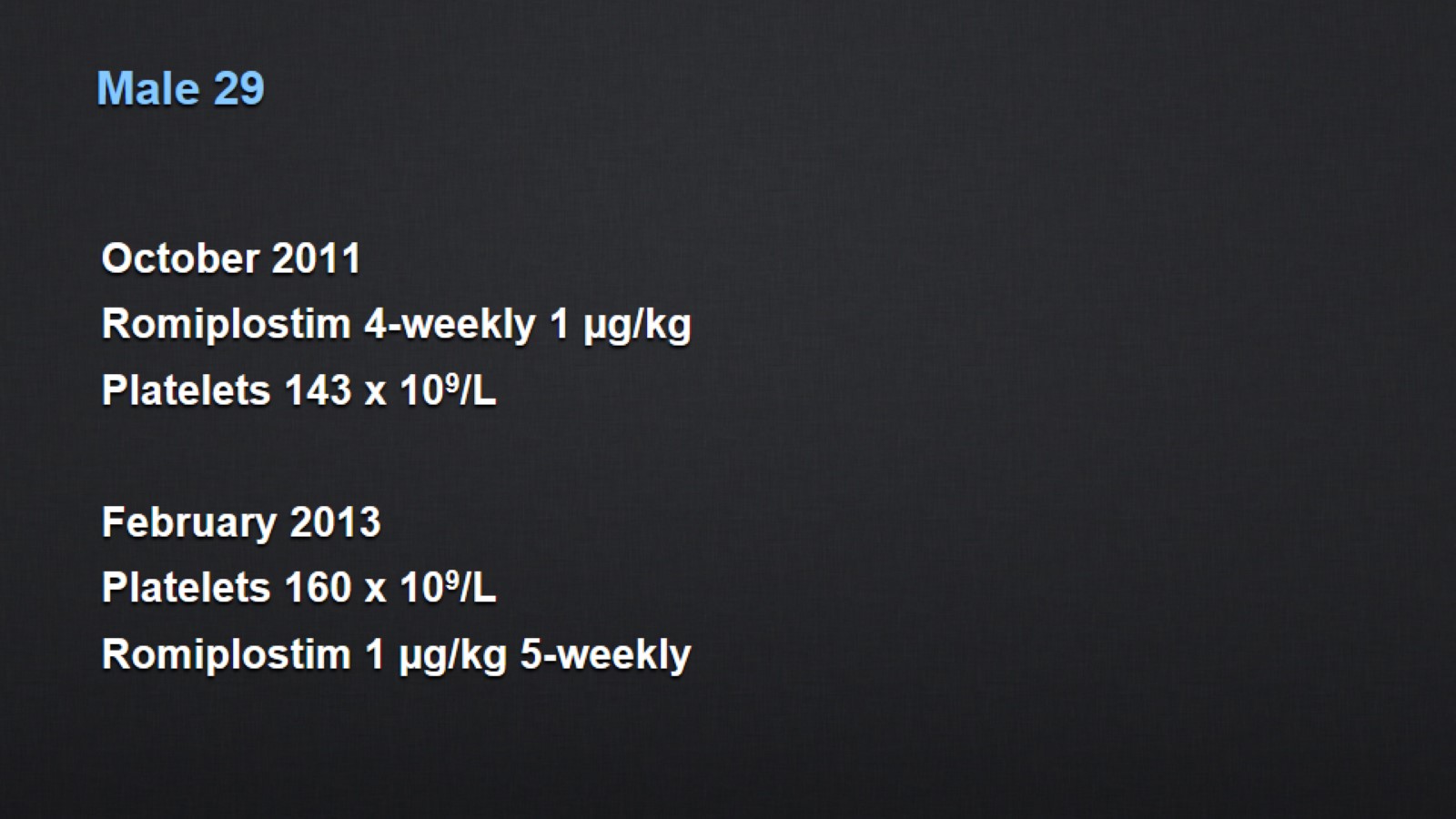 Male 29
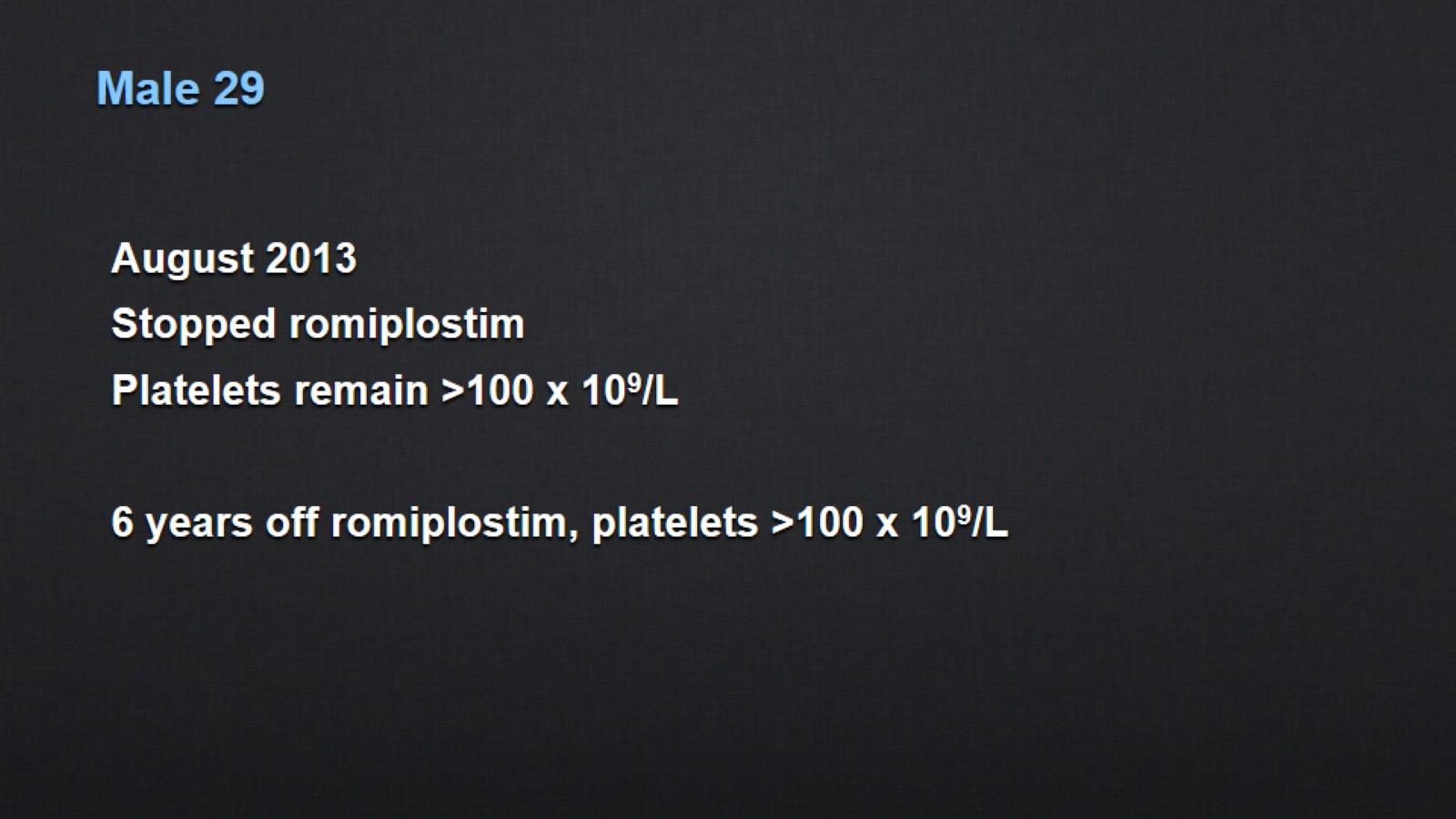 Male 29
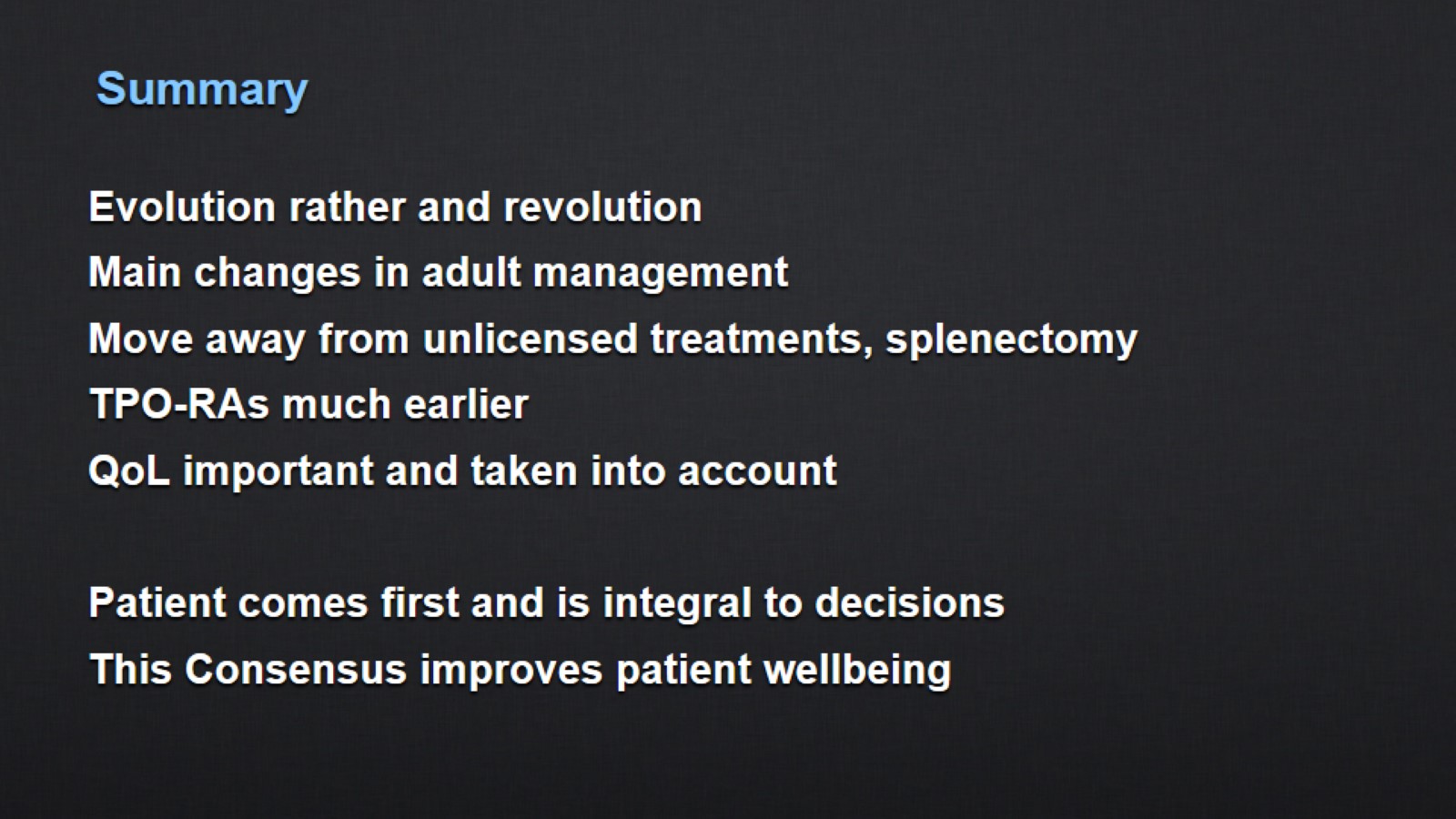 Summary
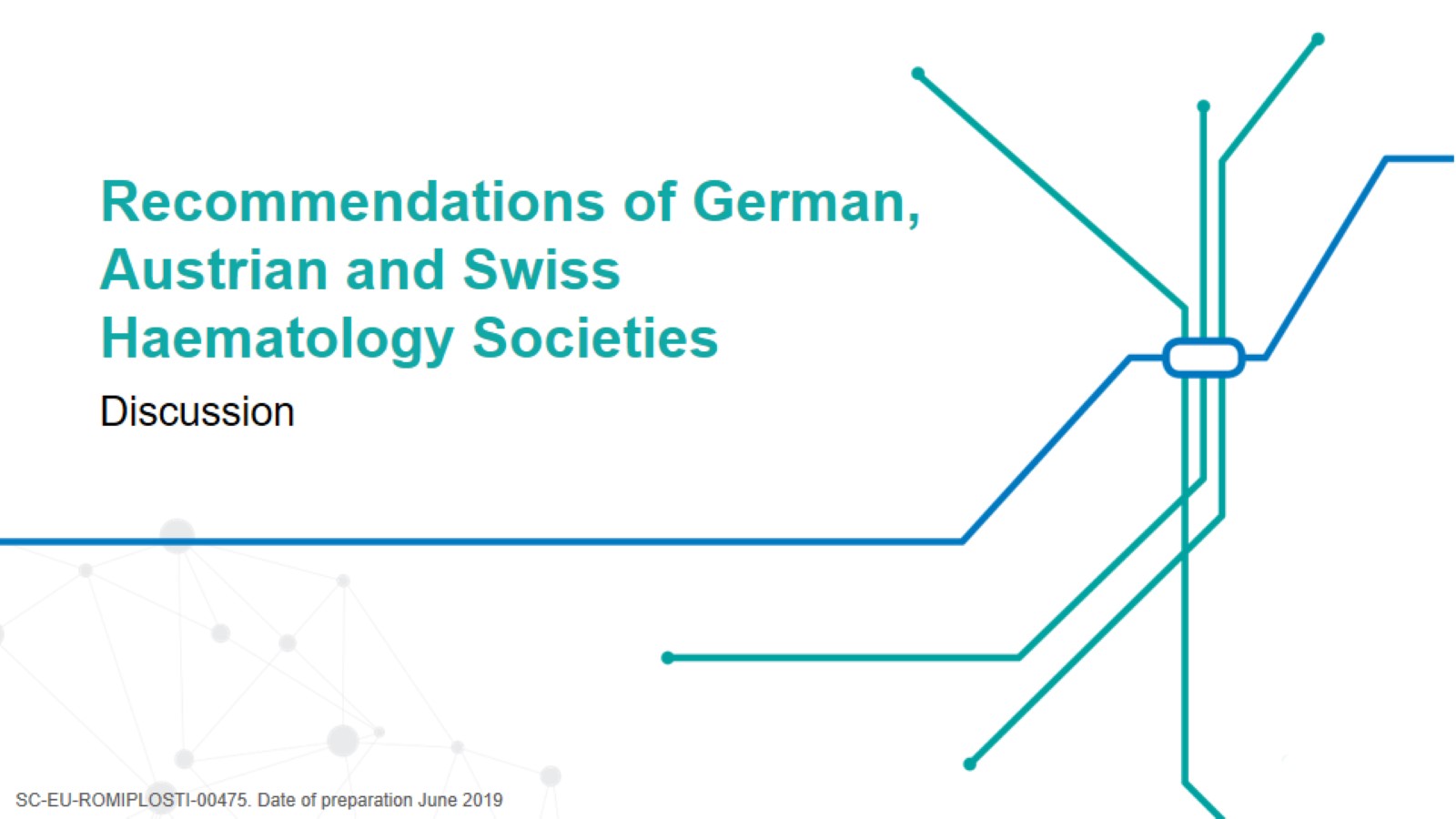 Recommendations of German, Austrian and Swiss Haematology Societies
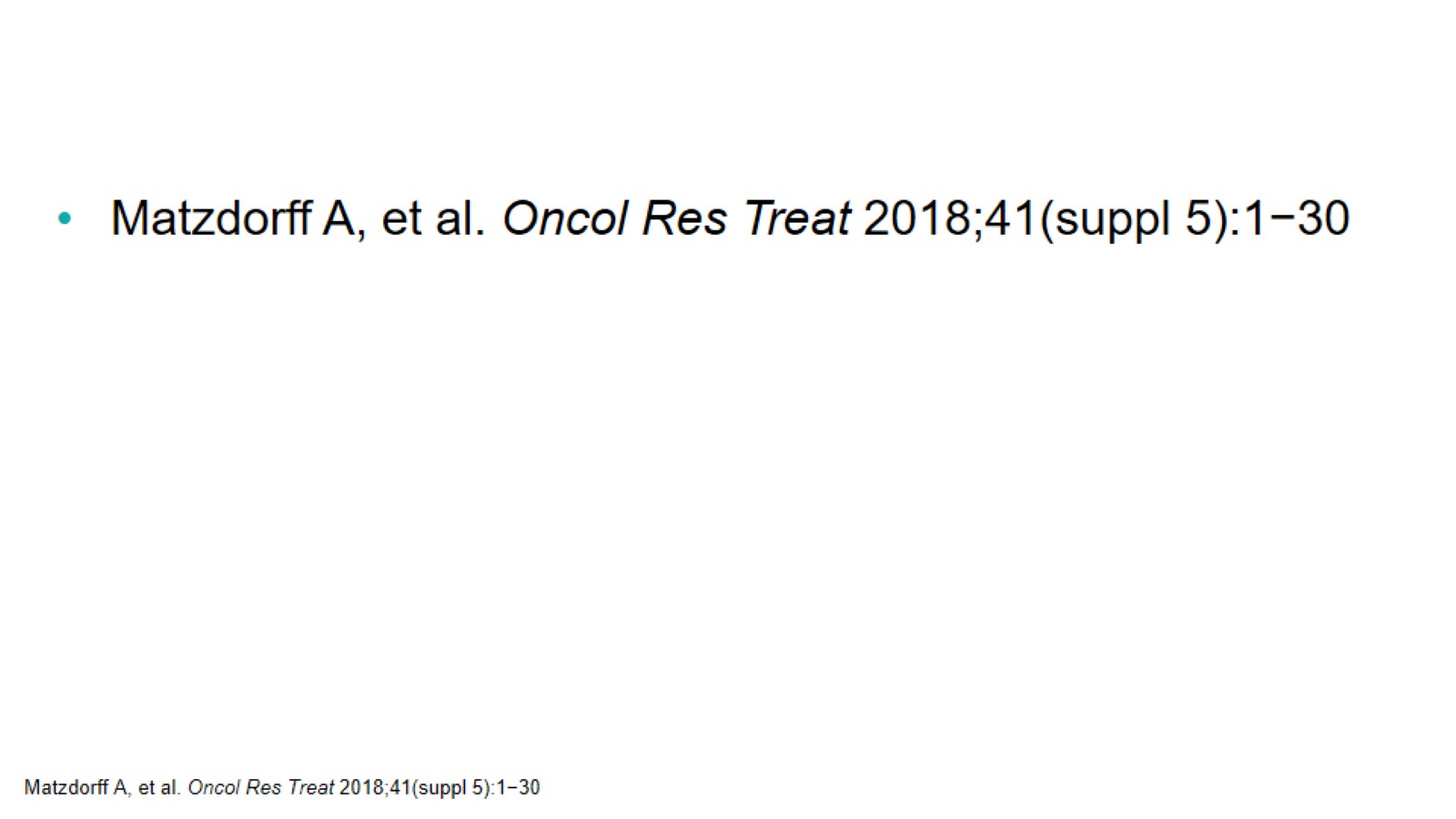 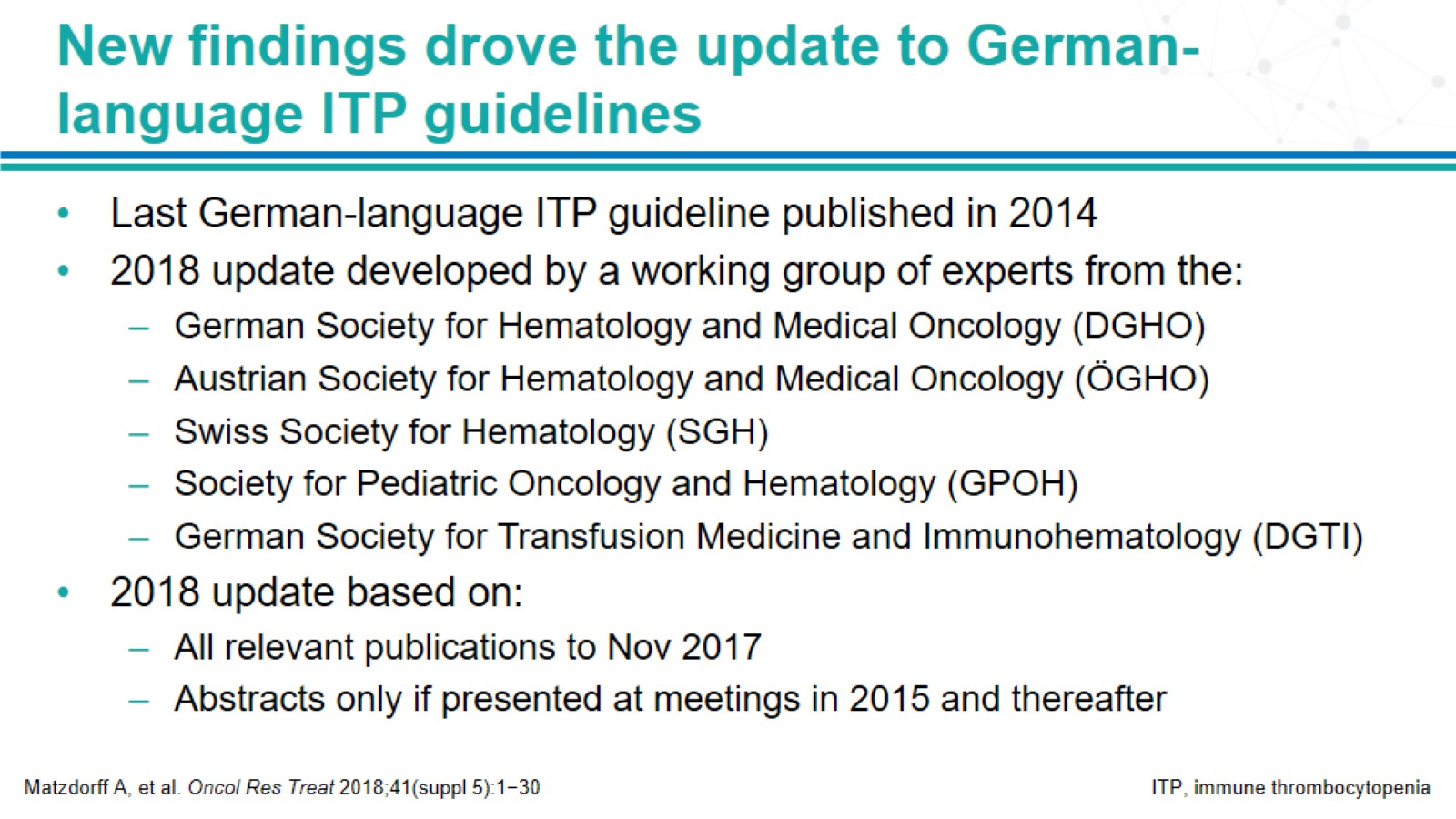 New findings drove the update to German-language ITP guidelines
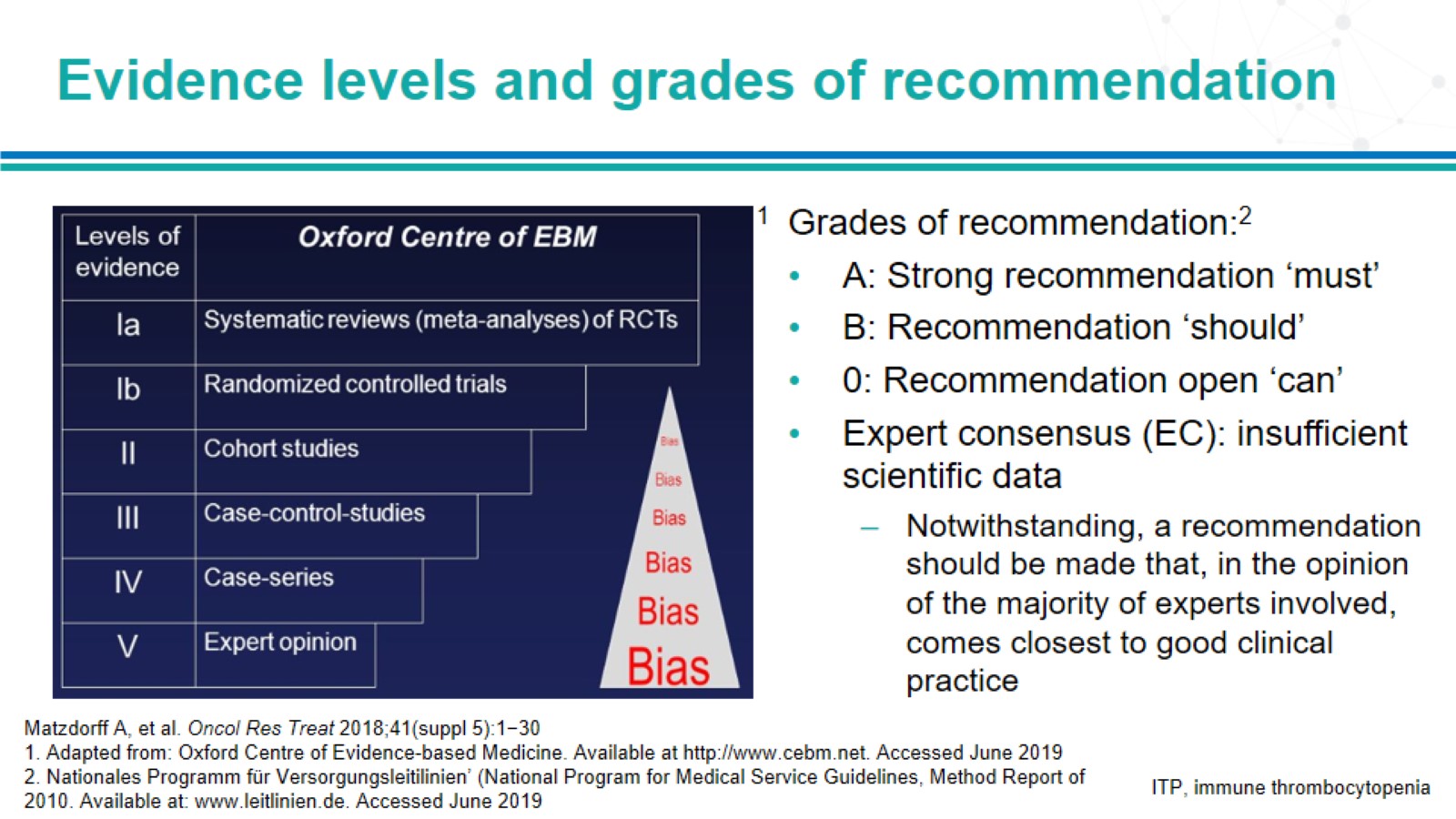 Evidence levels and grades of recommendation
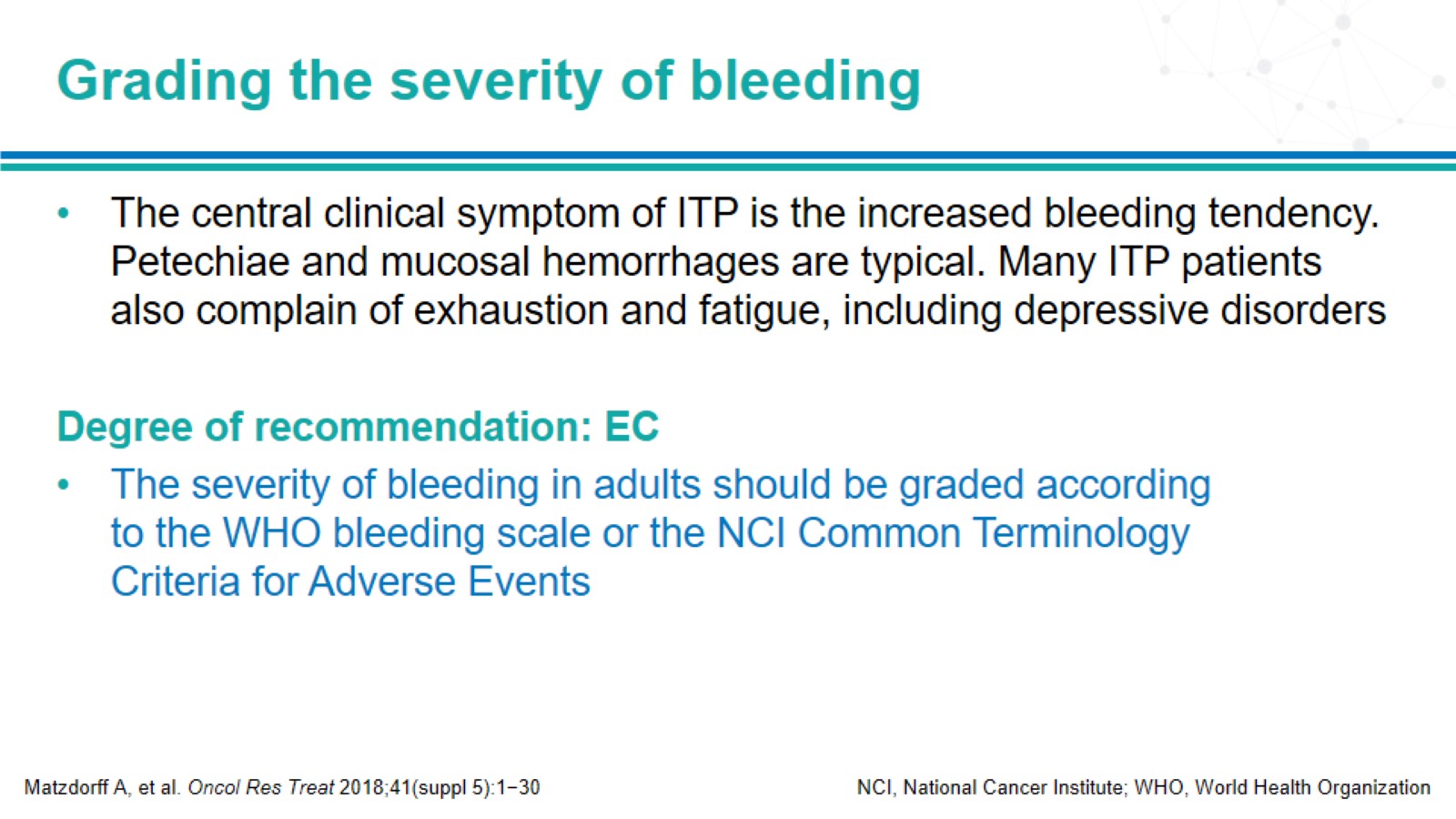 Grading the severity of bleeding
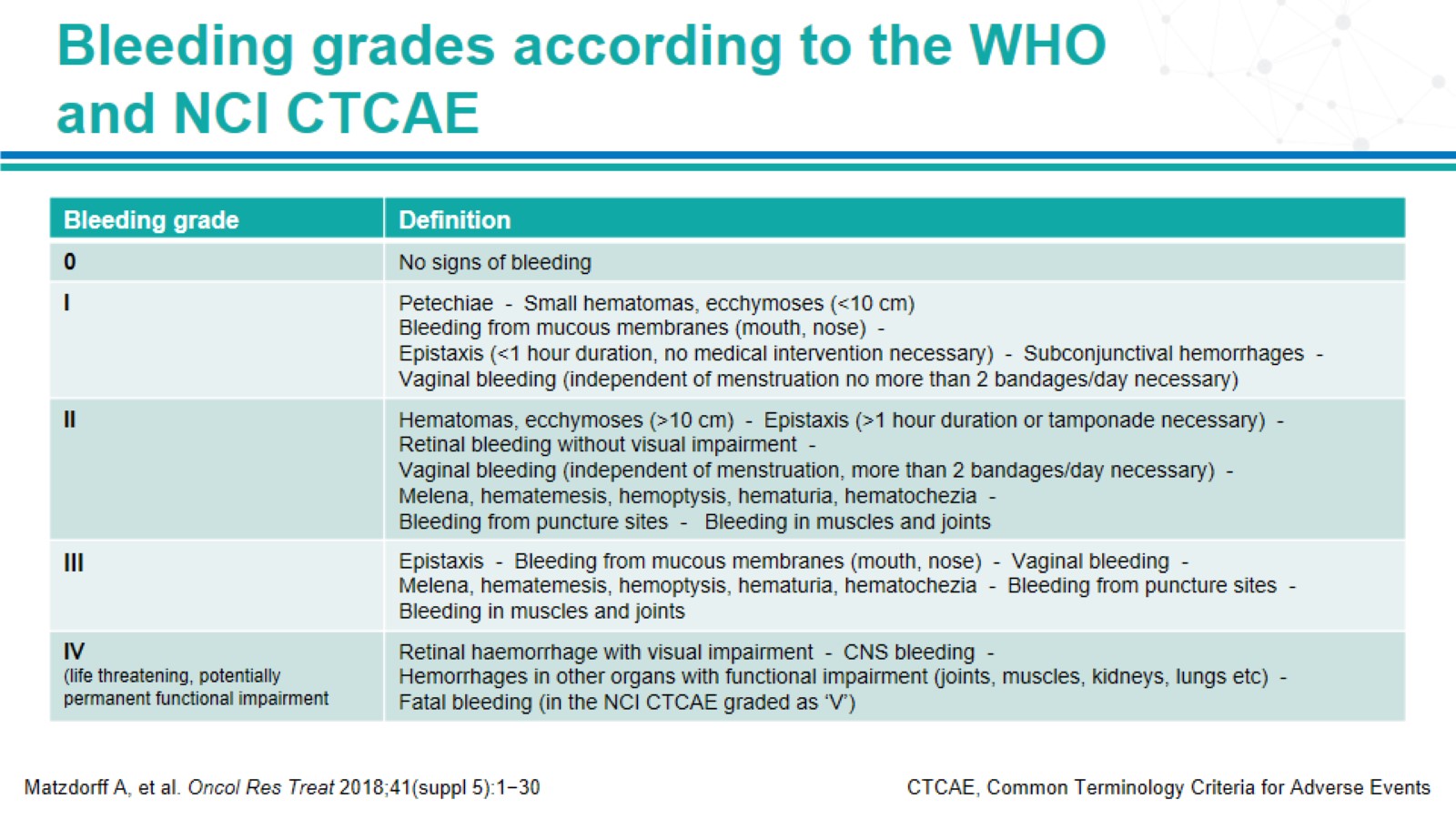 Bleeding grades according to the WHOand NCI CTCAE
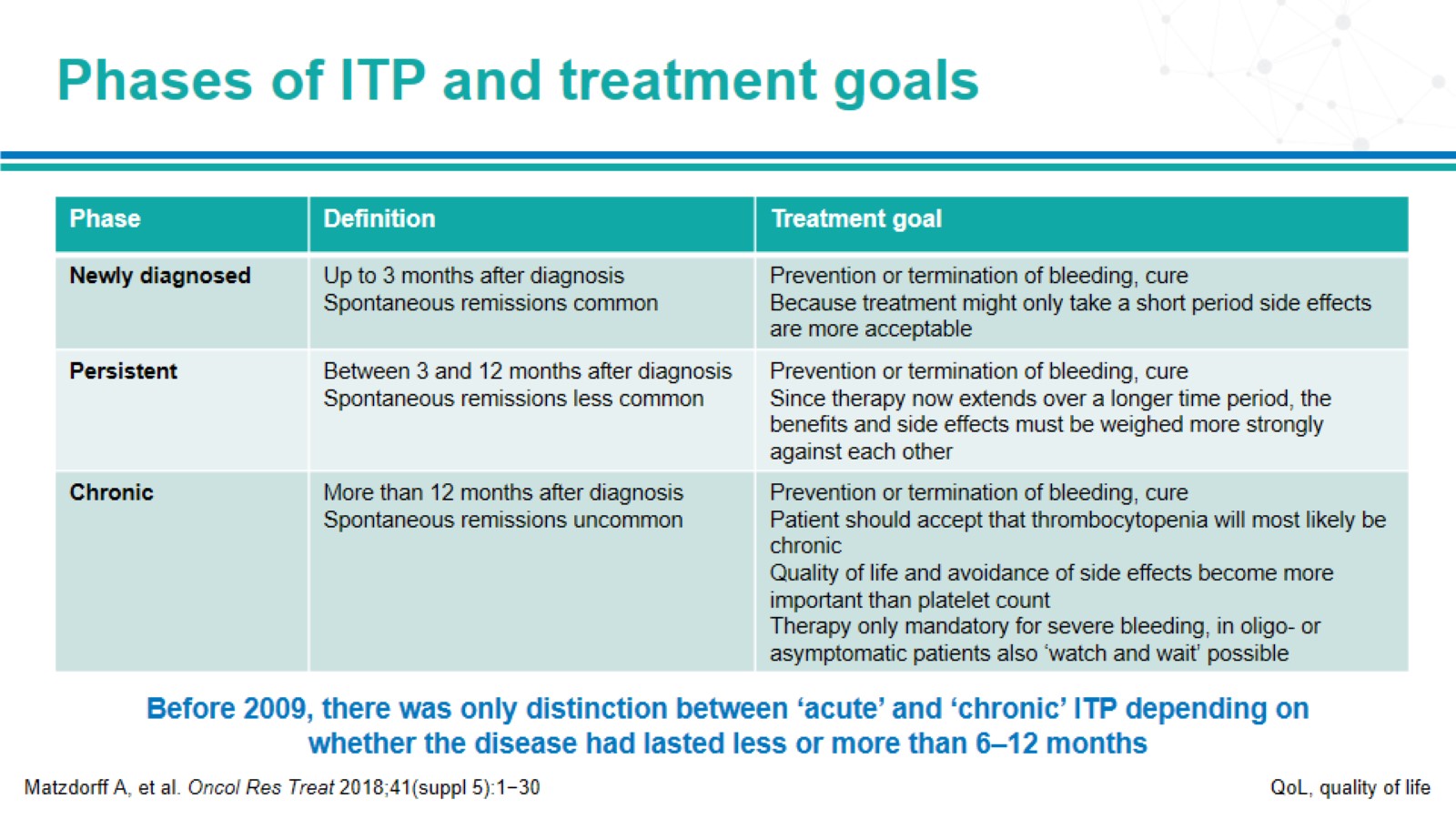 Phases of ITP and treatment goals
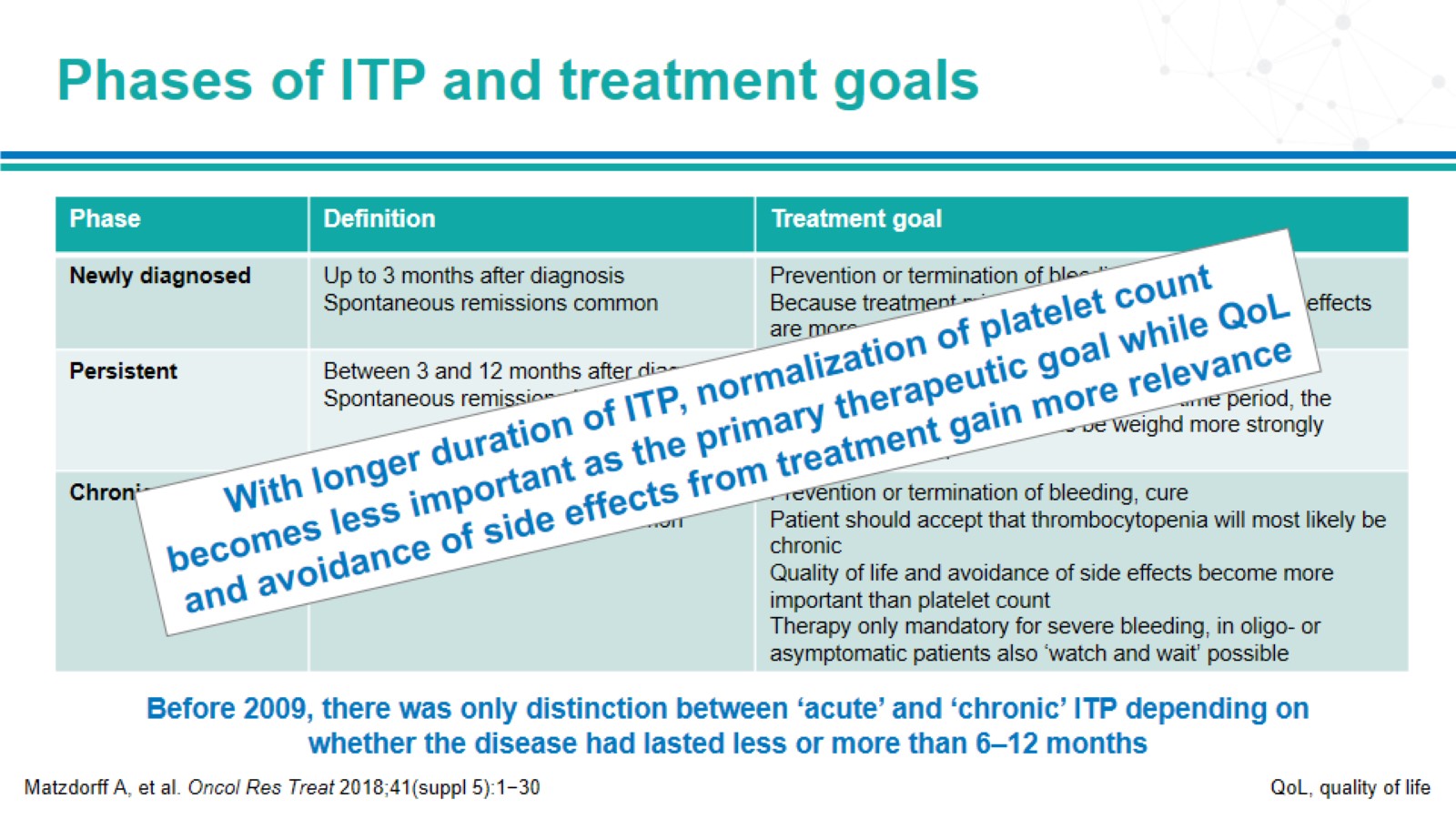 Phases of ITP and treatment goals
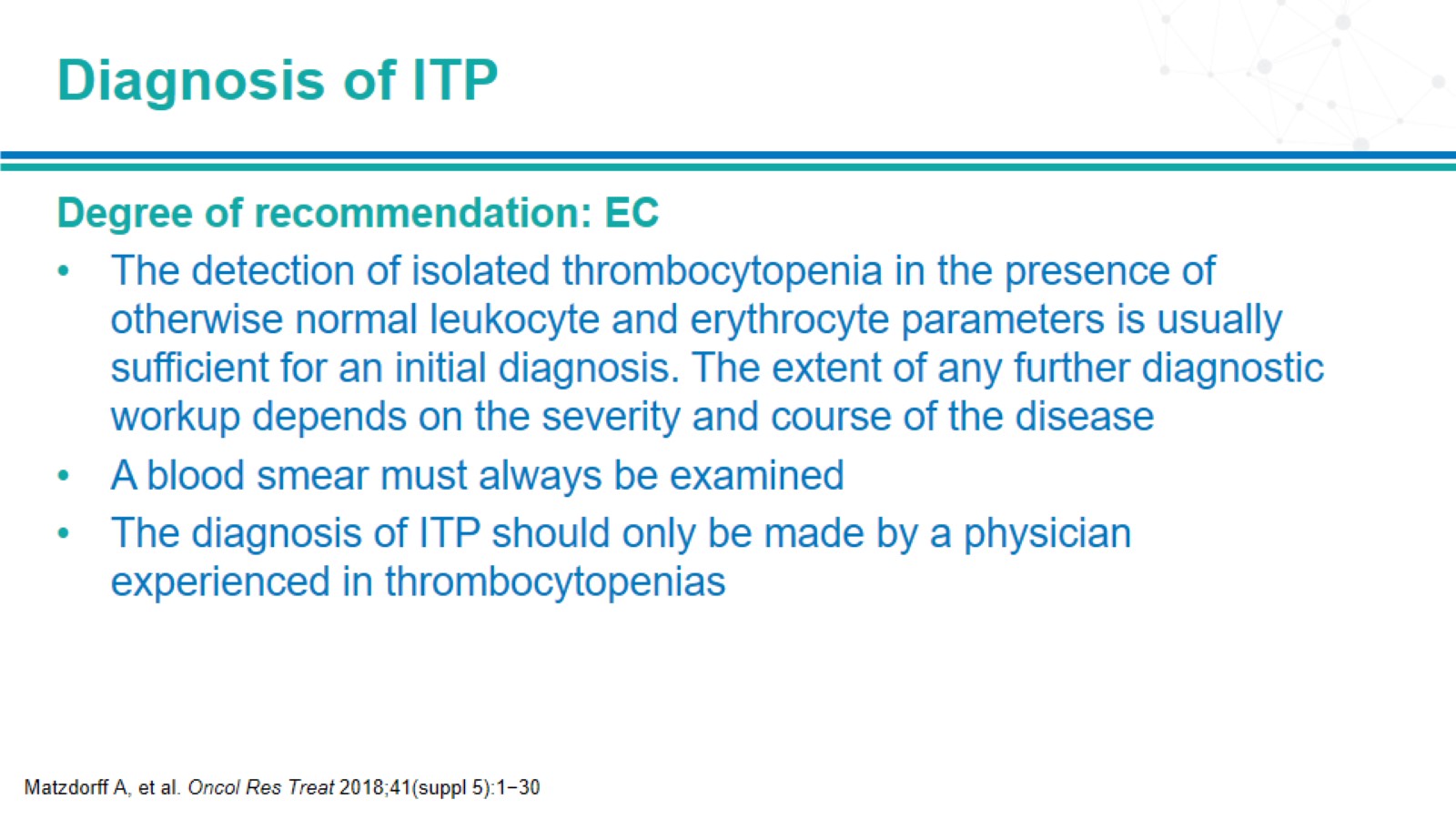 Diagnosis of ITP
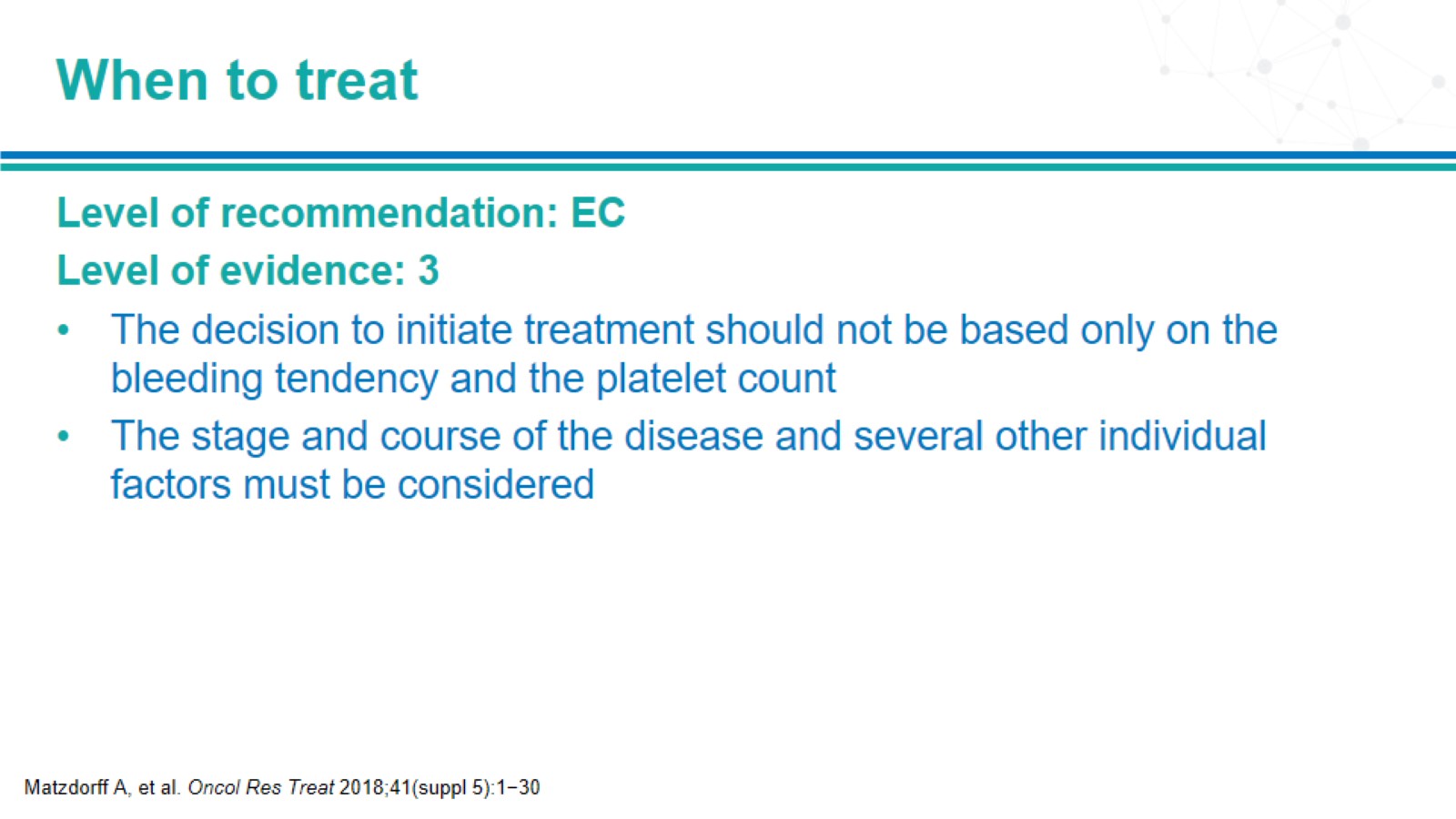 When to treat
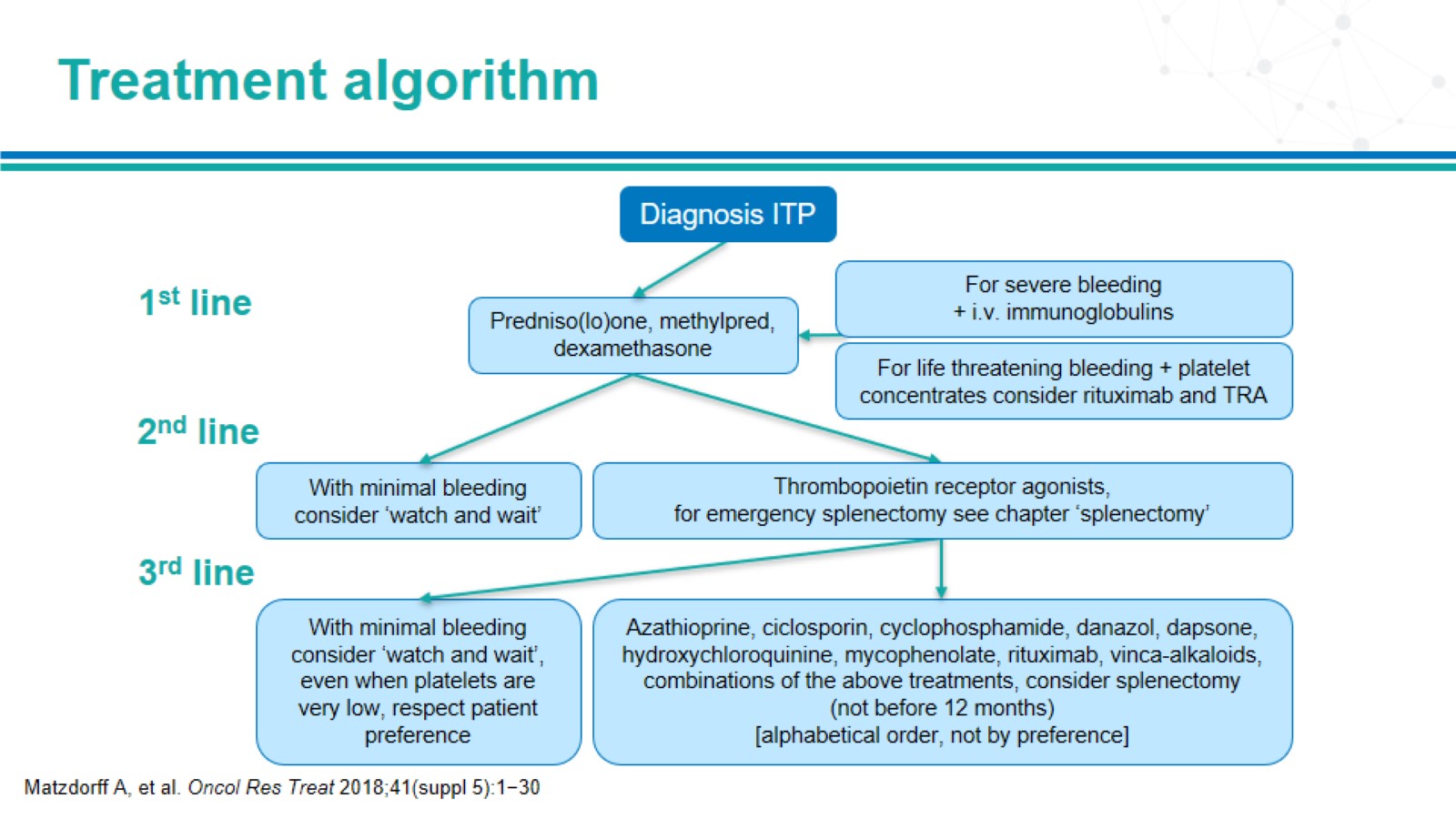 Treatment algorithm
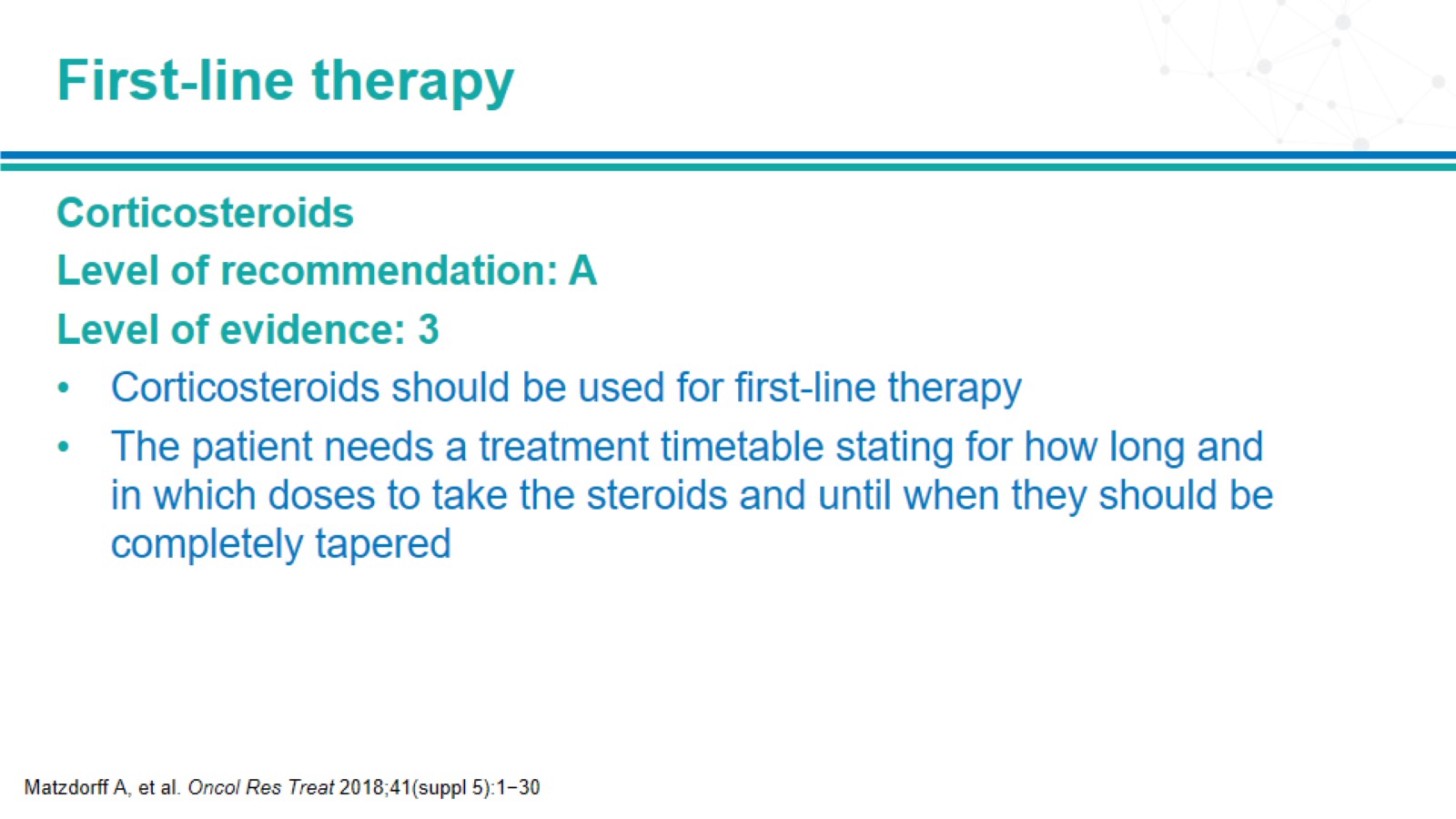 First-line therapy
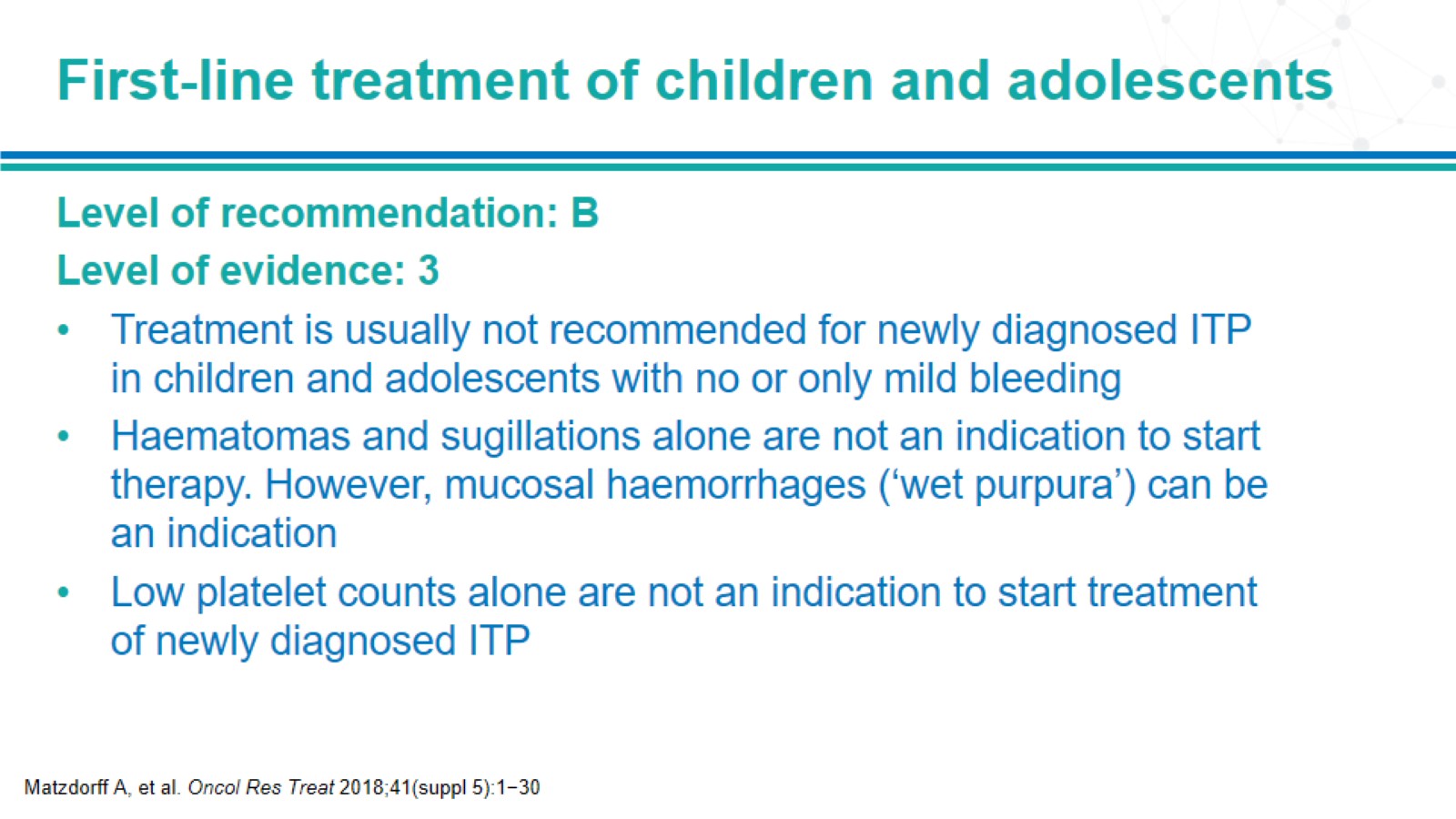 First-line treatment of children and adolescents
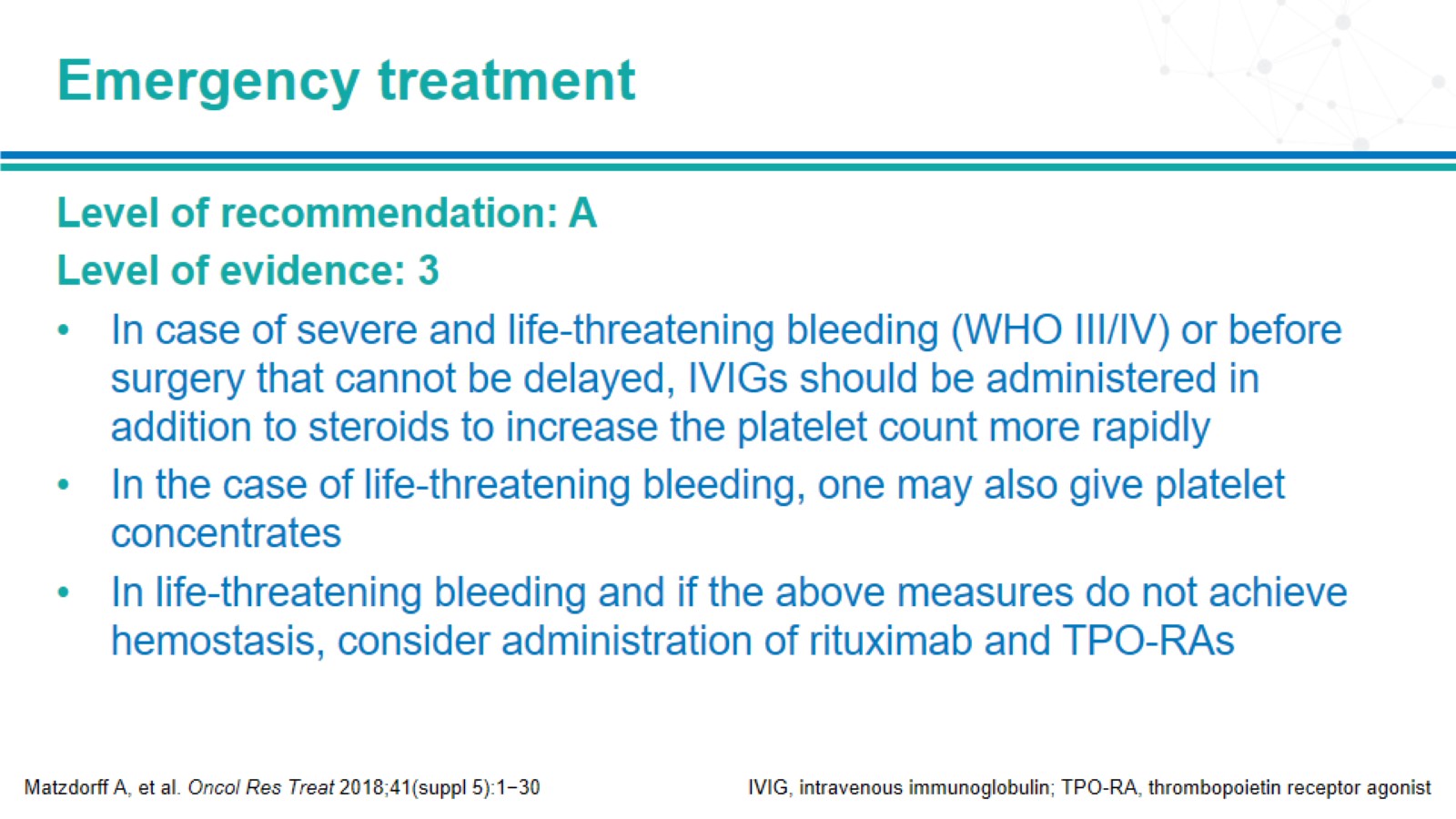 Emergency treatment
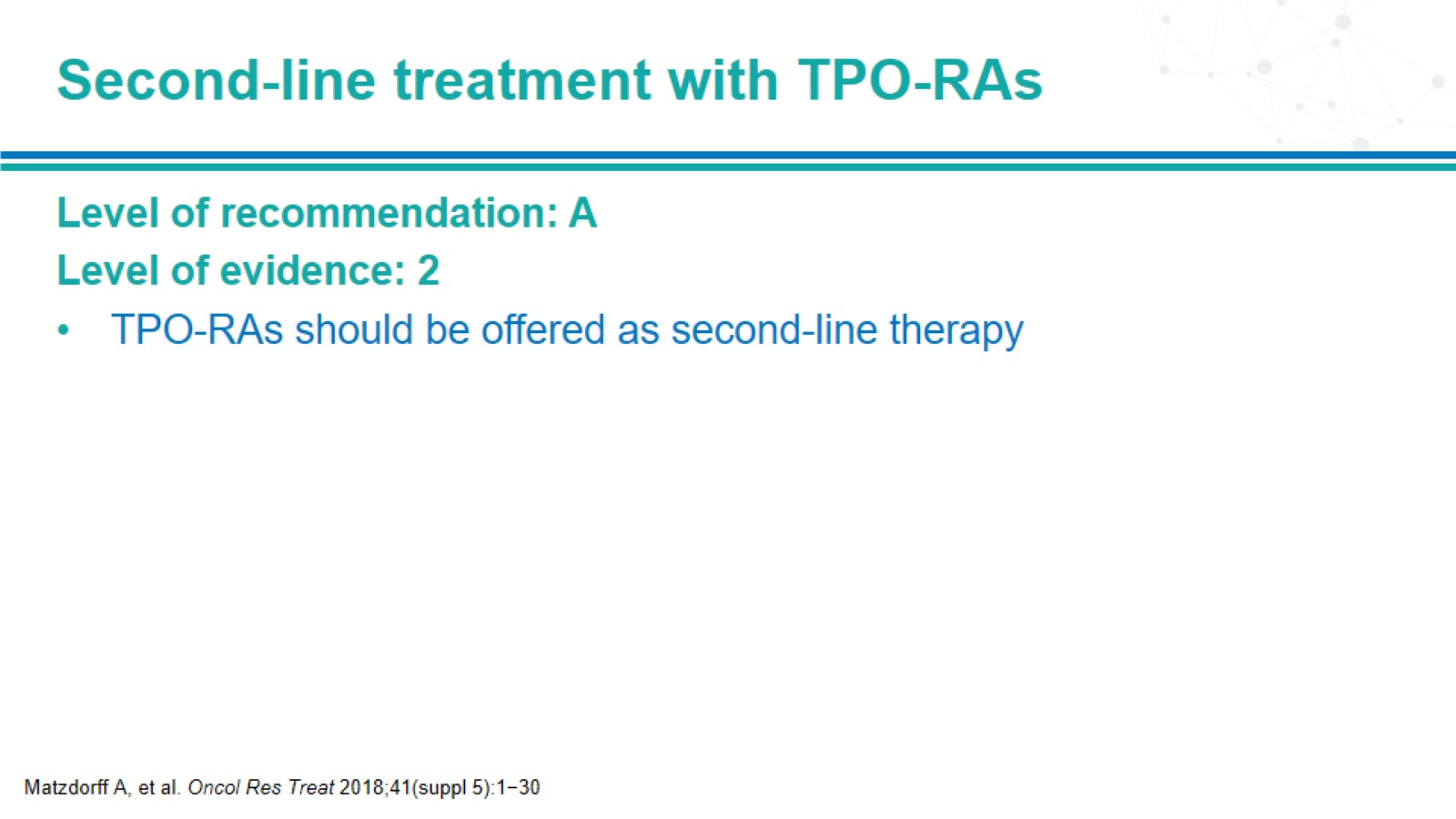 Second-line treatment with TPO-RAs
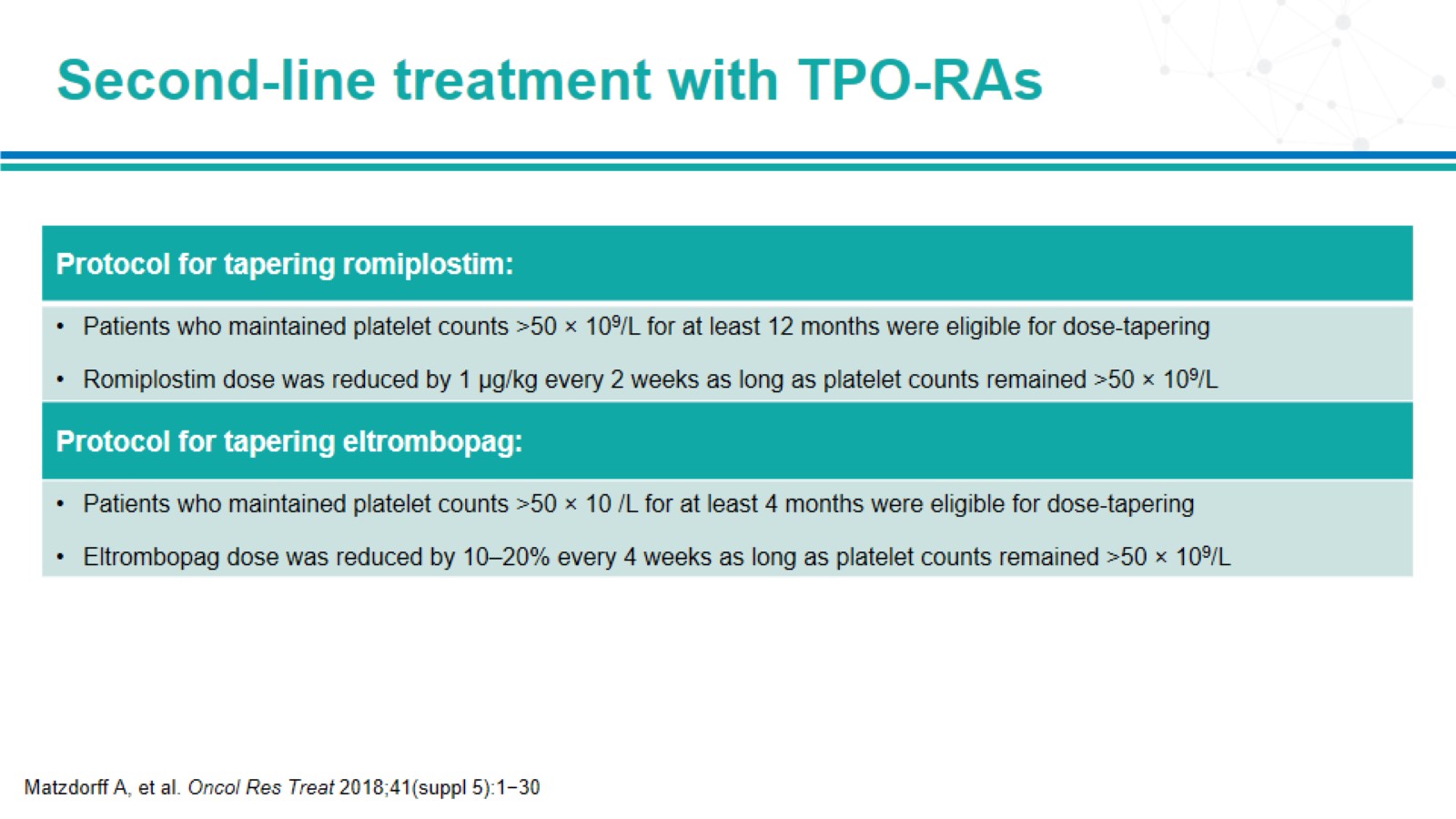 Second-line treatment with TPO-RAs
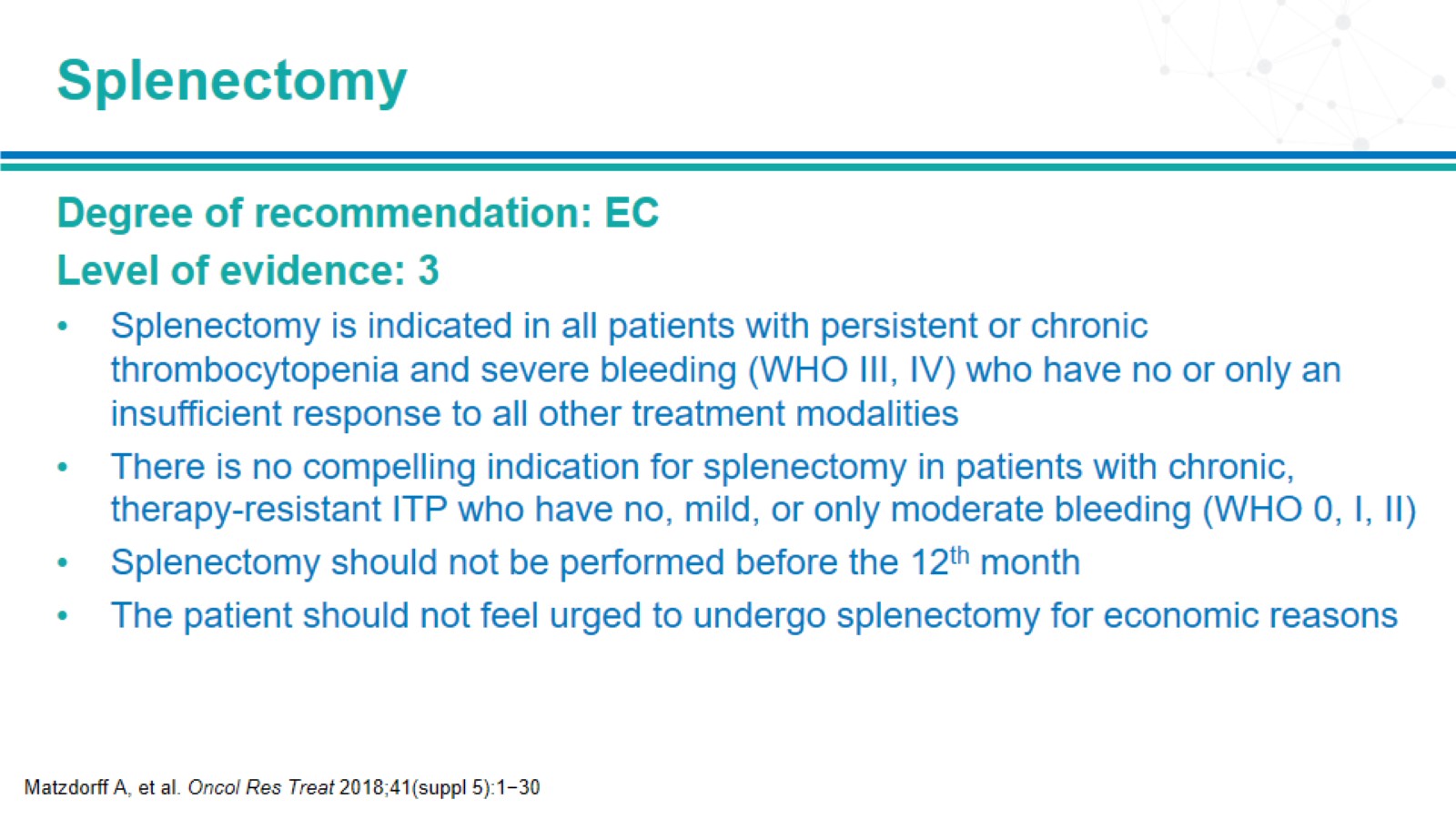 Splenectomy
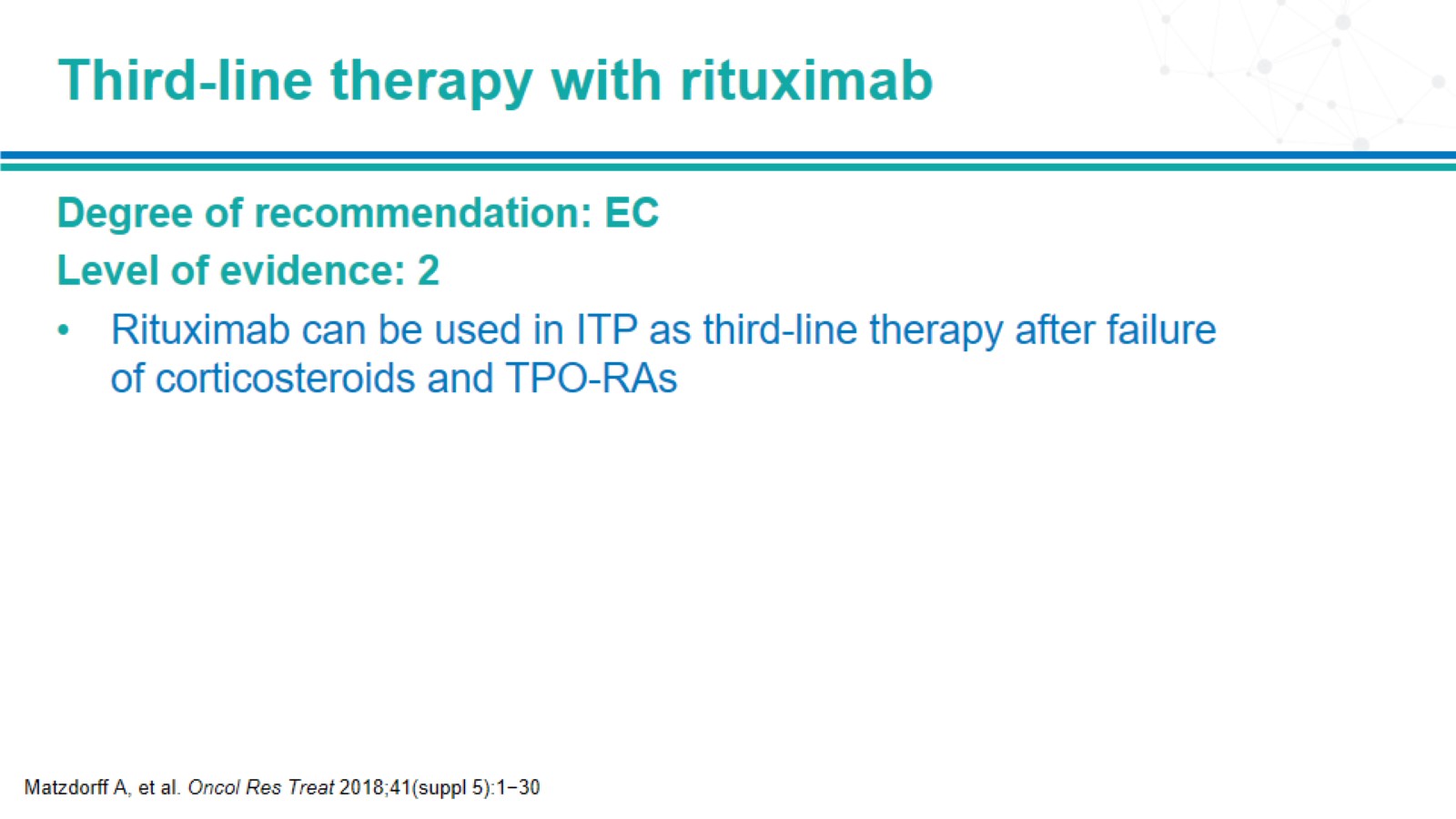 Third-line therapy with rituximab
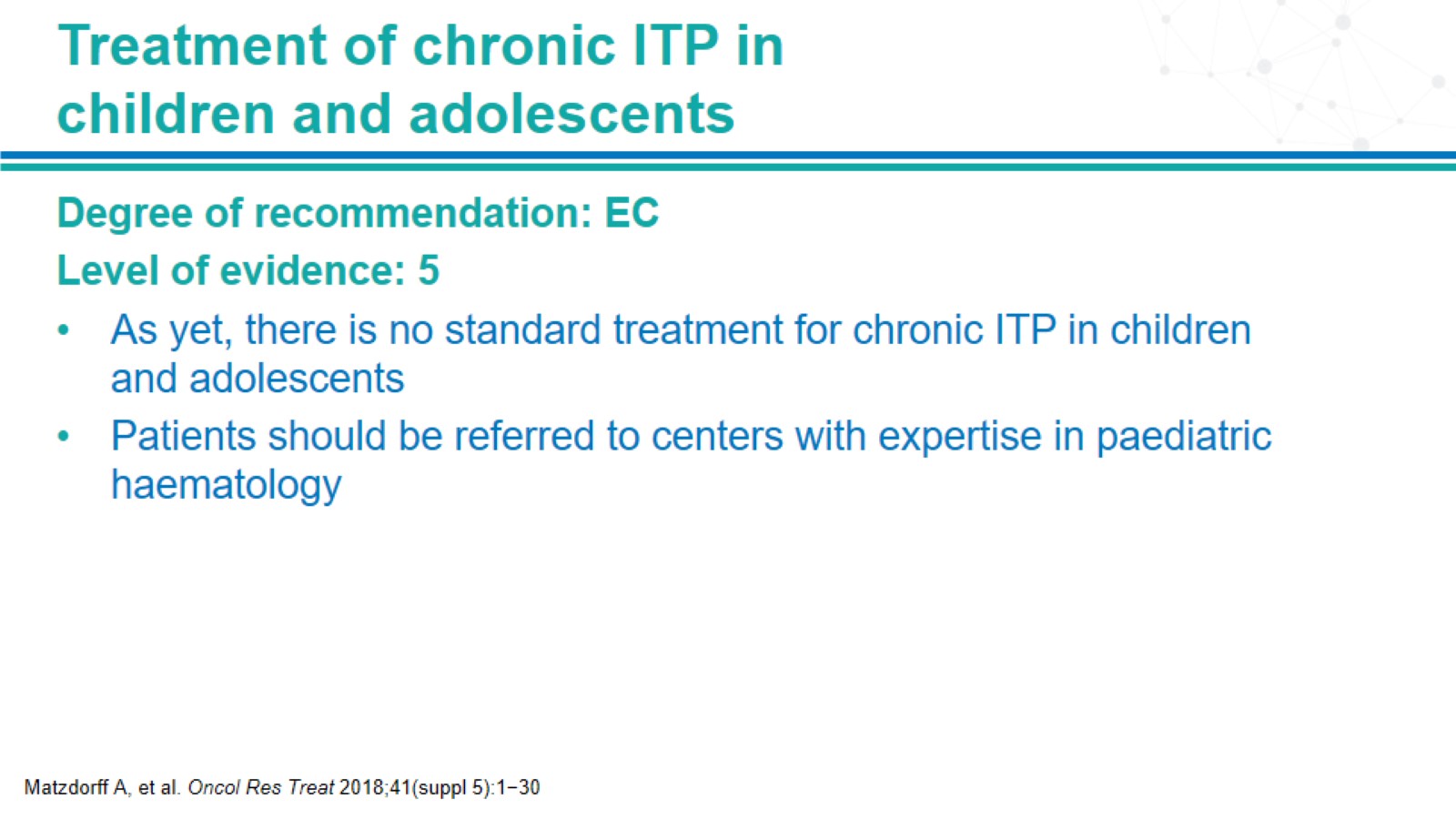 Treatment of chronic ITP in children and adolescents
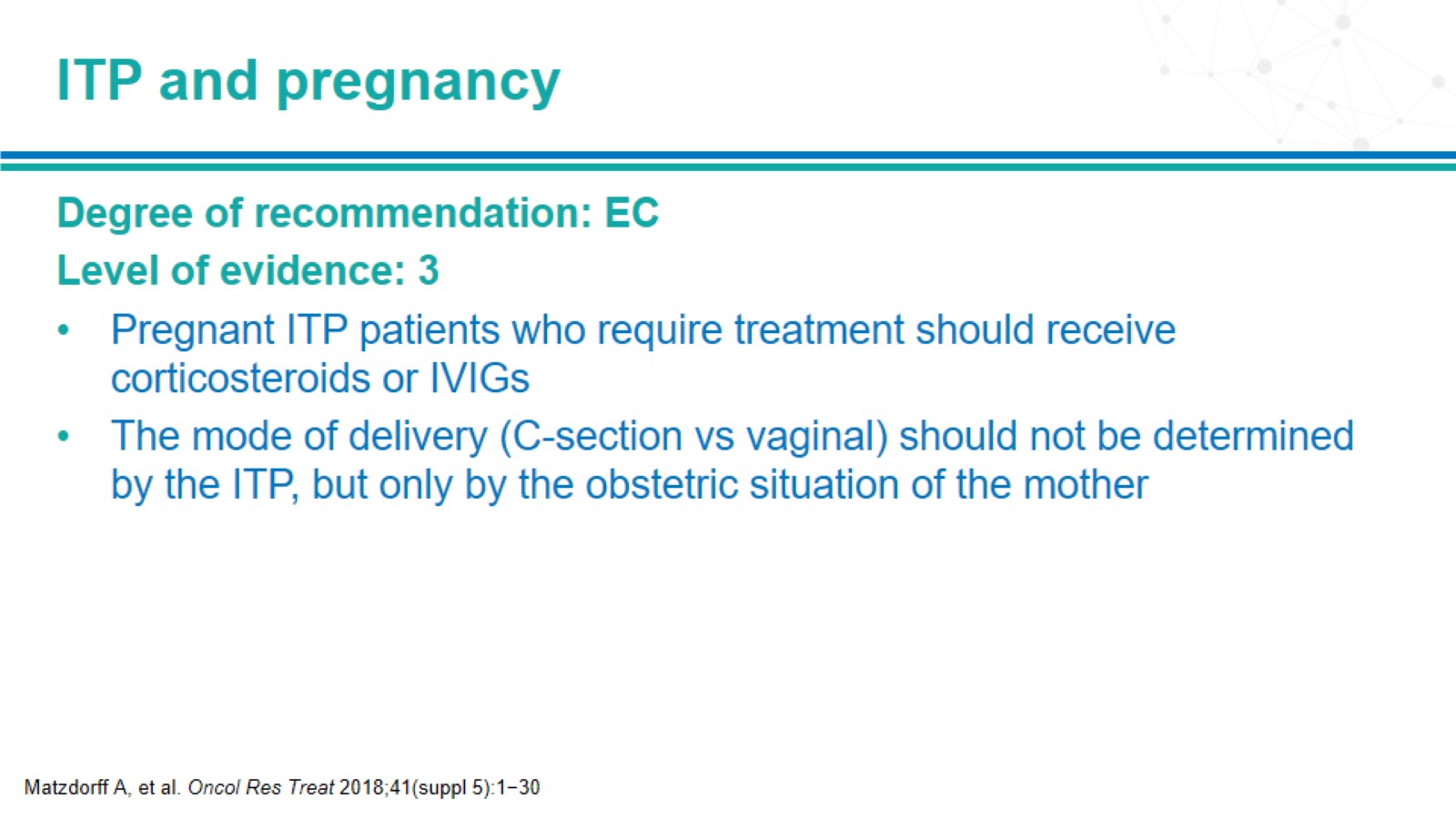 ITP and pregnancy